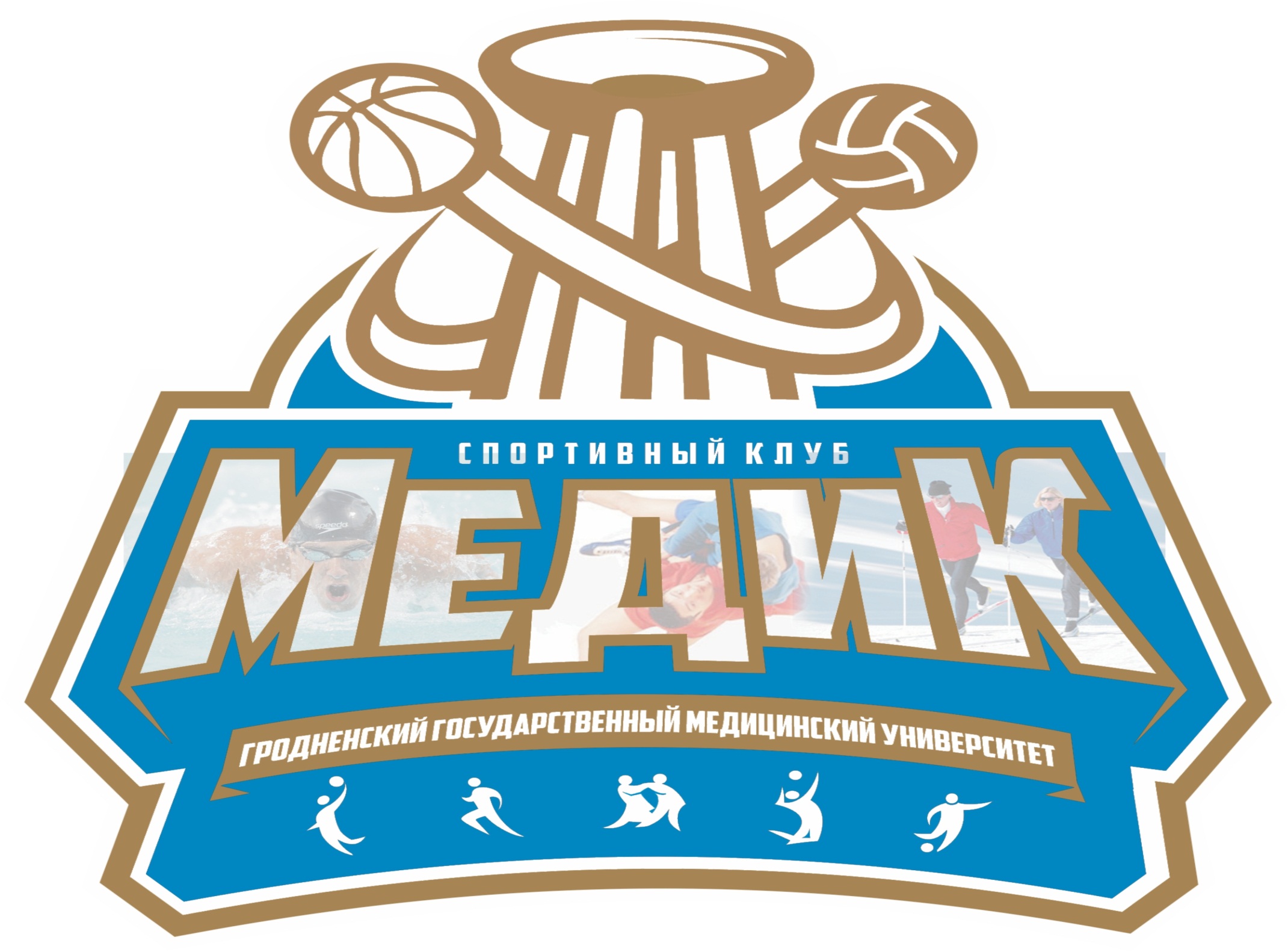 Презентация спортивного клуба «Медик» 2 семестрА2021–2022 учебного года
матчевая встреча по баскетболумежду женскими командами УО «ГрГМУ» и УО «ГрГМК»,приуроченной ко дню Международного студенческого спорта
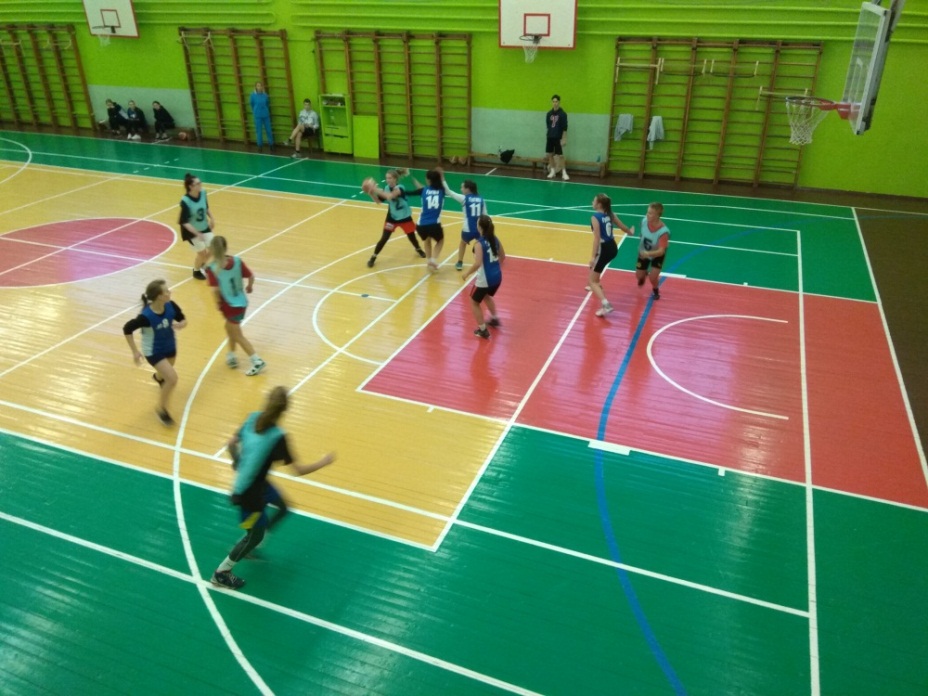 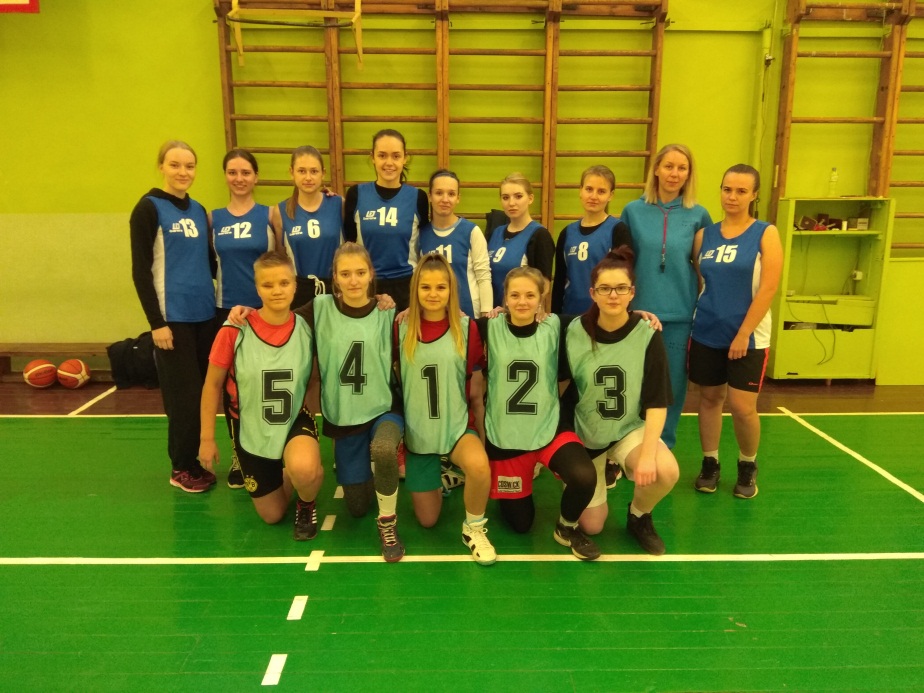 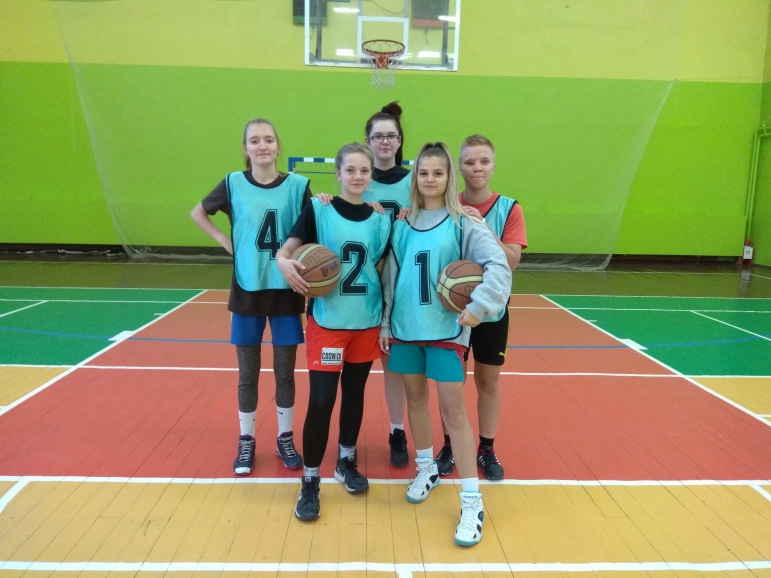 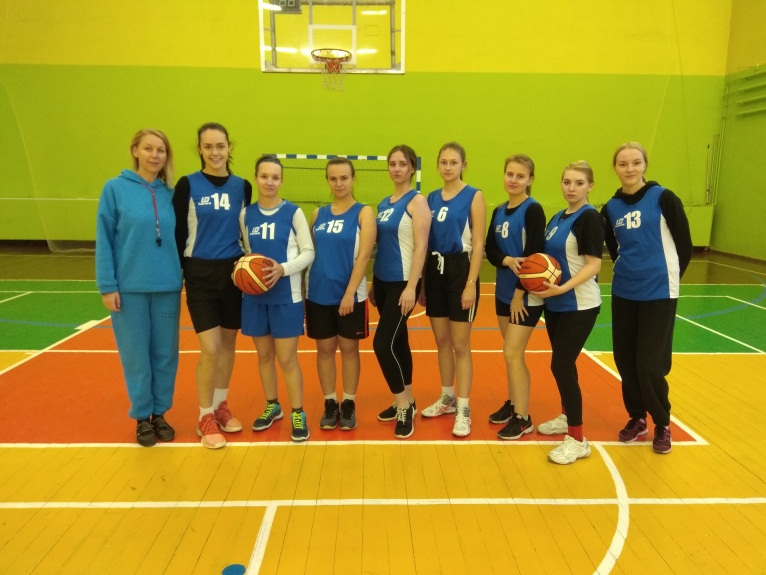 Финальный  этап Республиканской студенческой баскетбольной лиги – 2021 среди женских команд  в программе Республиканской универсиады – 2021
первенство факультета иностранных УЧАЩИХСЯ между студентами Шри-Ланки по баскетболу 
3 х 3 среди женских команд
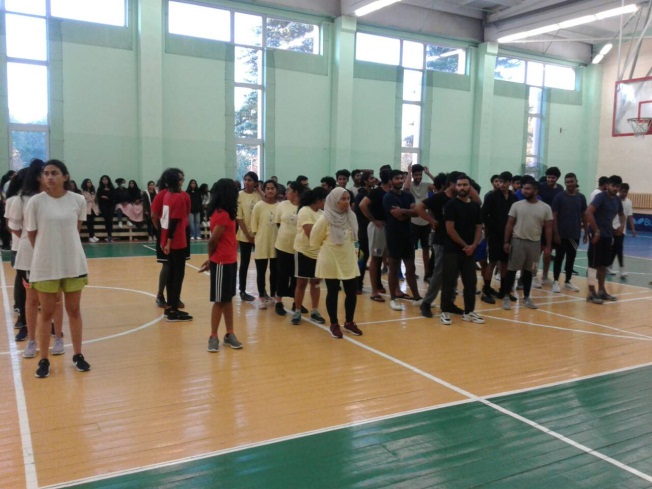 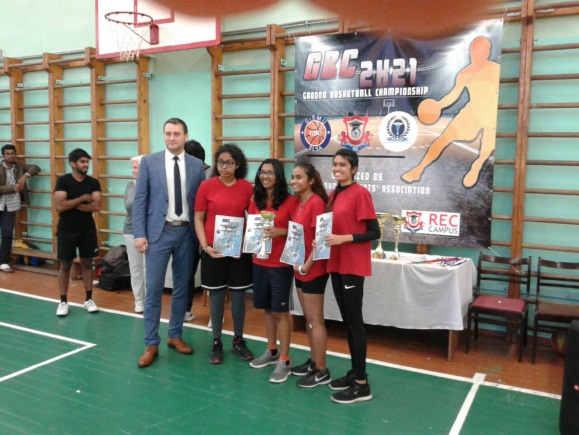 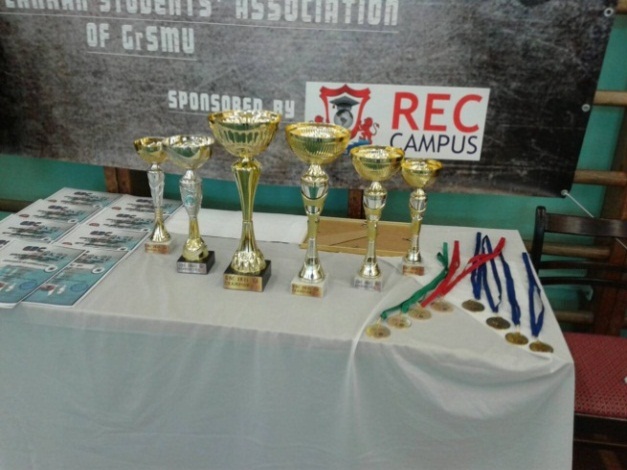 первенство факультета иностранных учащихся между студентами Шри-Ланки по баскетболу среди мужских команд
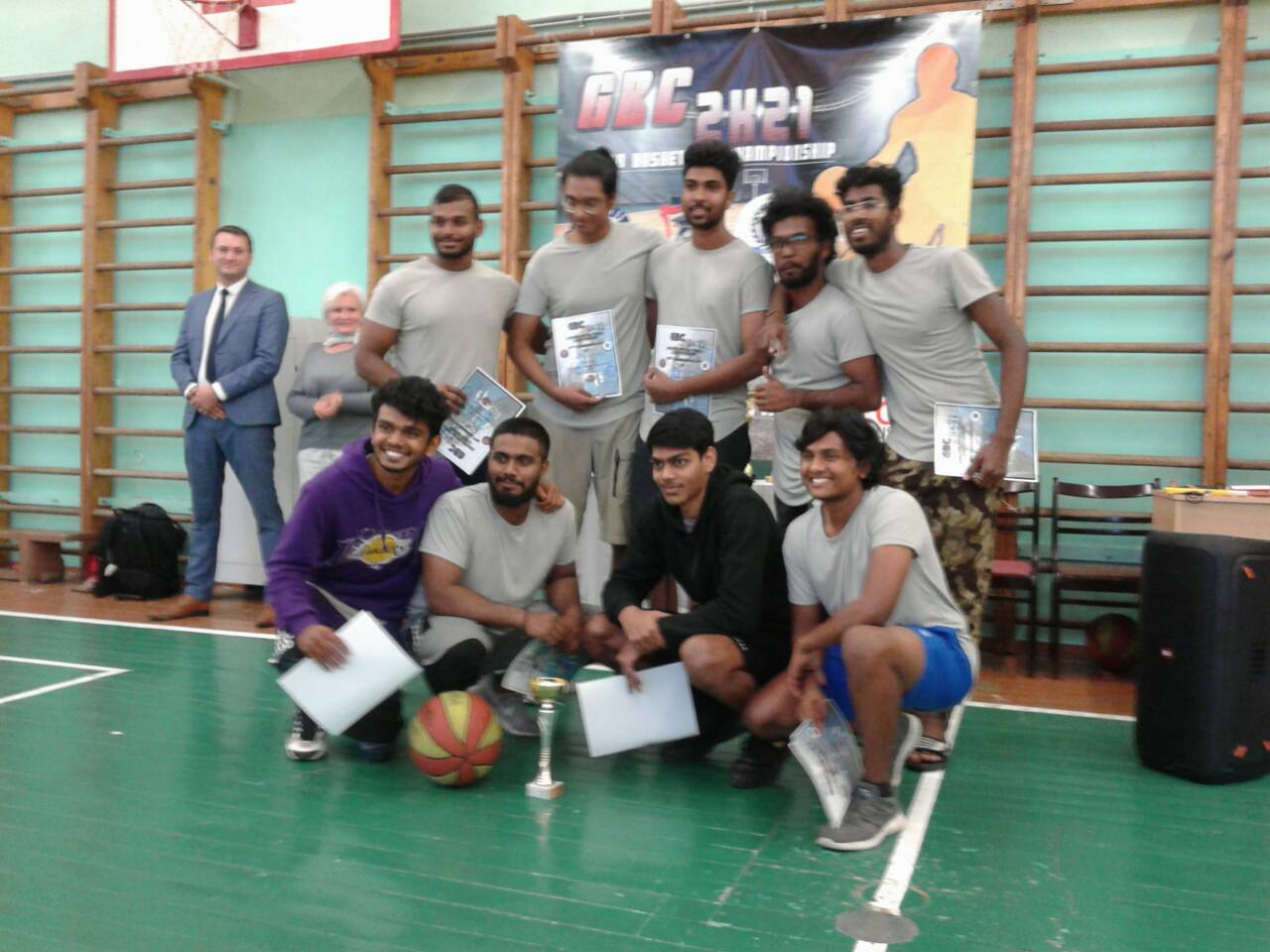 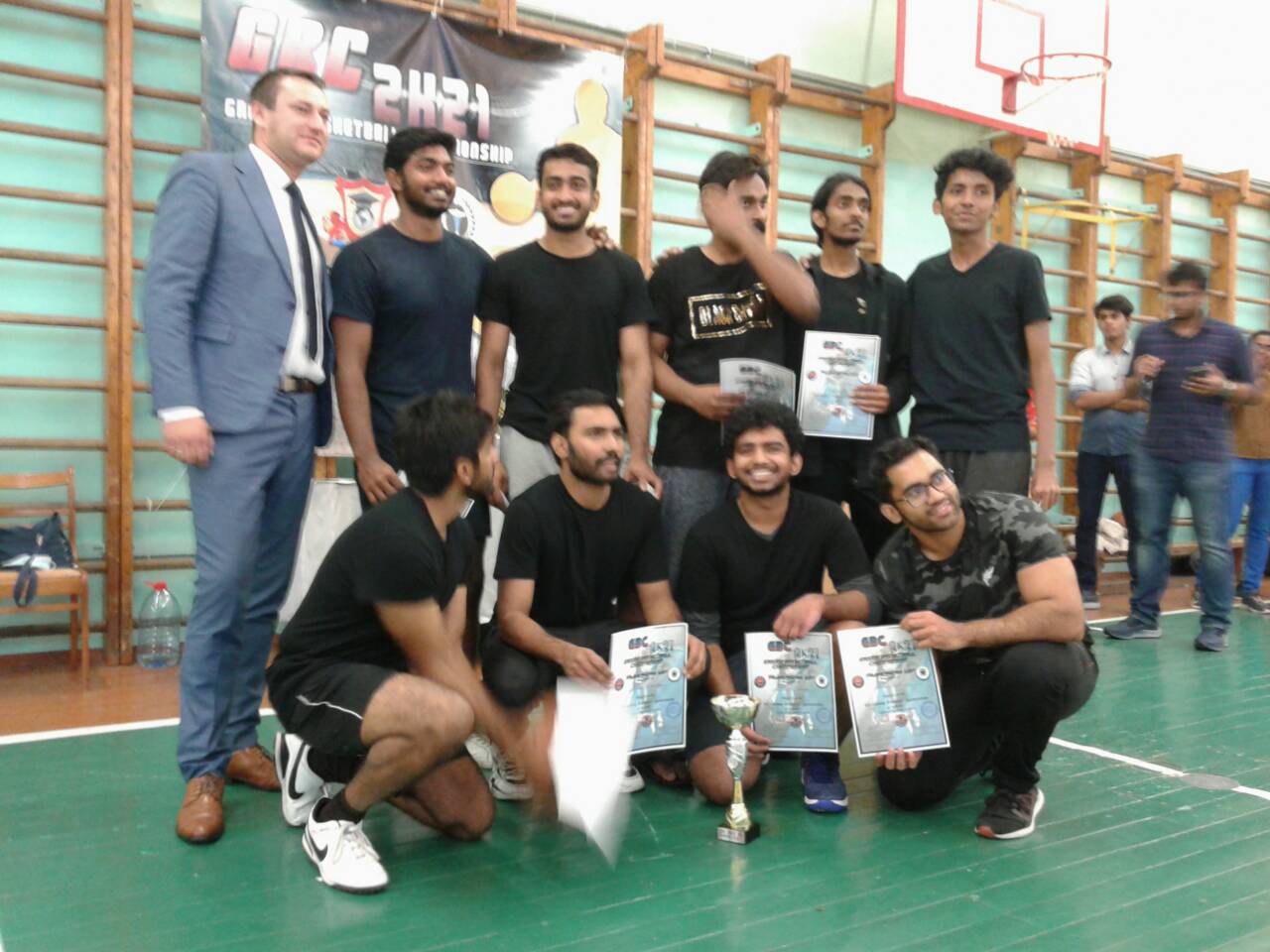 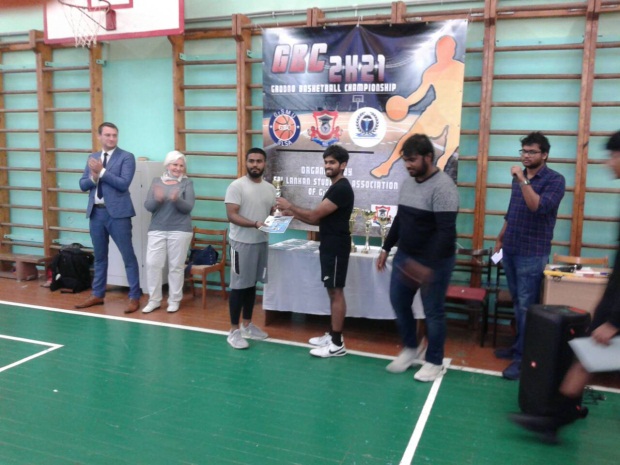 РеспубликанскАЯ универсиада – 2021по борьбе вольной
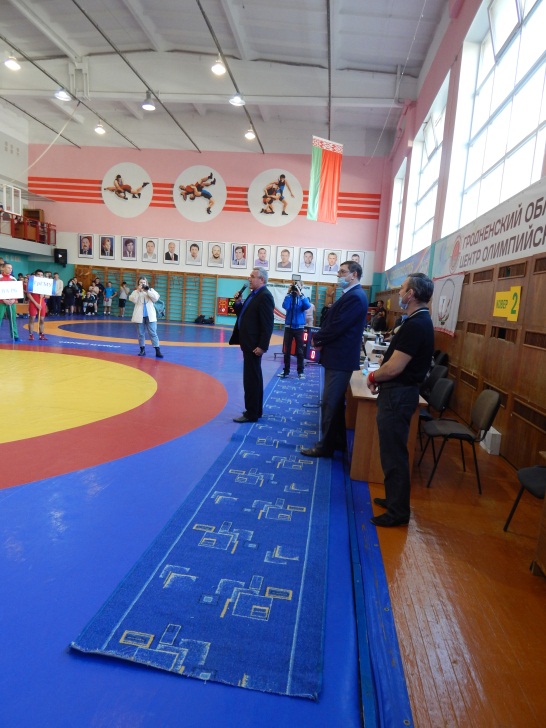 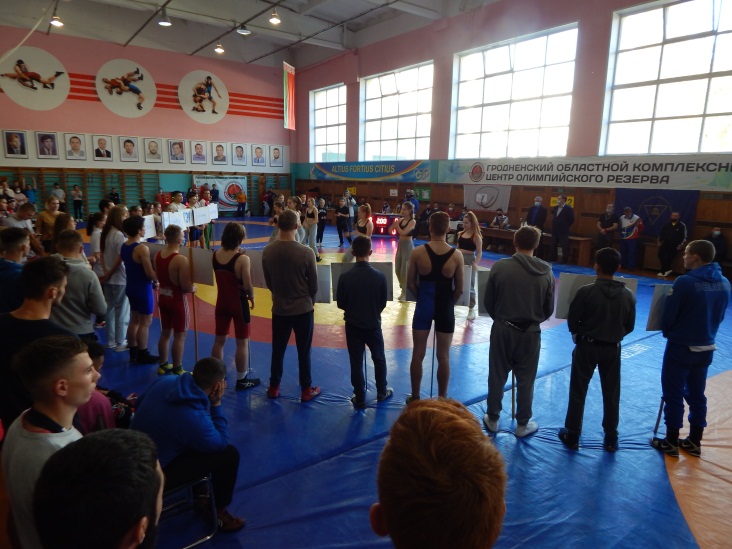 Республиканская студенческая волейбольная лига – 2021 среди мужских команд
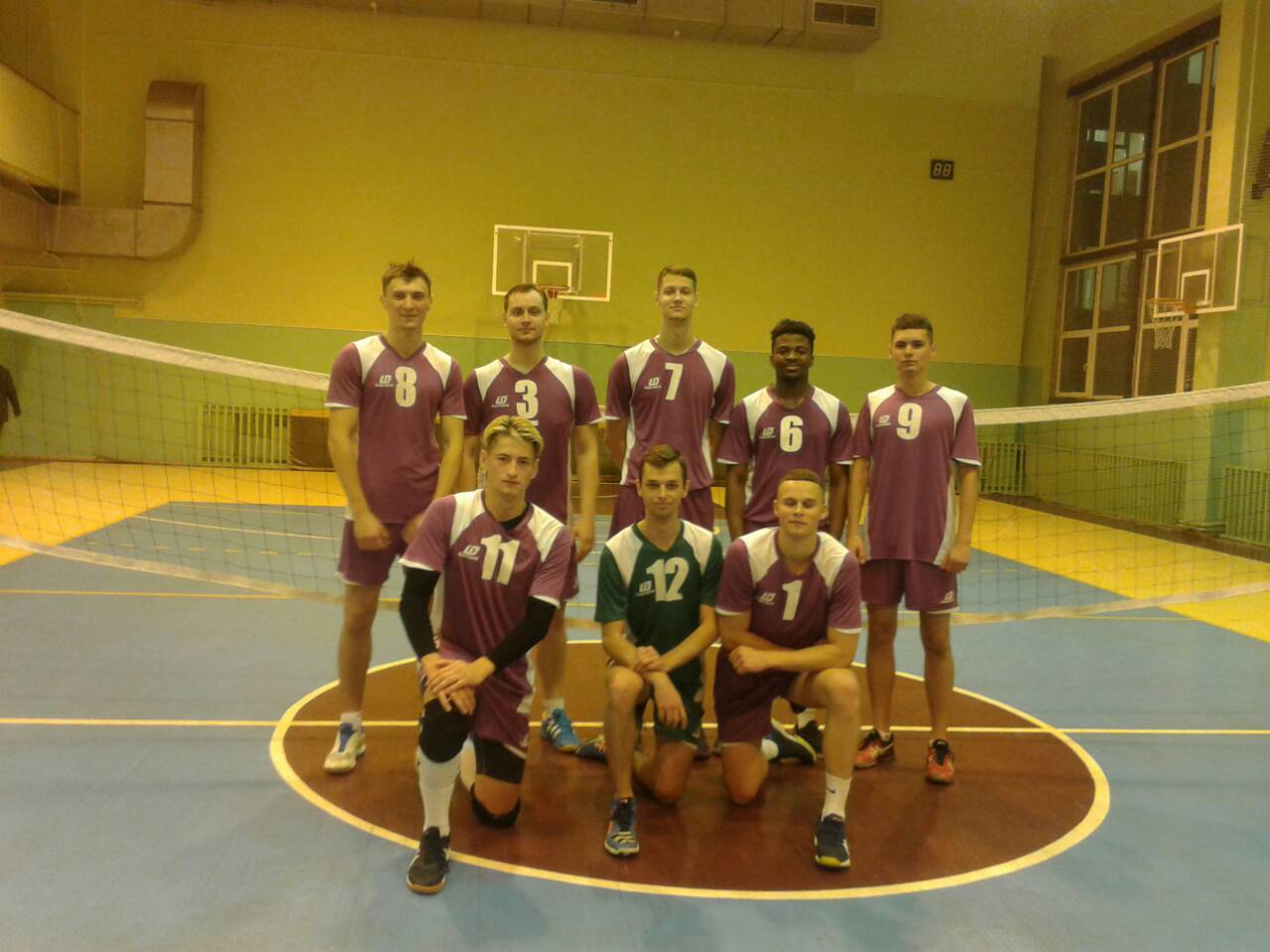 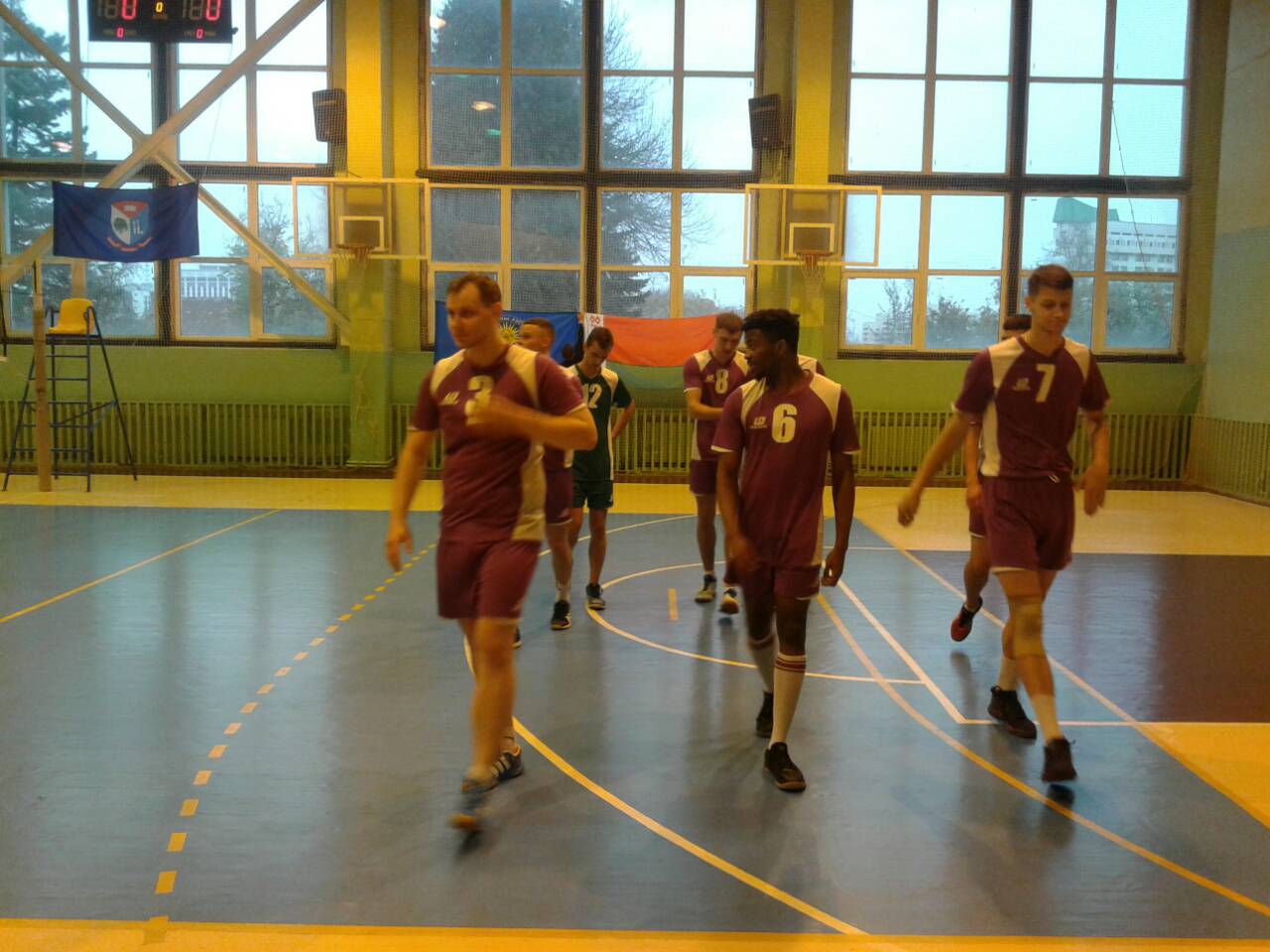 Матчевая встреча ПО БАСКЕТБОЛУ 3 Х 3 между женскими командами УО «ГГМУ» и УО «ГГАУ»
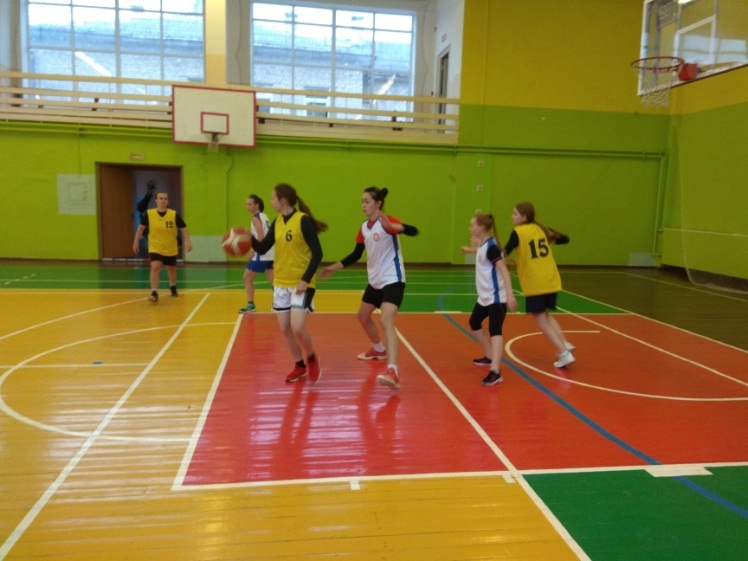 городской легкоатлетический кросс средиспортивных клубов высших учебных заведений г. Гродно
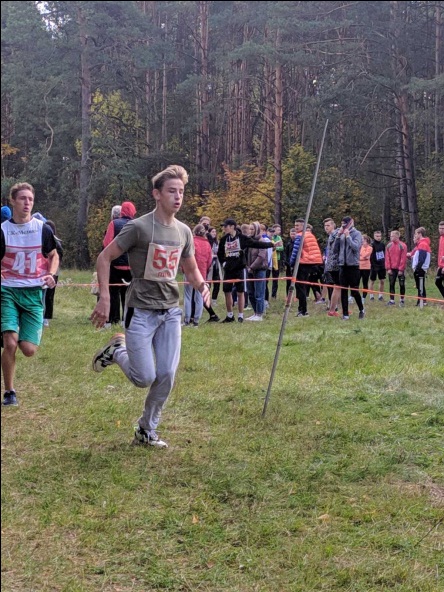 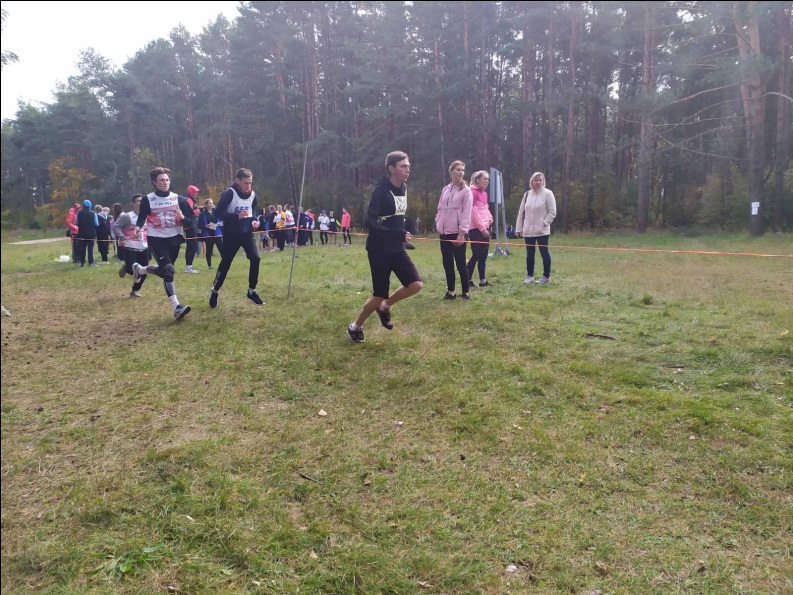 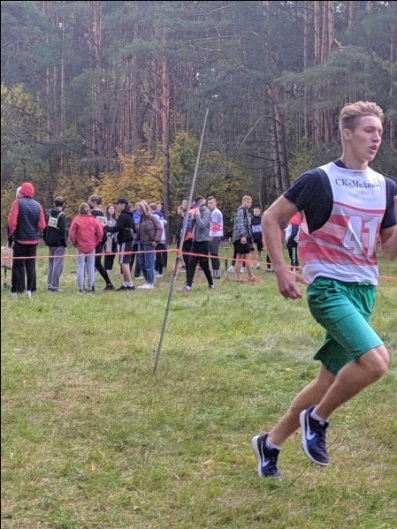 Матчевая встреча по волейболумежду женскими сборными командамиобщежития №4 и №5
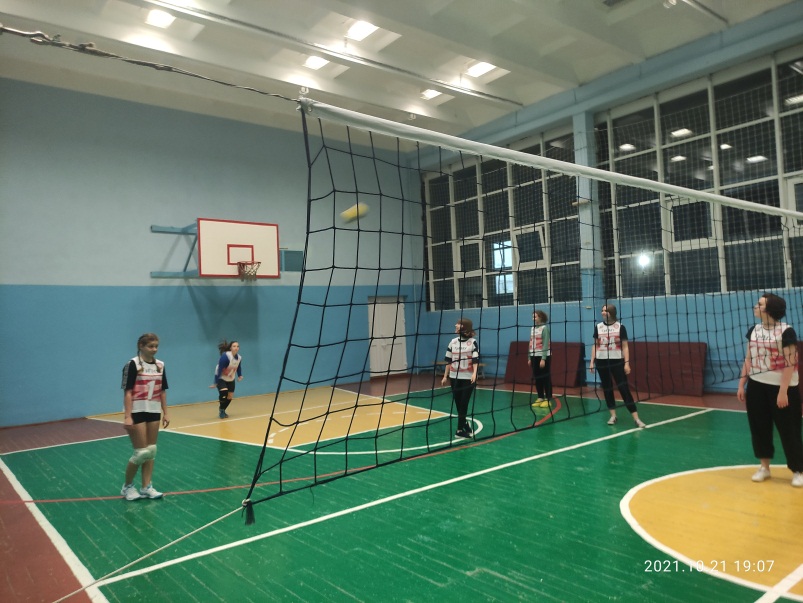 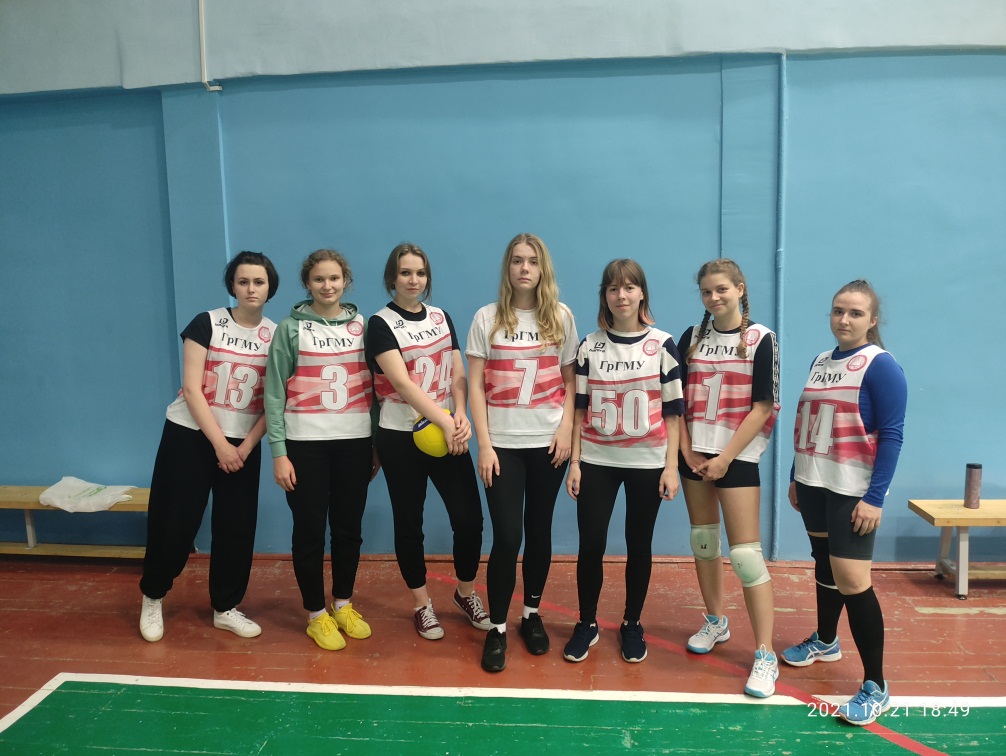 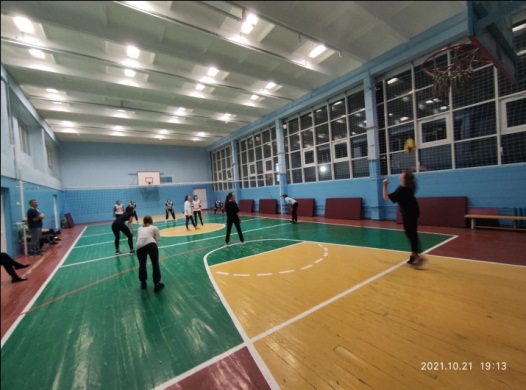 Матчевая встреча по мини-футболумежду мужскими сборными командамиобщежития №4 и №2
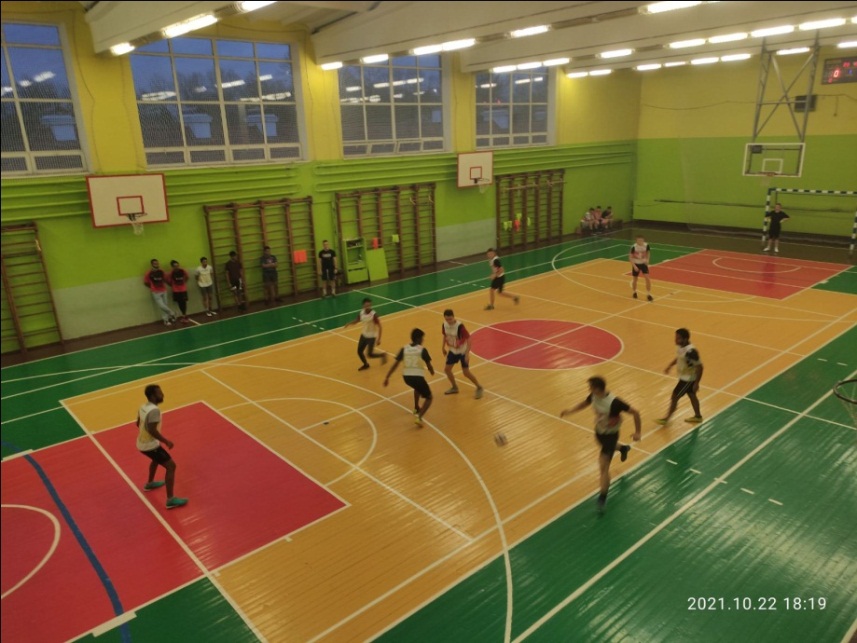 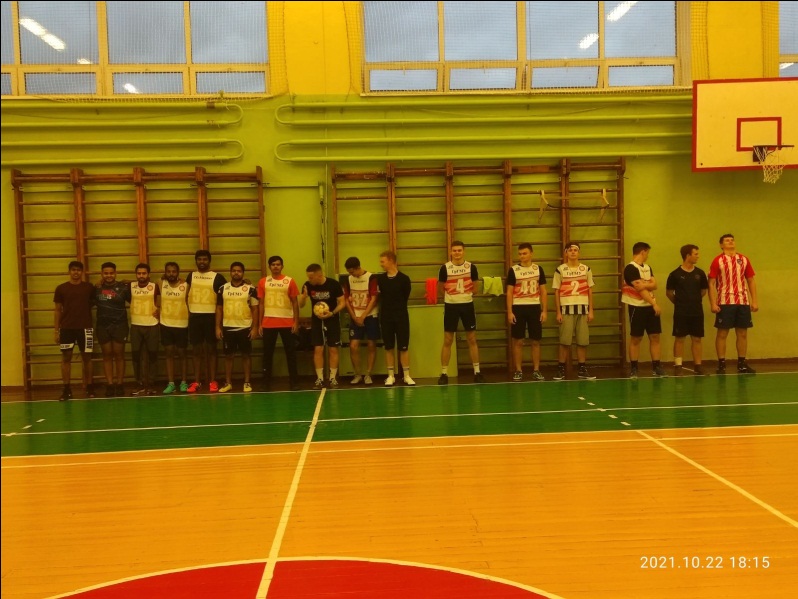 товарищеский турнир по мини-футболу, посвященный празднованию Дня Нейтралитета Туркменистана.
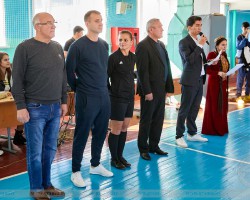 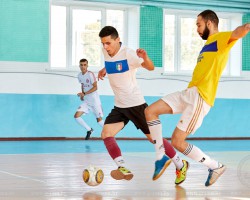 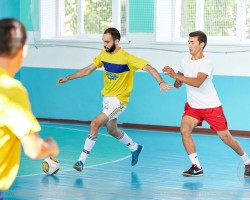 матчевая встреча УО «ГрГМУ» И УСУ Гродненская областная СДЮШОР имени Александра Сапеги  по волейболу, приуроченного к республиканскому комплексному спортивно - массовому мероприятию «Неделя спорта и здоровья»
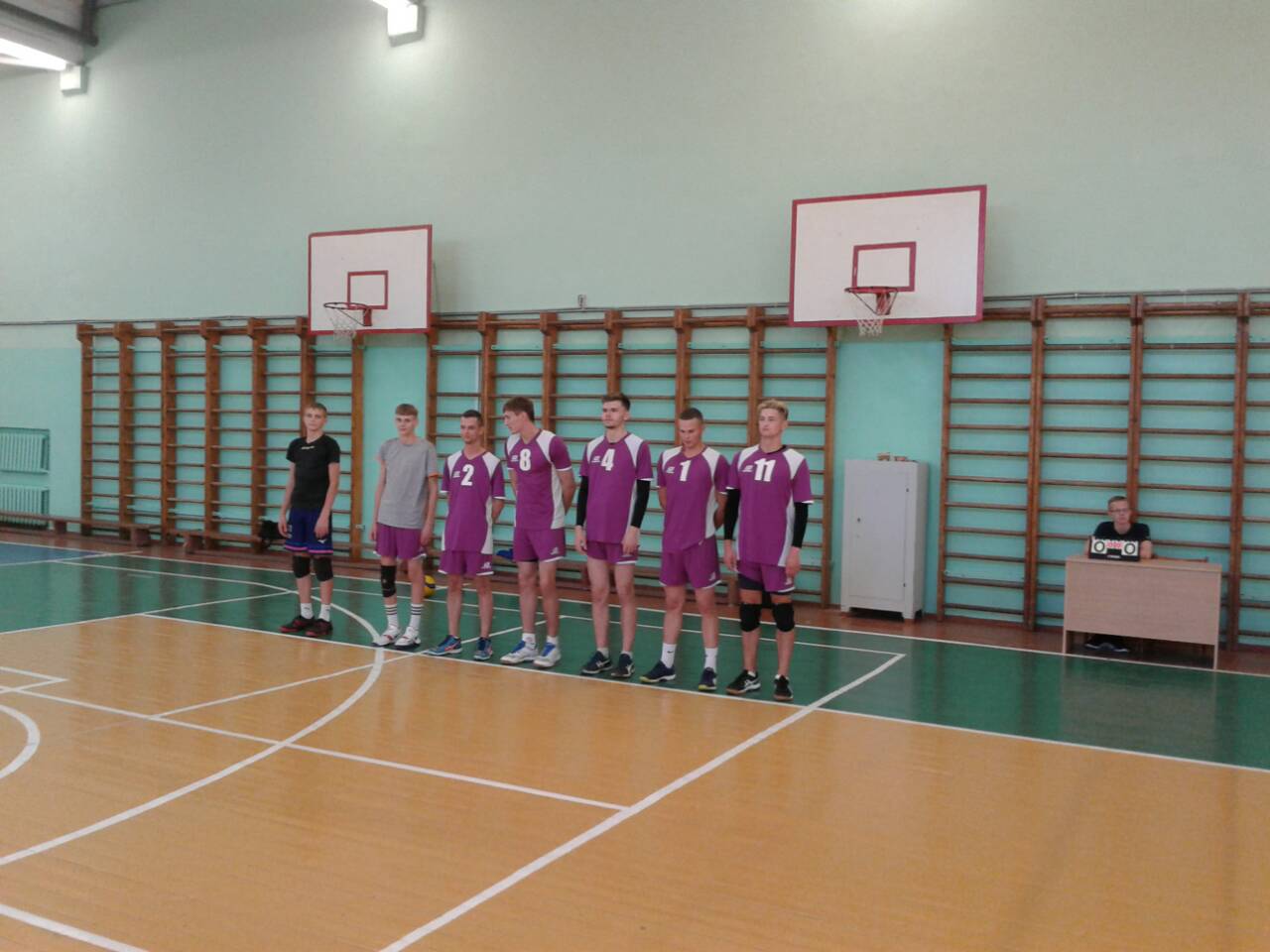 матчевая встреча между сборными командамиУО «ГРГМУ» и УО « ГрГУ им. Я. Купалы» по мини-футболу,приуроченной к республиканскому комплексному спортивно-массовому мероприятию «Неделя спорта и здоровья»
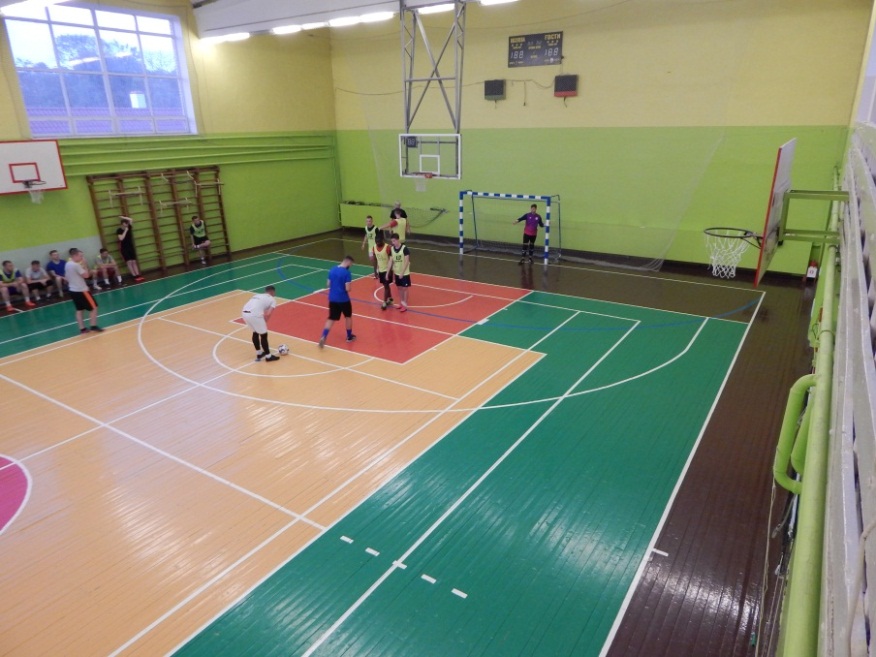 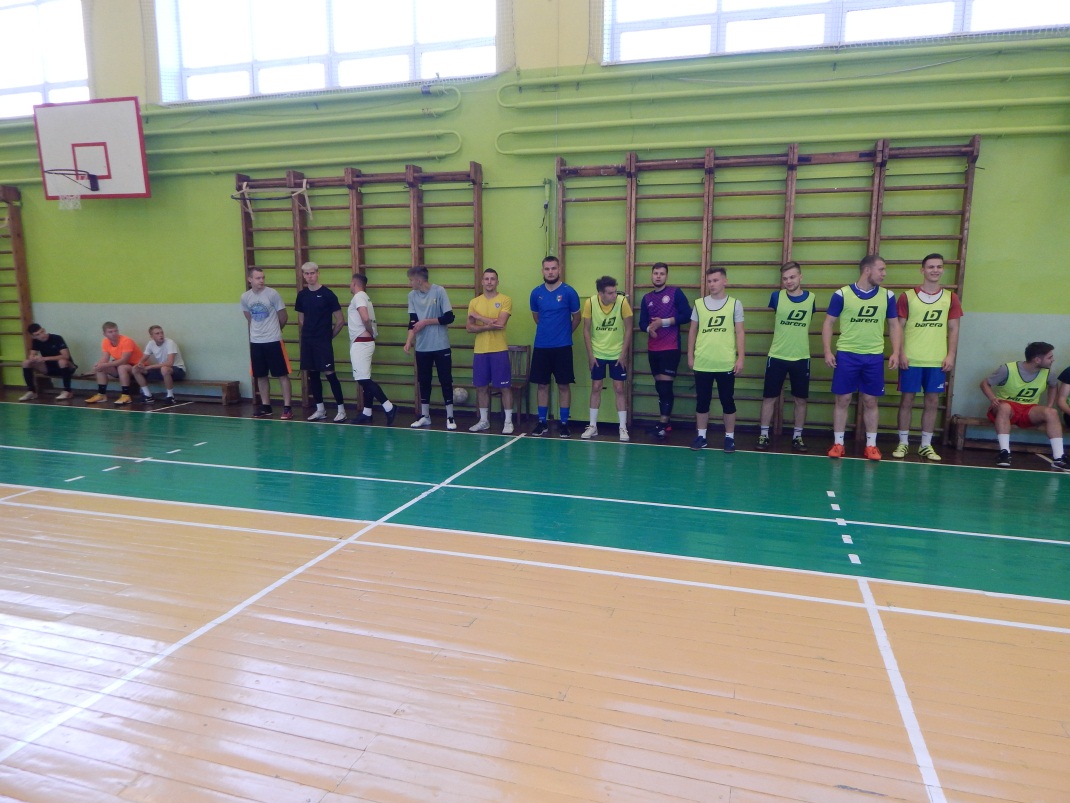 ОТКРЫТОЕ ПЕРВЕНСТВО УО «ГрГМУ» ПО МИНИ-ФУТБОЛУ, ПРИУРОЧЕННОЕ К РЕСПУБЛИКАНСКОМУ КОМПЛЕКСНОМУ СПОРТИВНО-МАССОВОМУ МЕРОПРИЯТИЮ«НЕДЕЛЯ СПОРТА И ЗДОРОВЬЯ»
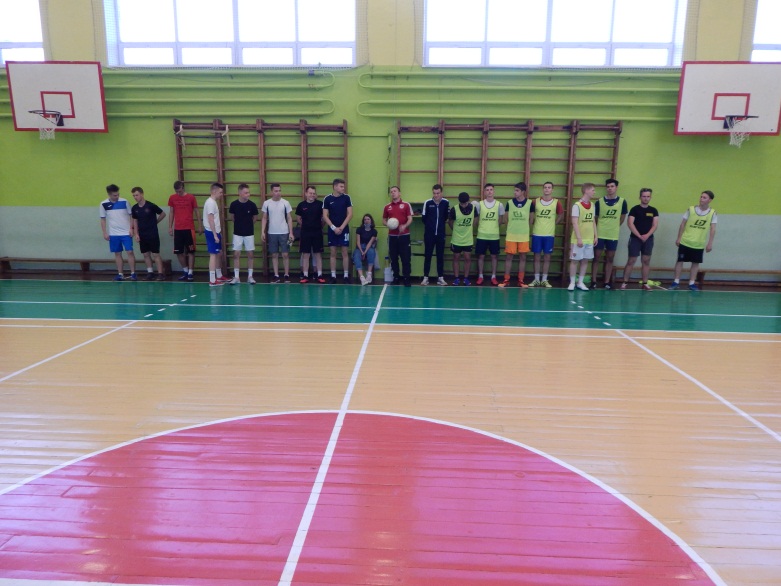 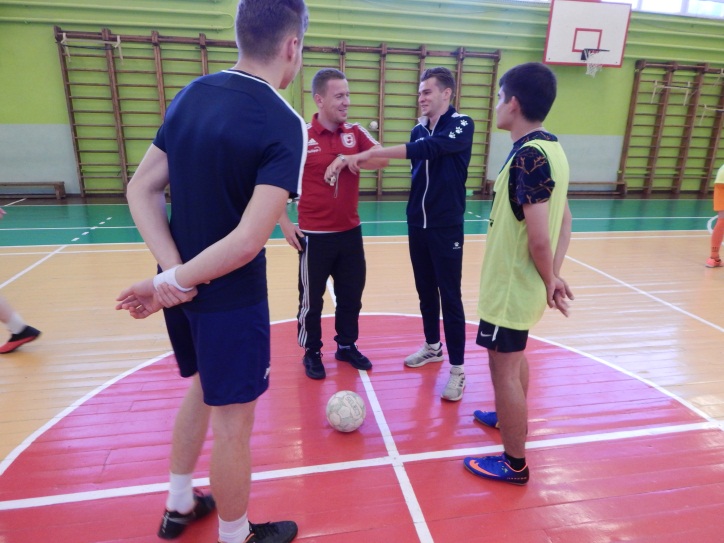 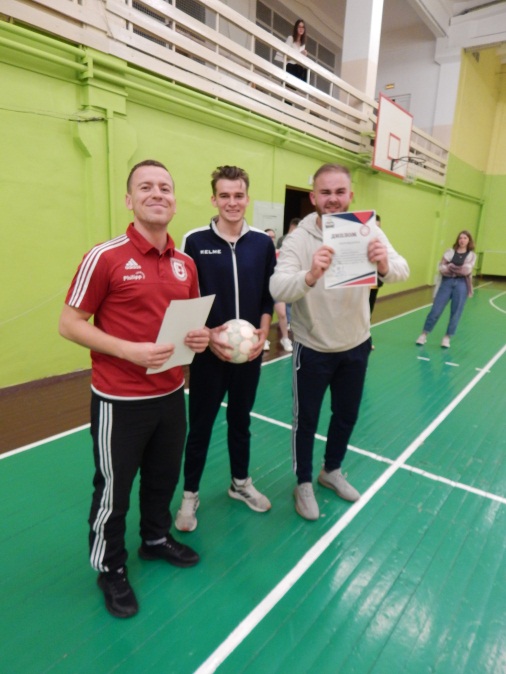 матчевая встреча между женскими сборными командами УО «ГрГМУ» и УО « ГрГУ им. Я. Купалы» по мини-футболу, приуроченной к республиканскому комплексному спортивно-массовому мероприятию «Неделя спорта и здоровья»
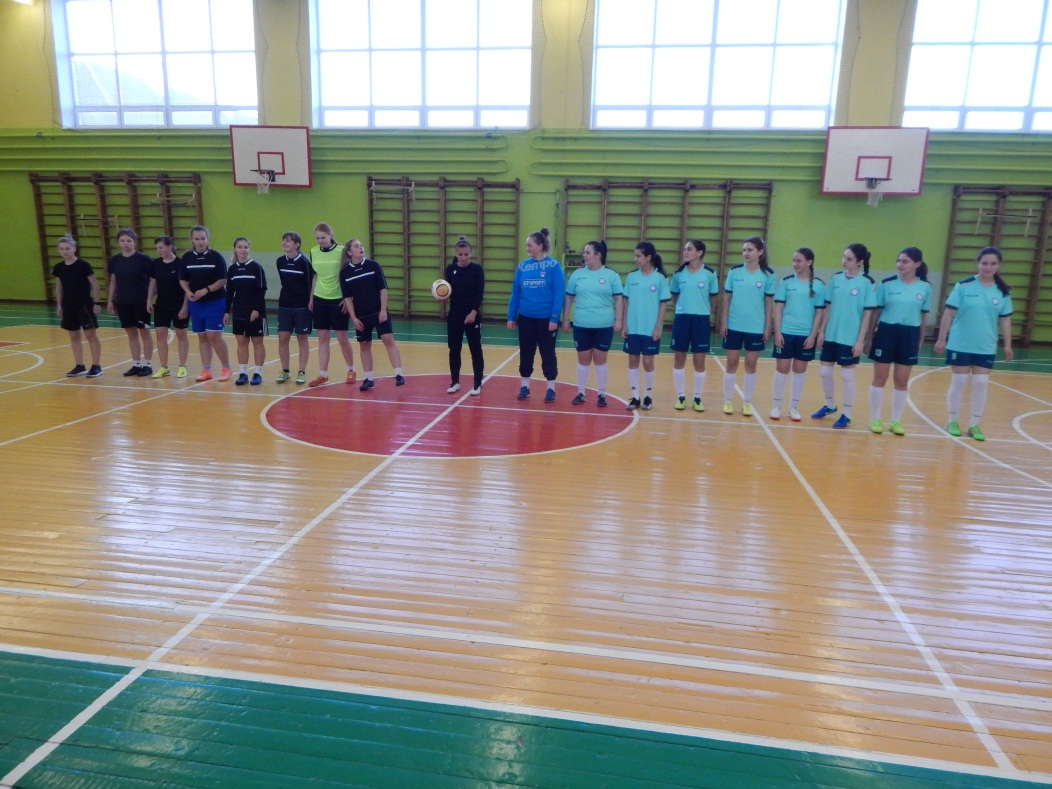 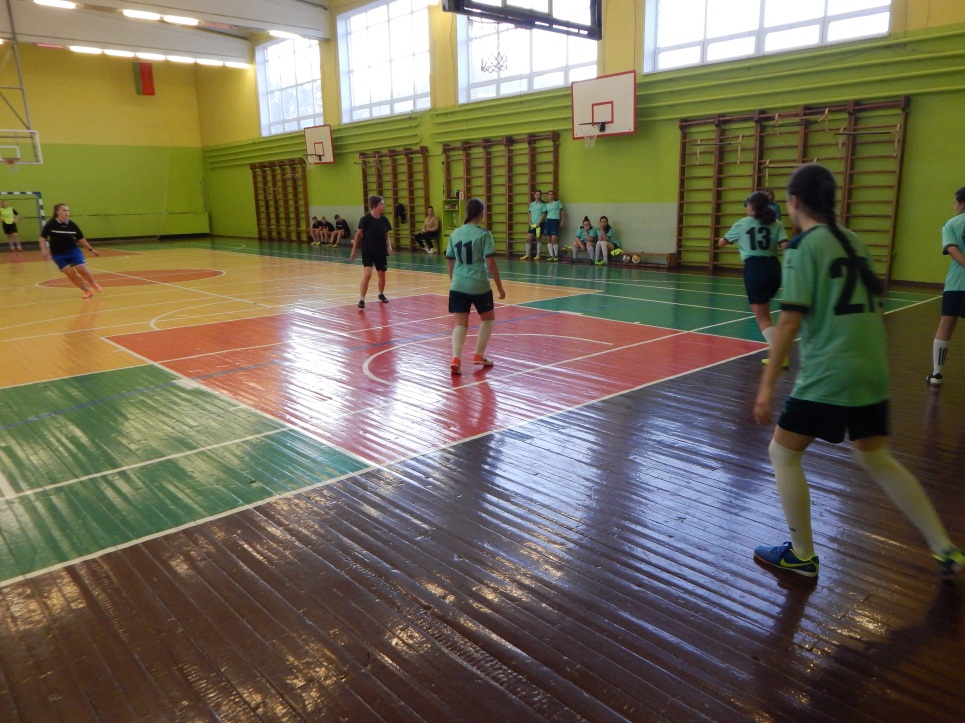 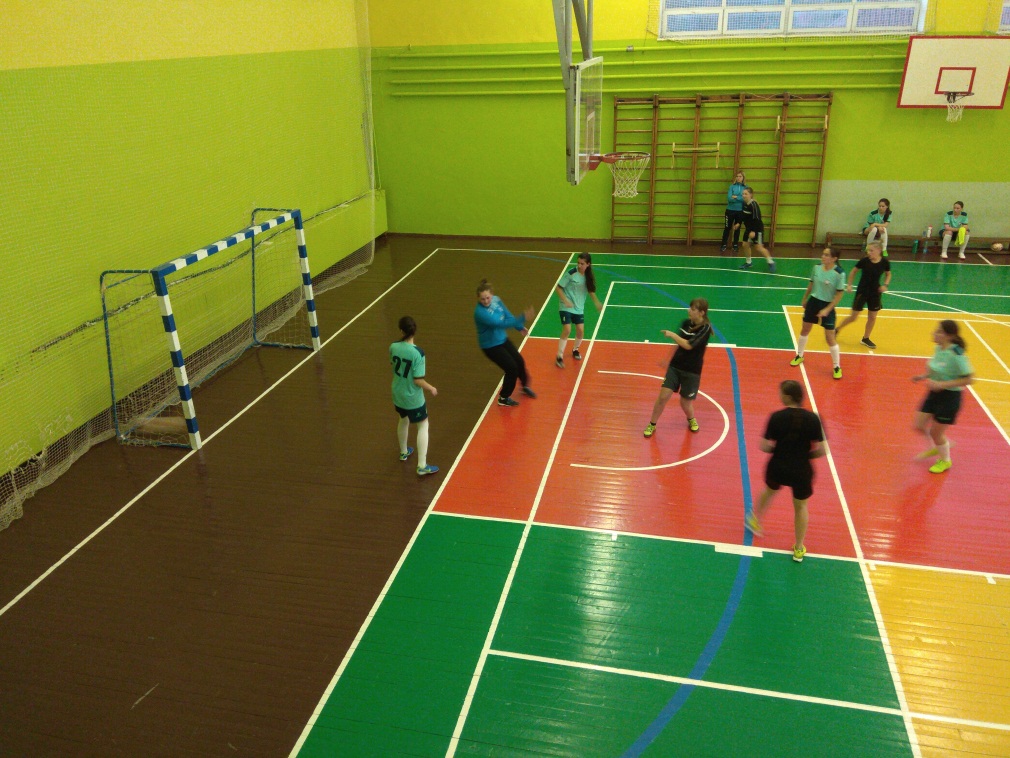 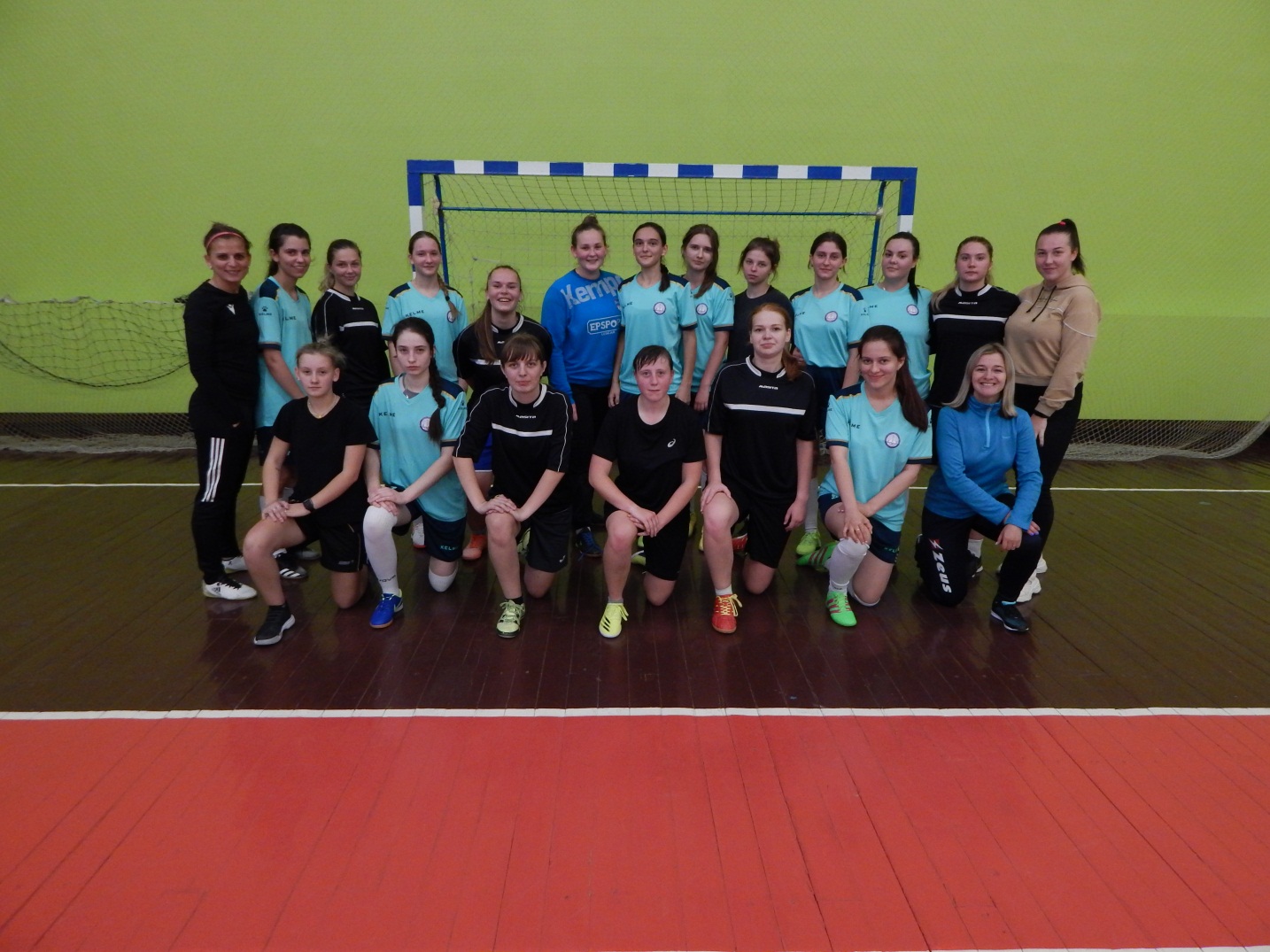 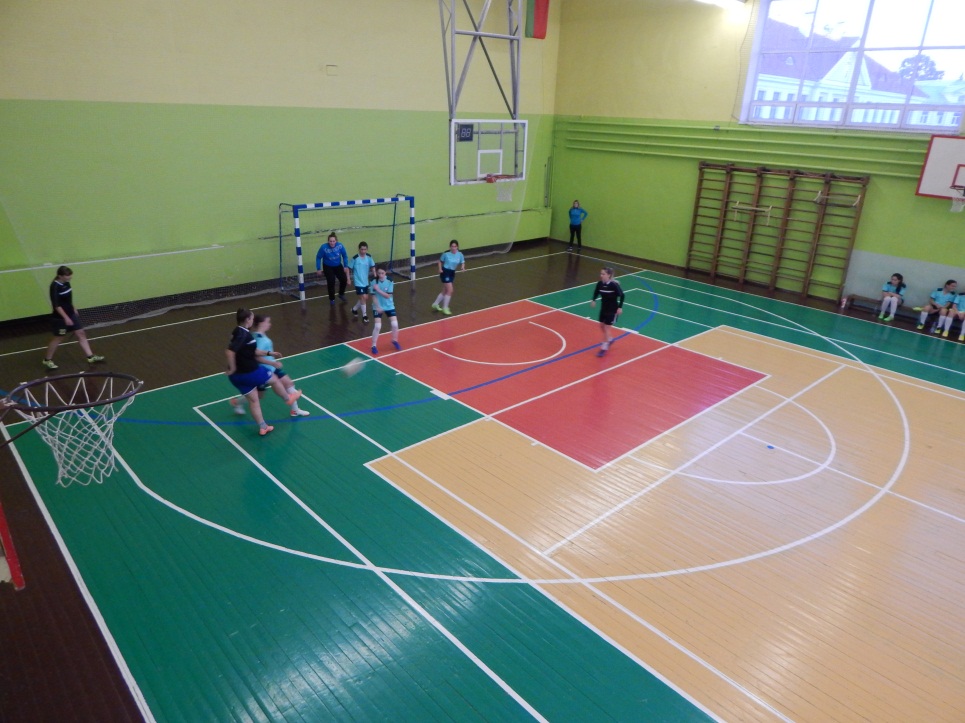 республиканский легкоатлетический студенческий забег «На старт, молодежь»
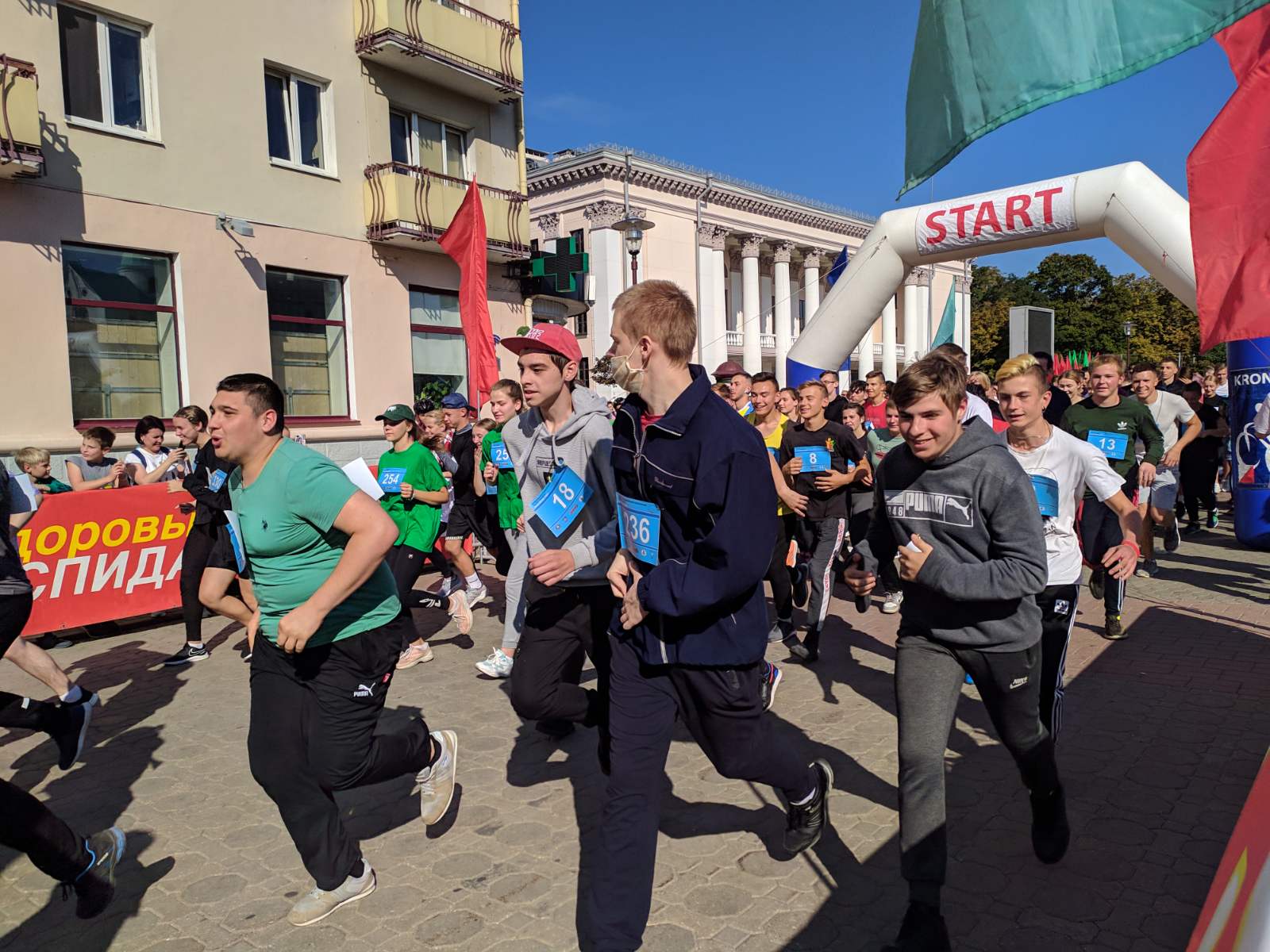 первенства по настольному теннису среди студентов педиатрического факультета
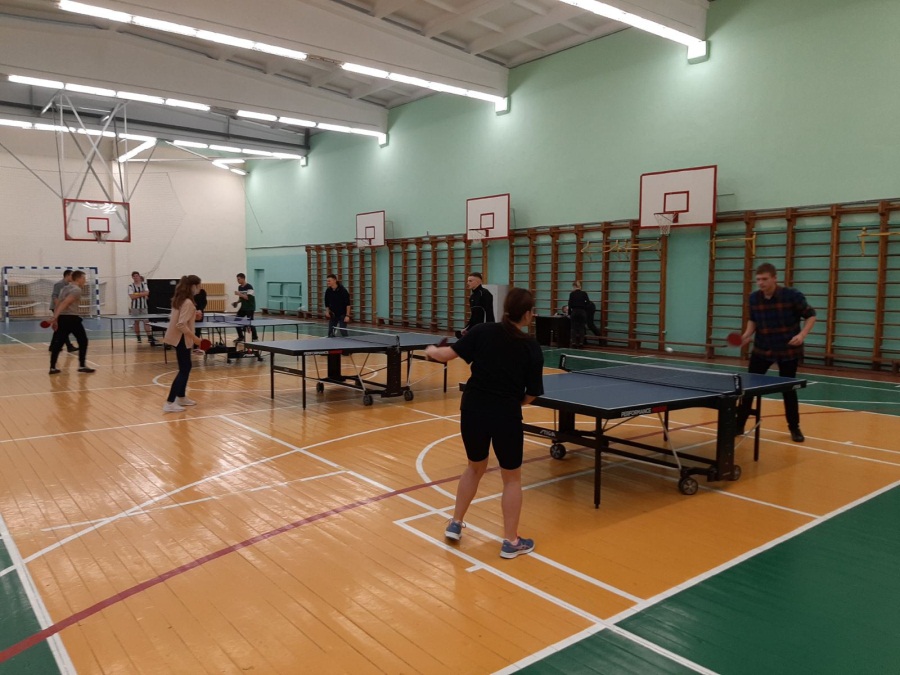 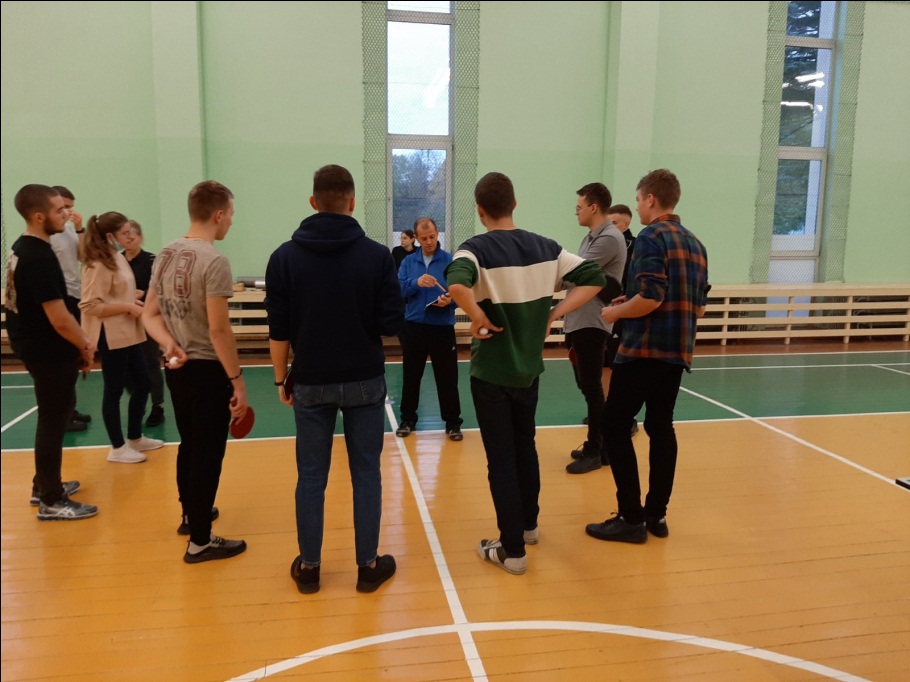 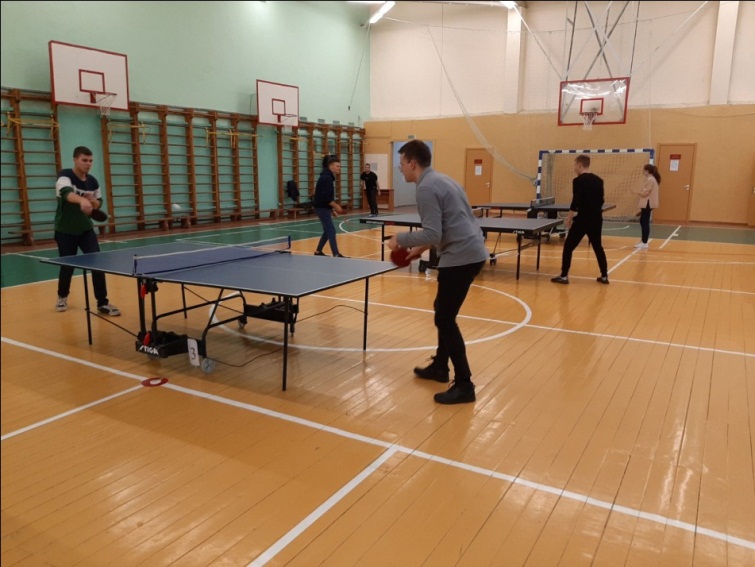 первенства по настольному теннису в программе XII Круглогодичной спартакиады среди факультетов
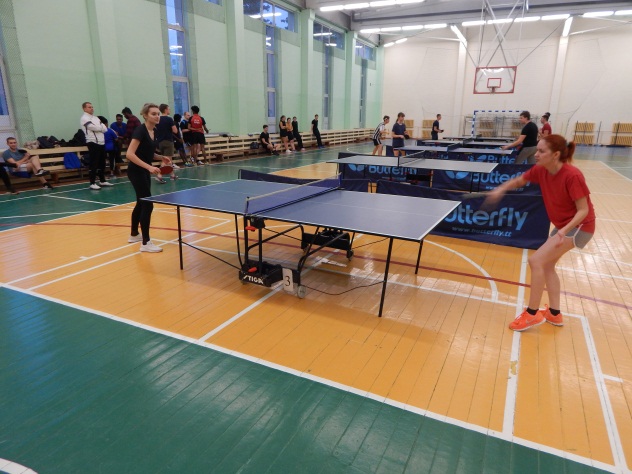 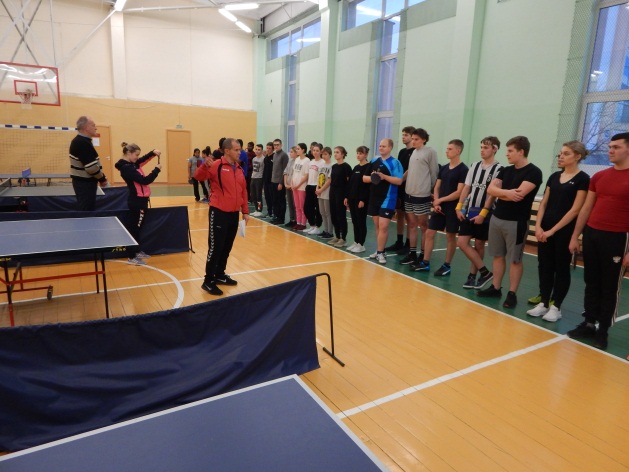 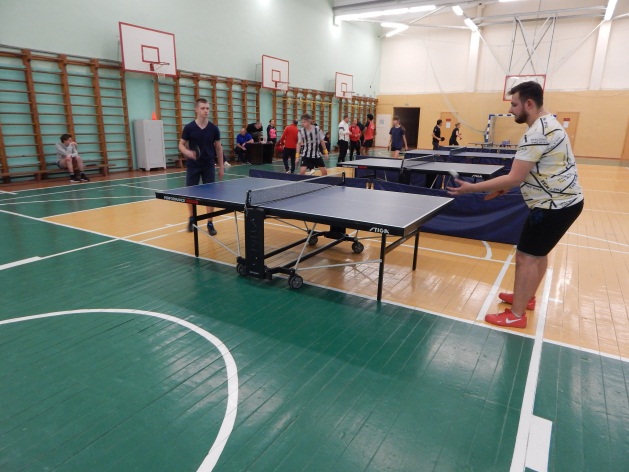 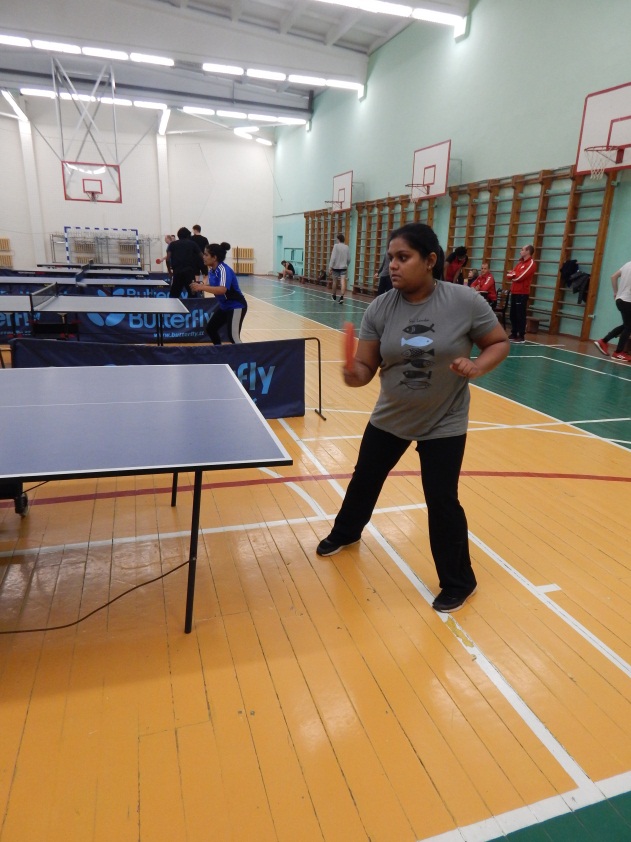 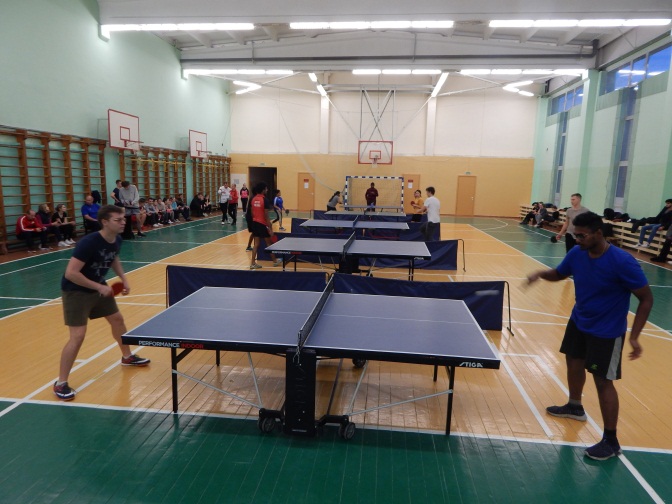 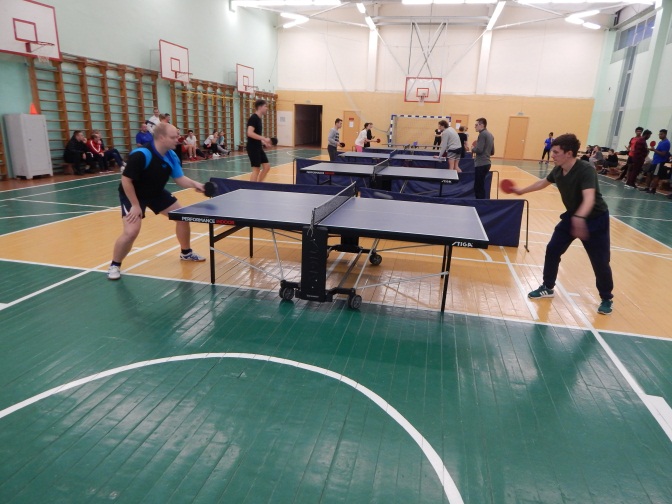 первенство общежития № 3 по шахматам
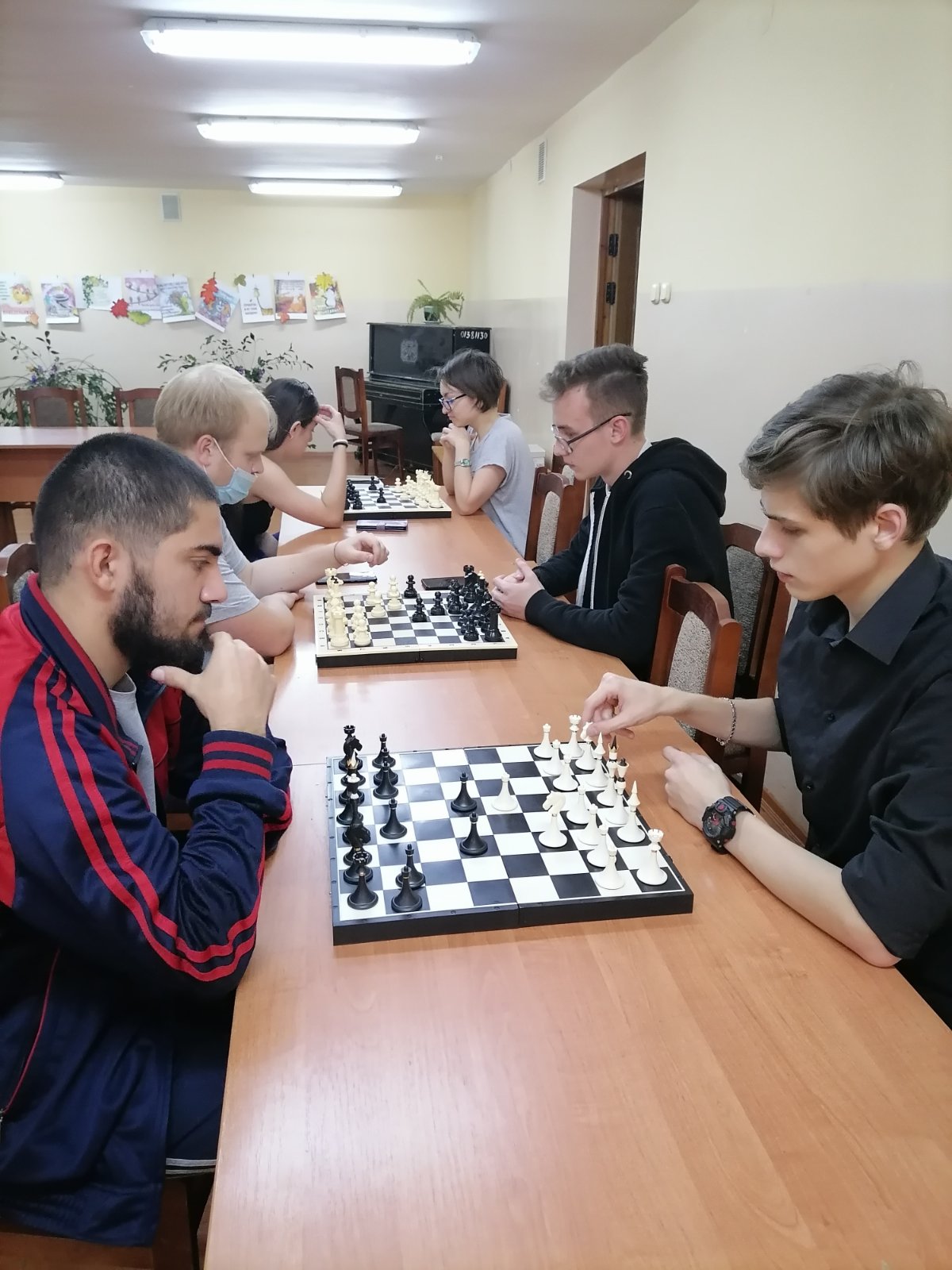 ПЕРВЕНСТВО ПО ШАХМАТАМсреди спортивных клубов высших учебных заведений г. Гродно
ПЕРВЕНСТВО ПО ШАШКАМ среди спортивных клубов высших учебных заведений г. Гродно
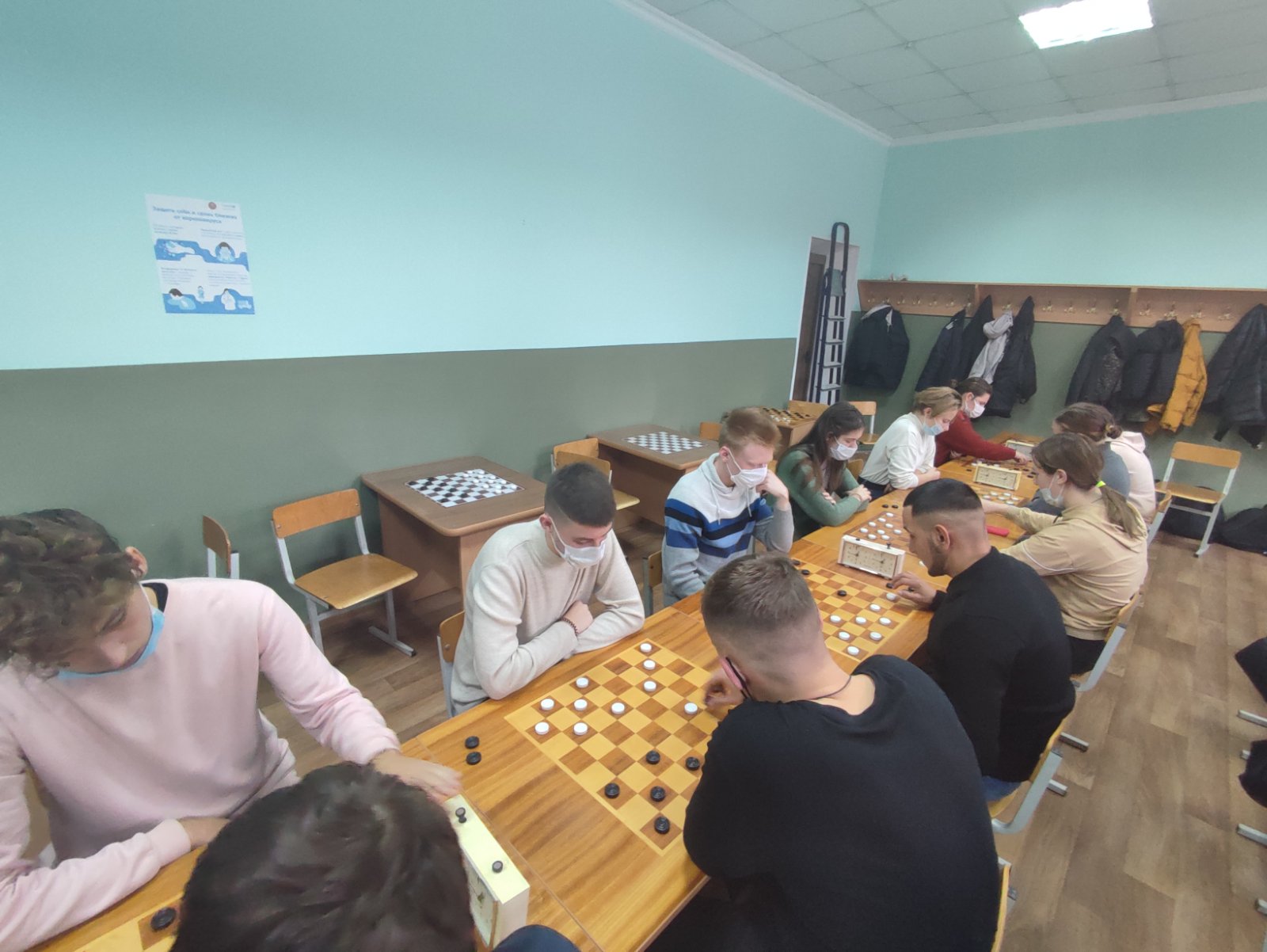 ПЕРВЕНСТВО ПО гиревому спорту среди спортивных клубов высших учебных заведений г. Гродно
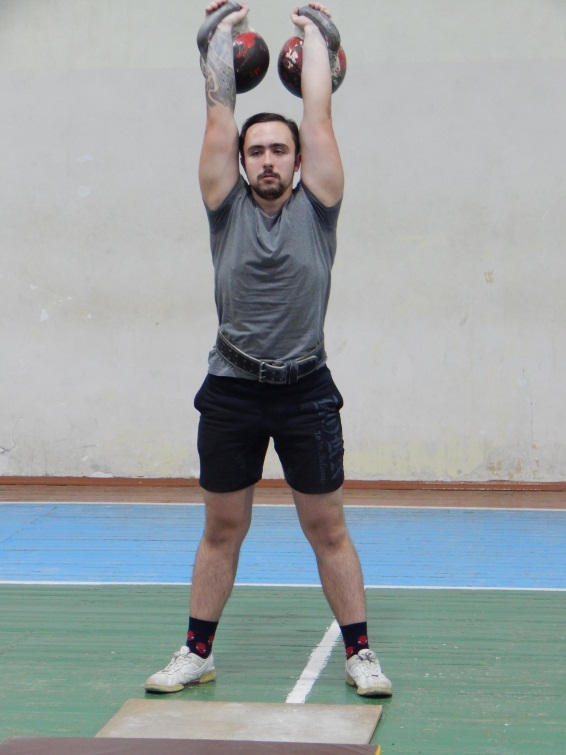 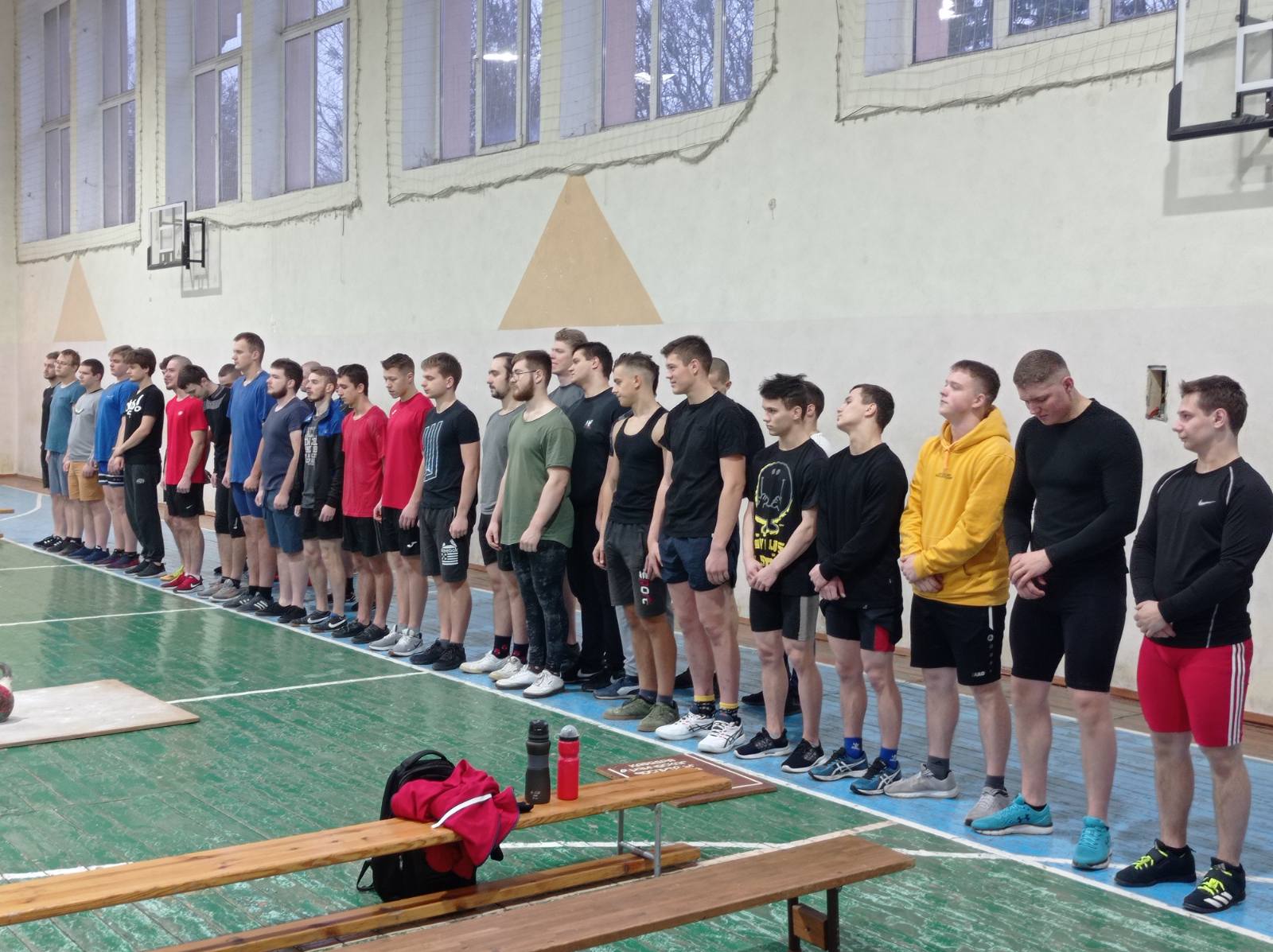 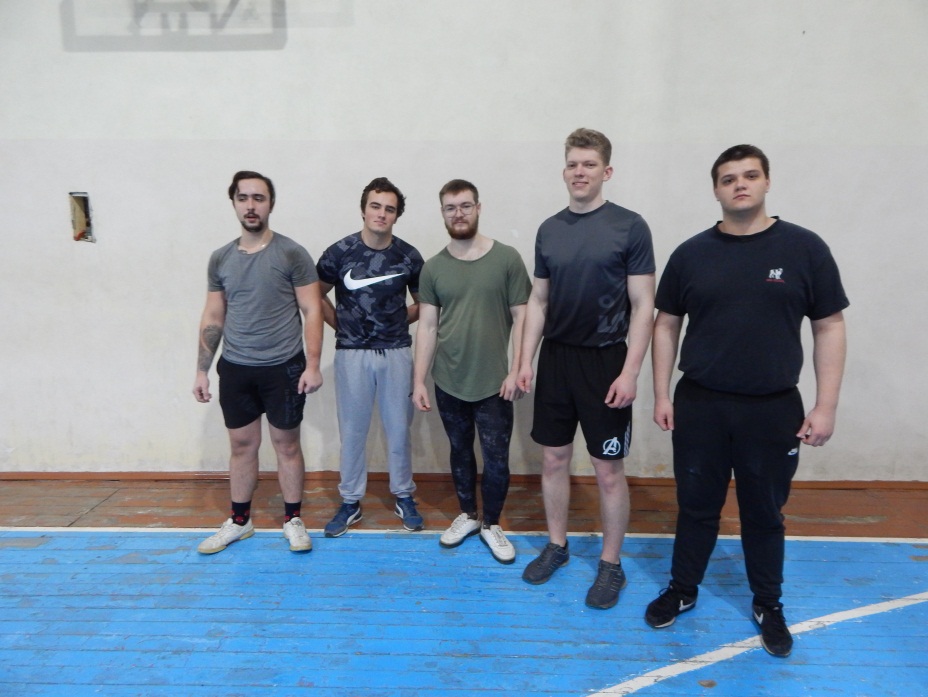 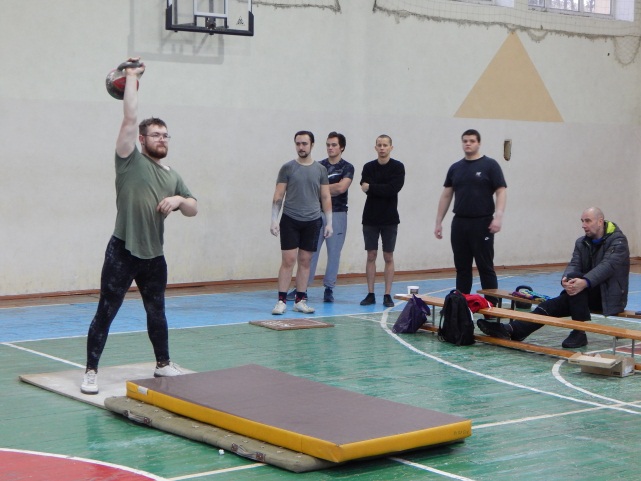 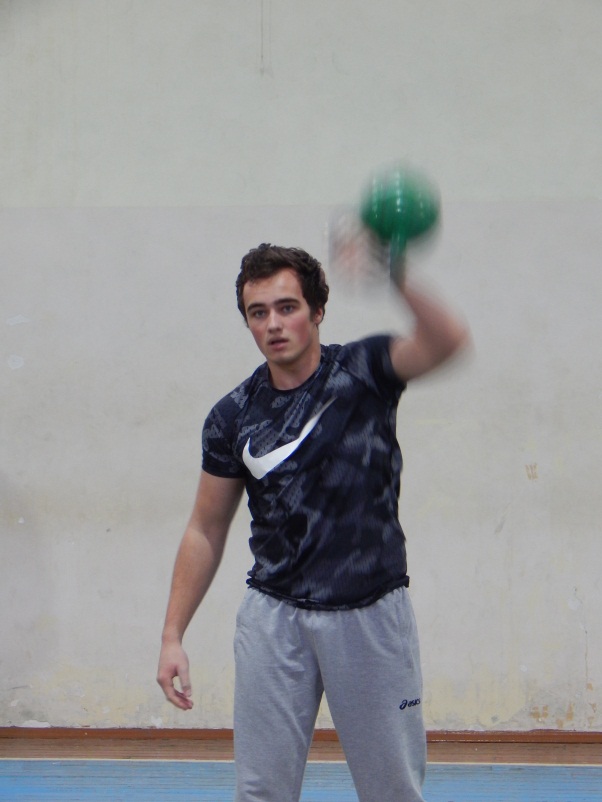 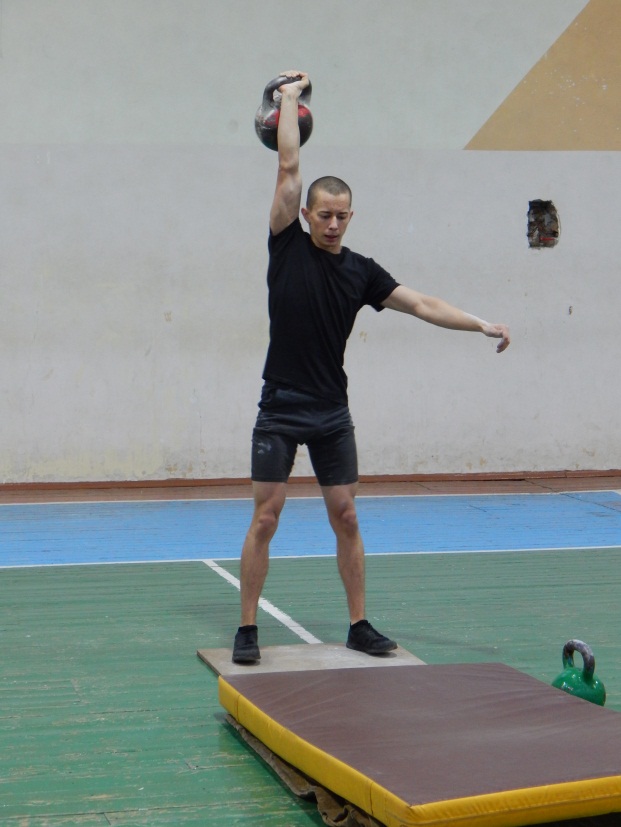 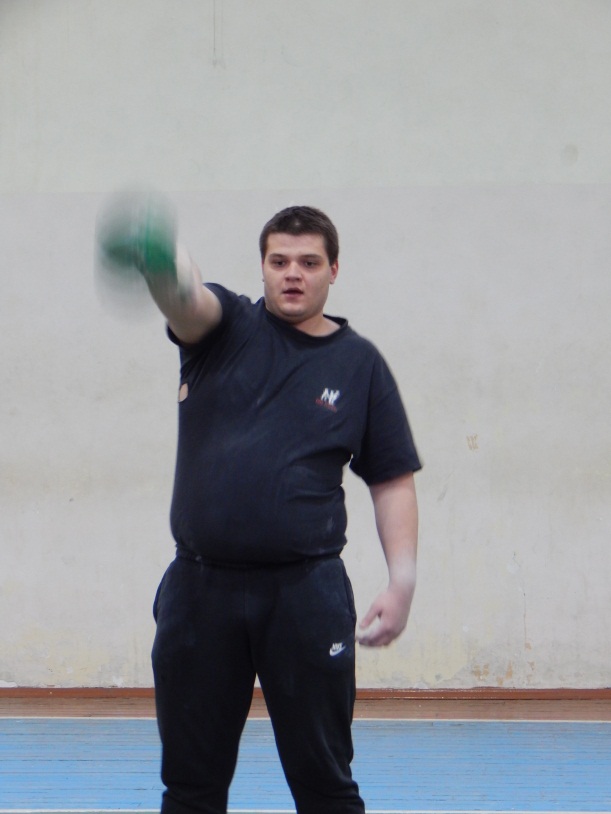 ПЕРВЕНСТВО ПО настольному теннису среди спортивных клубов высших учебных заведений  г. Гродно
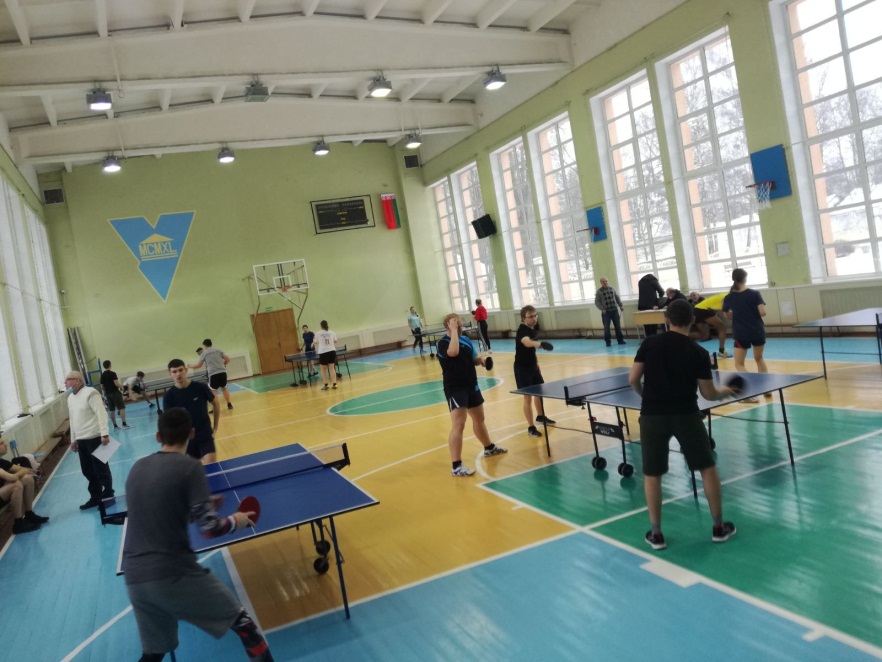 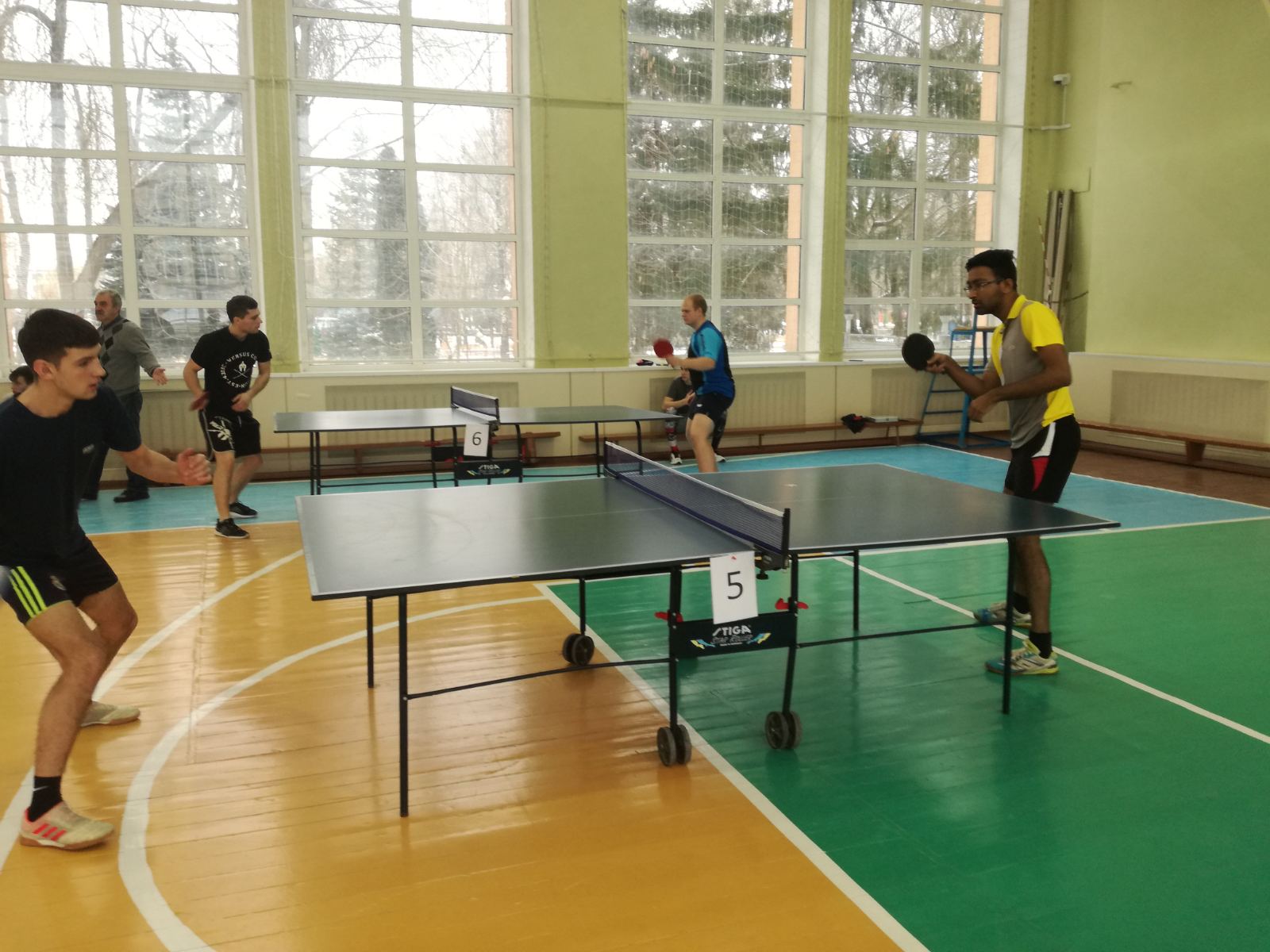 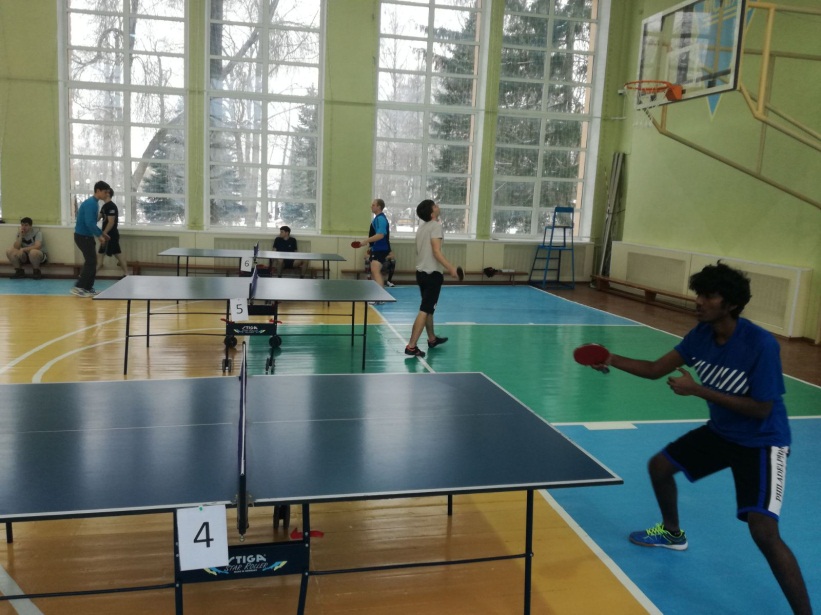 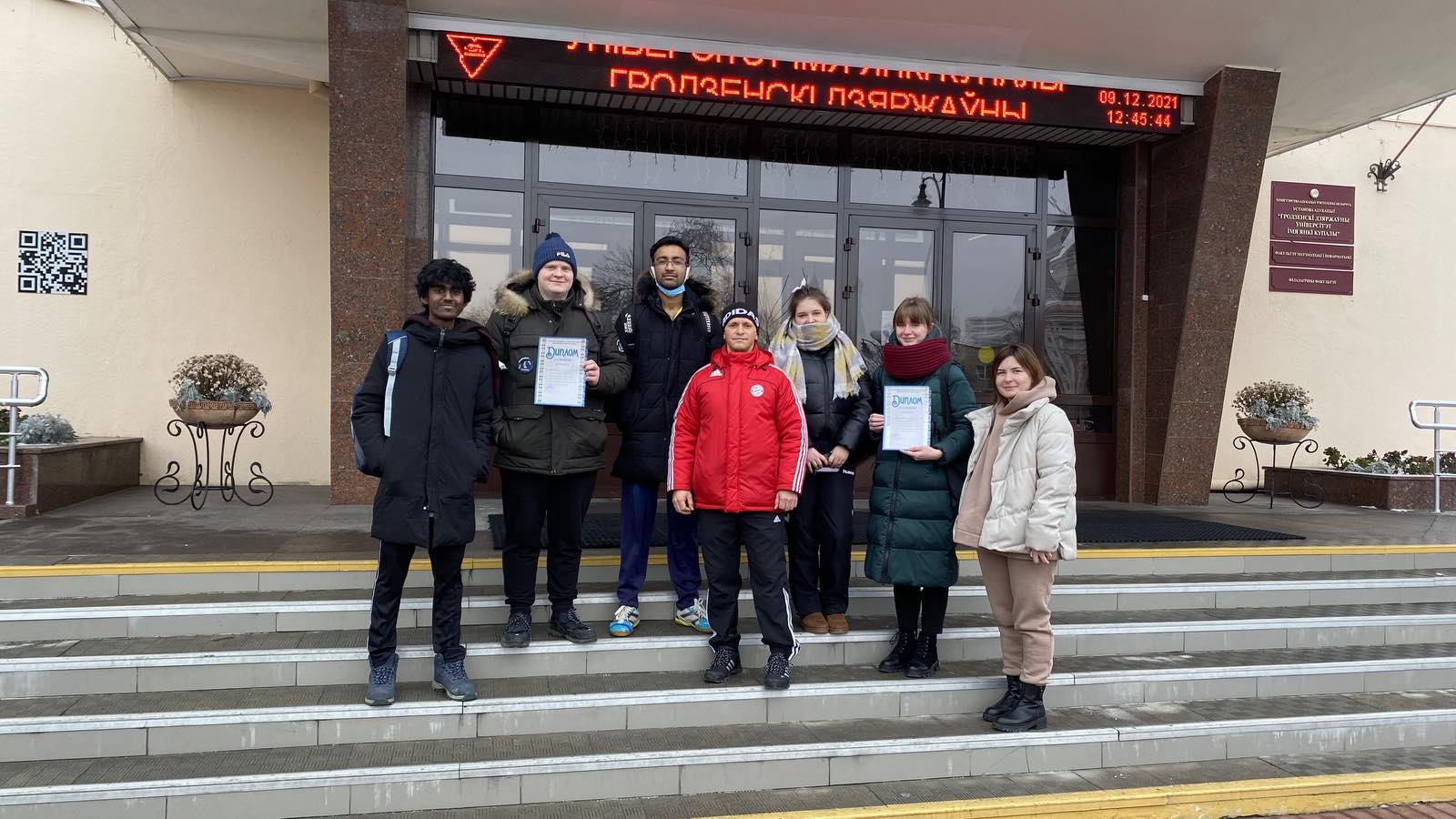 первенствО по дартсу среди юношей и девушек в программе круглогодичной Спартакиады среди студентов проживающих в общежитиях университета.
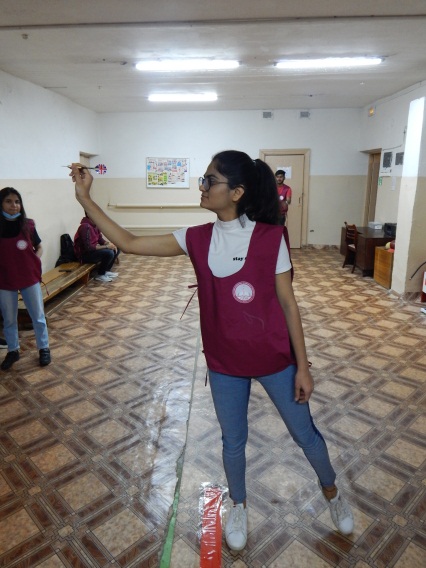 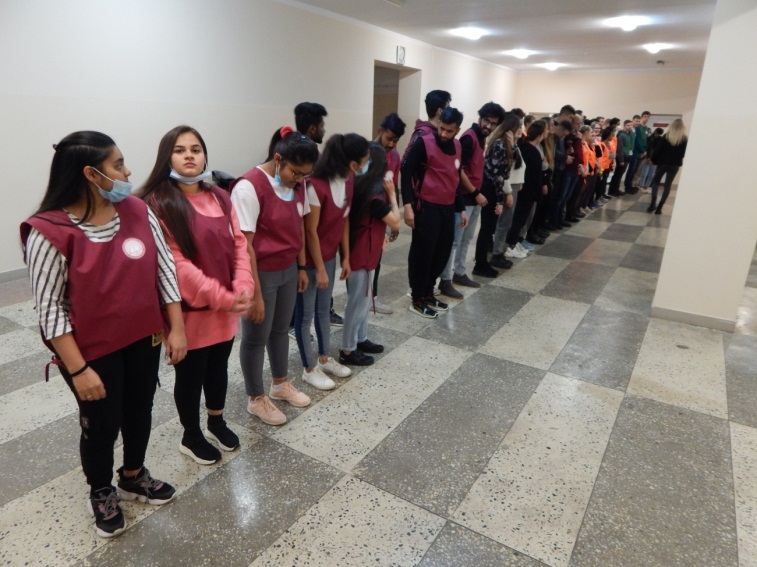 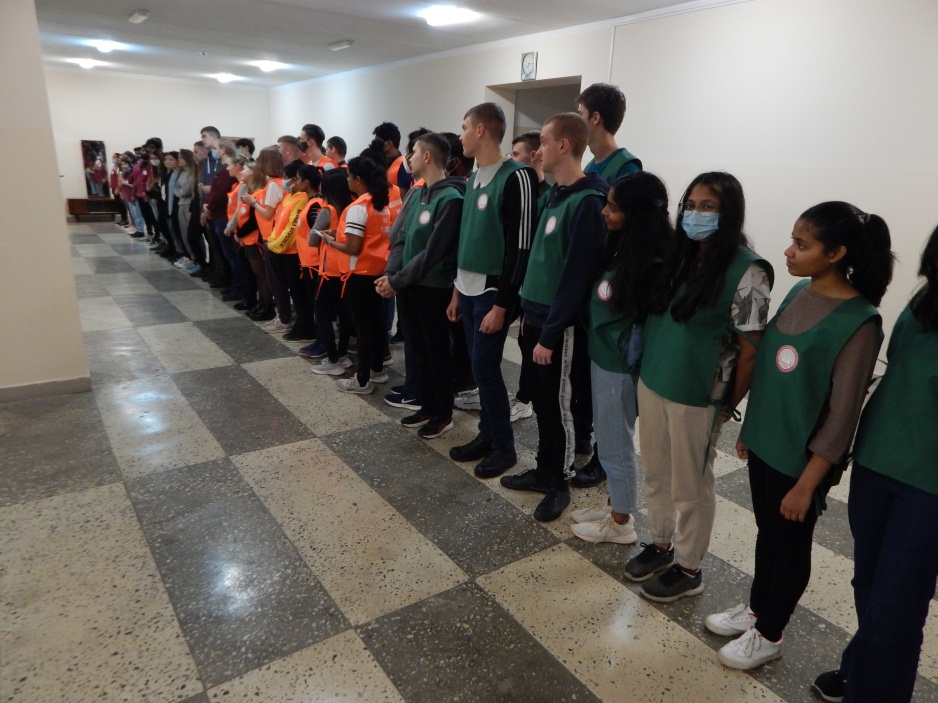 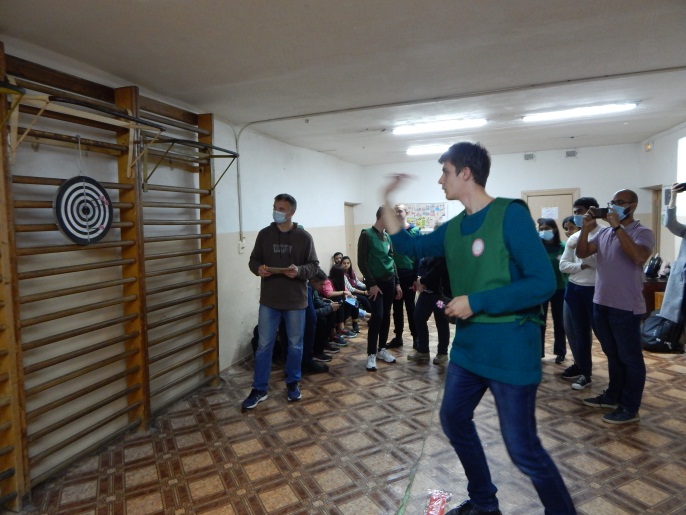 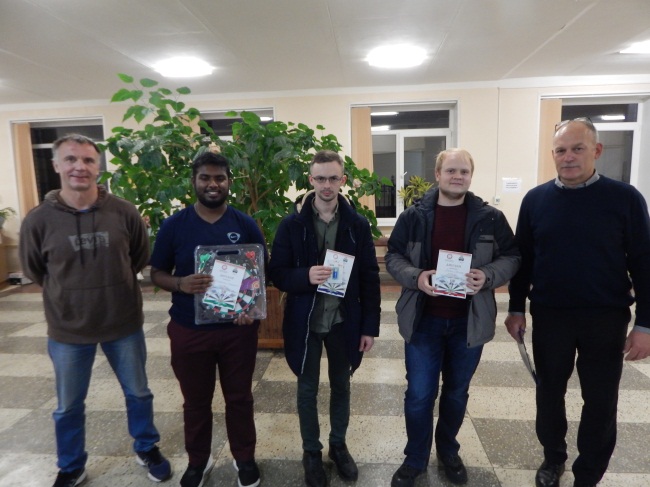 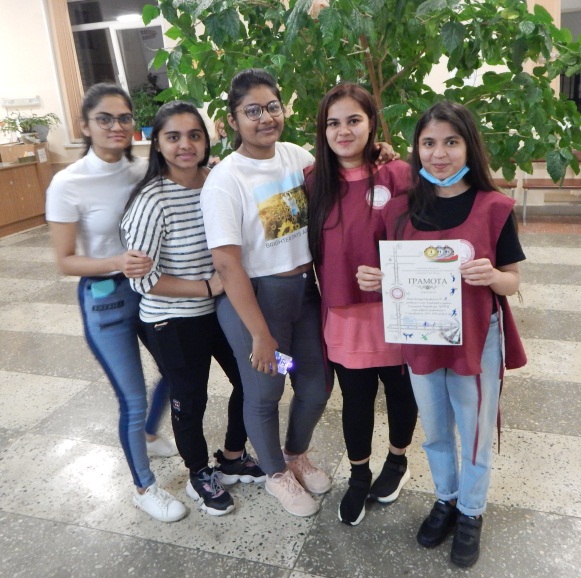 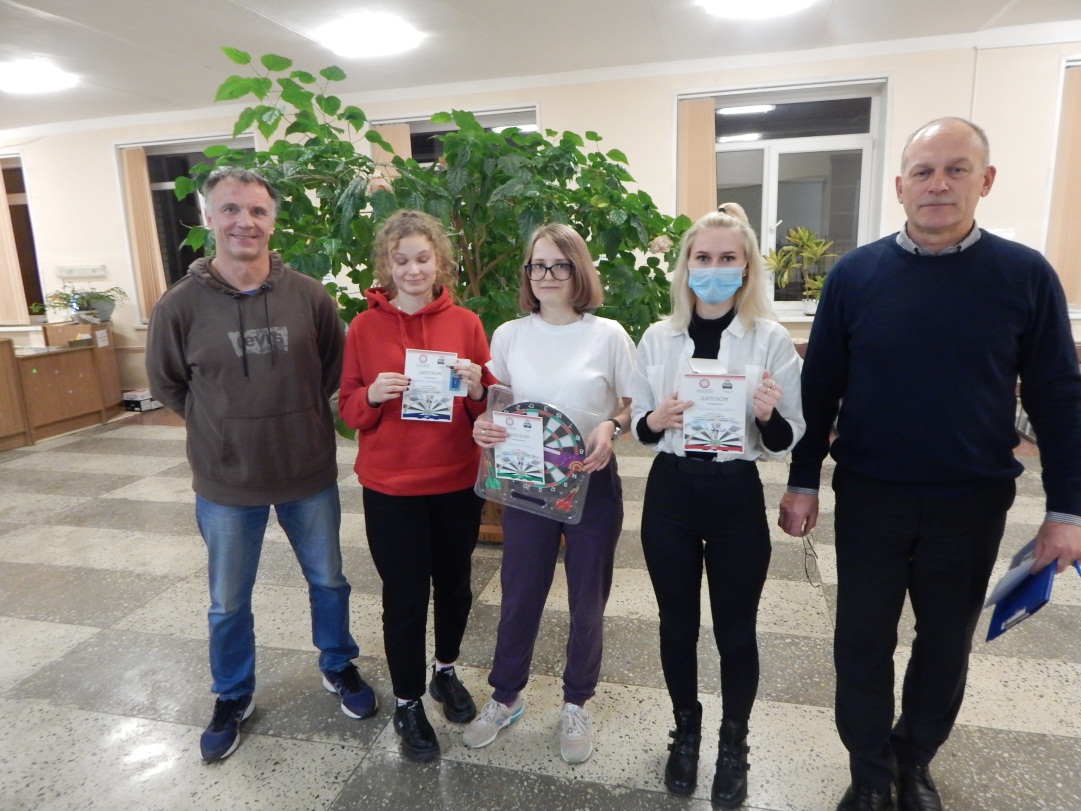 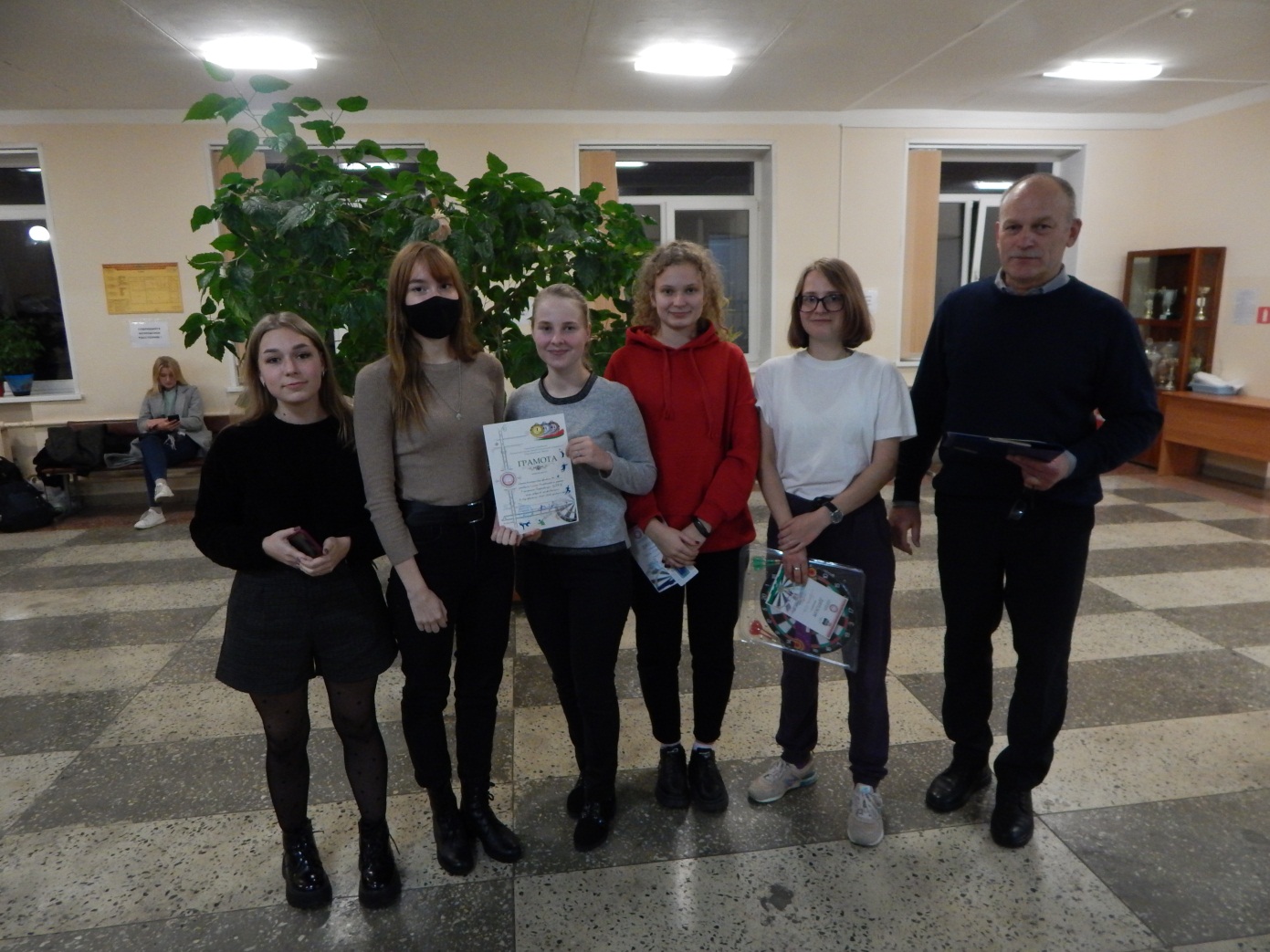 Первенство по шахматам среди юношей в программе круглогодичной Спартакиады среди студентов проживающих в общежитиях университета.
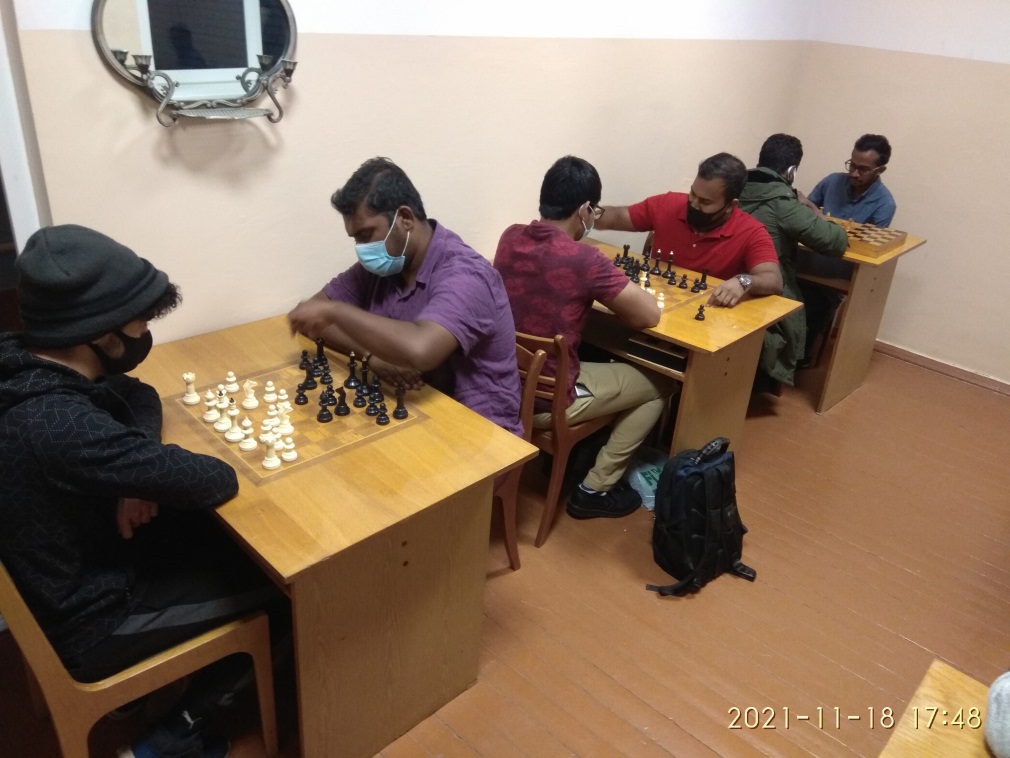 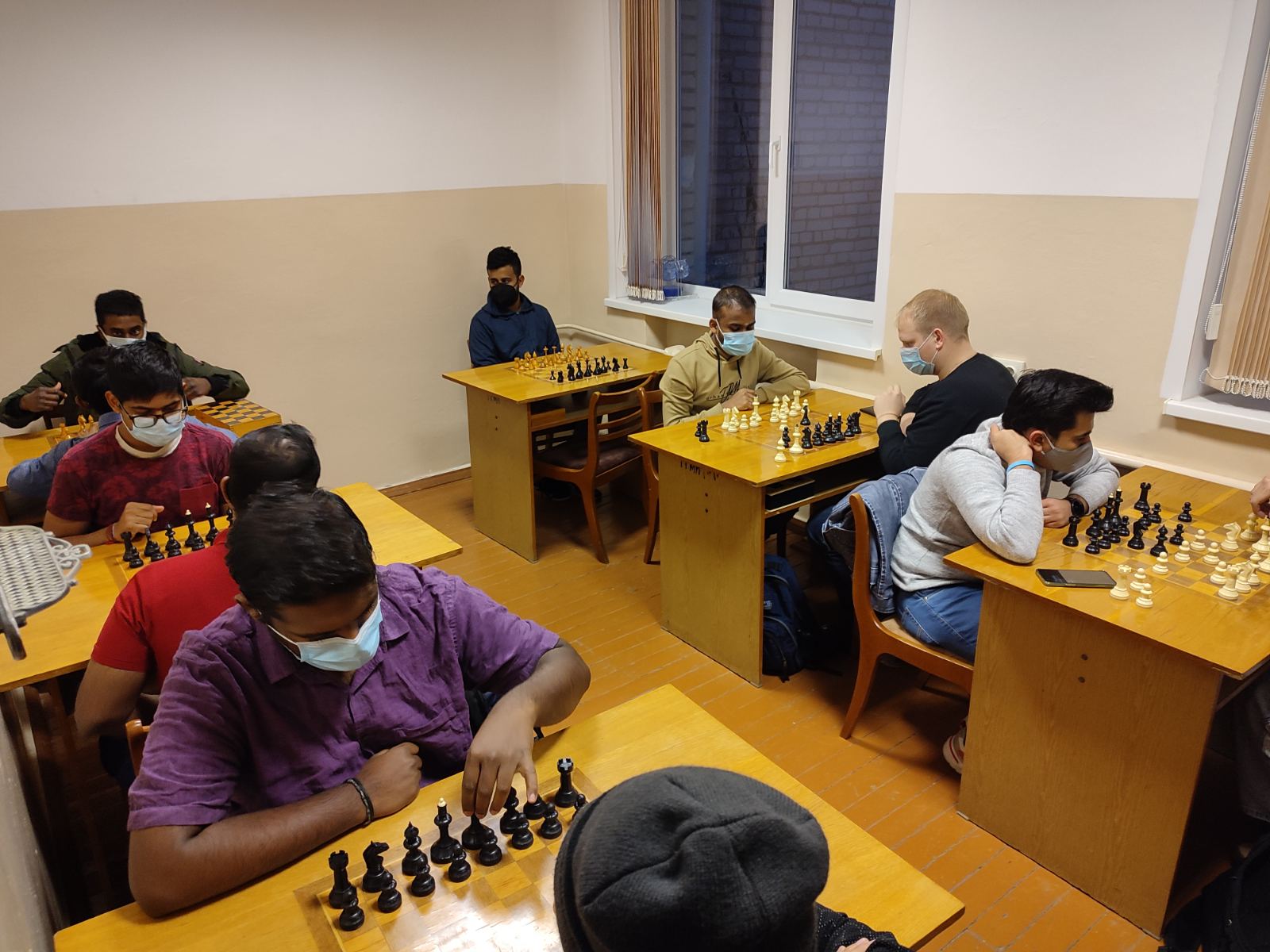 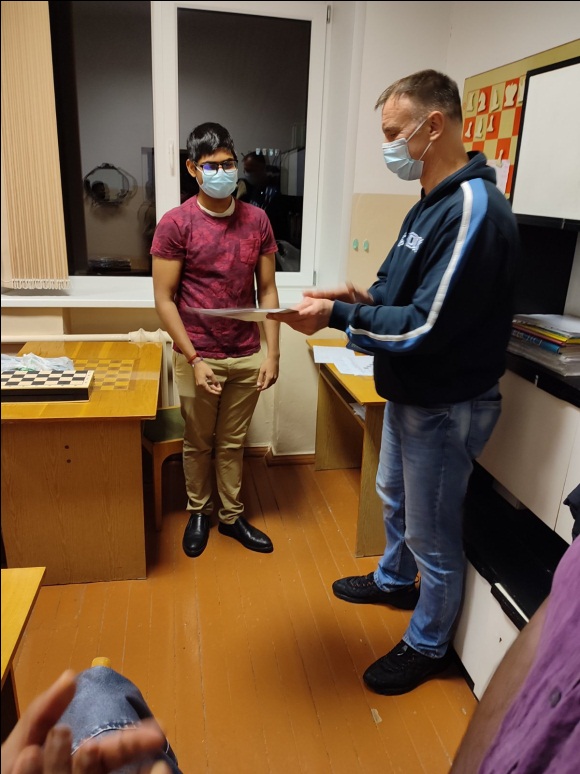 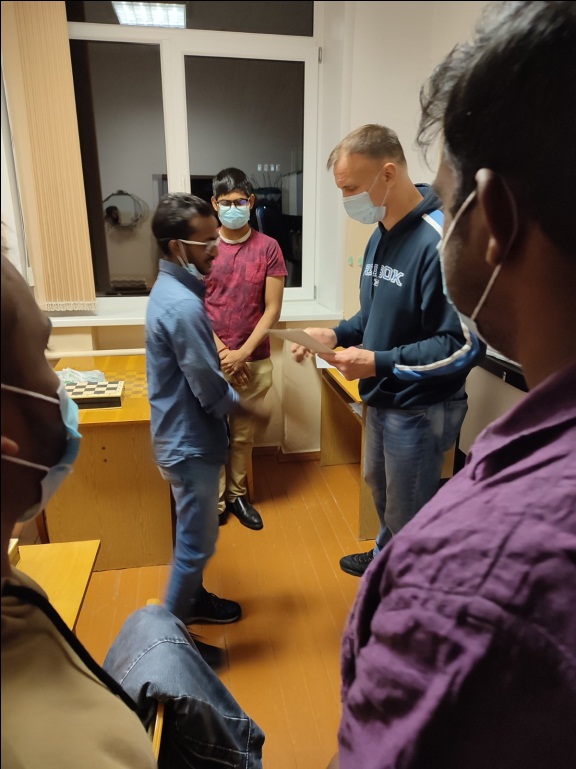 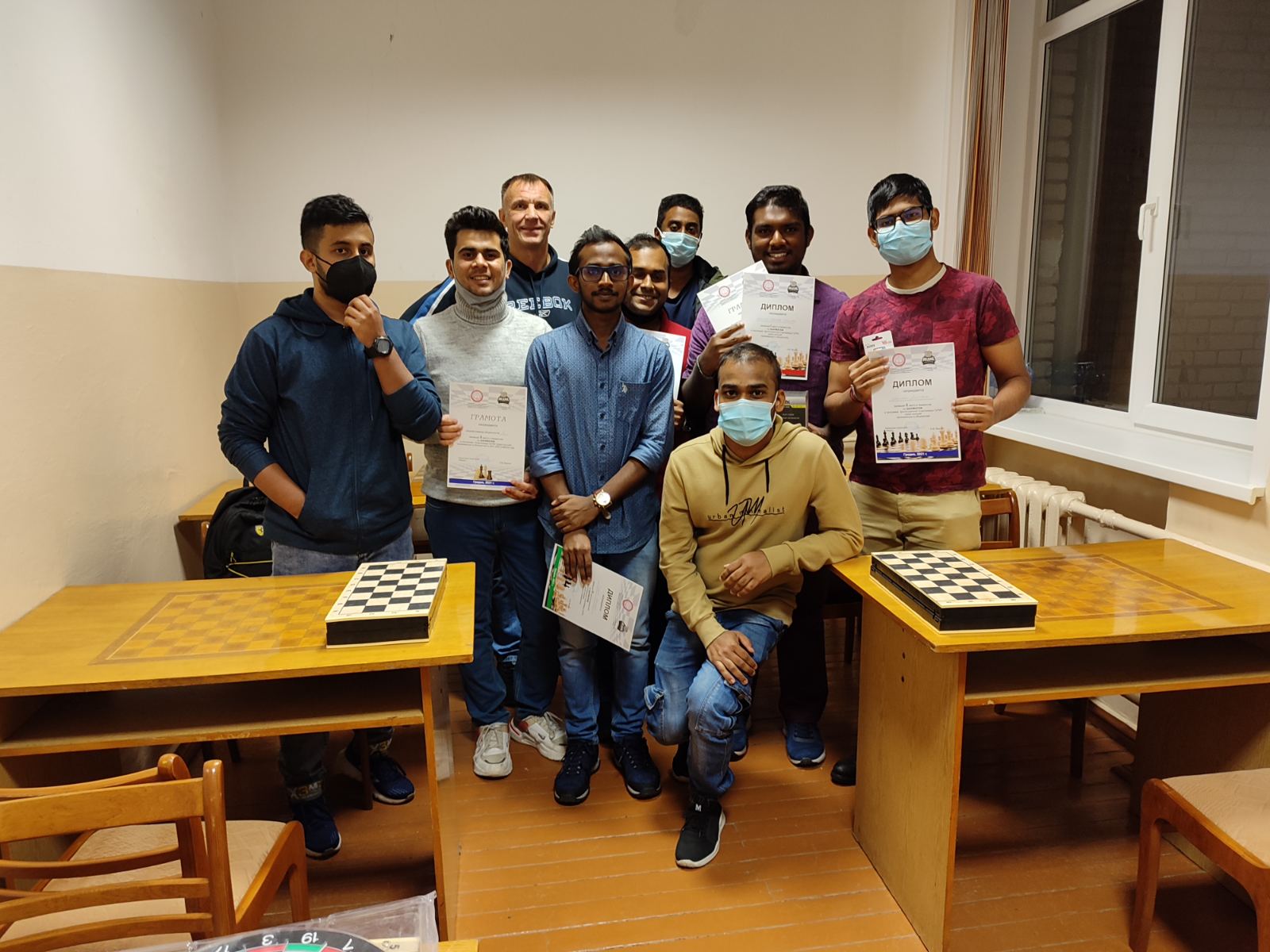 Первенство по шахматам среди девушек в программе круглогодичной Спартакиады среди студентов проживающих в общежитиях университета.
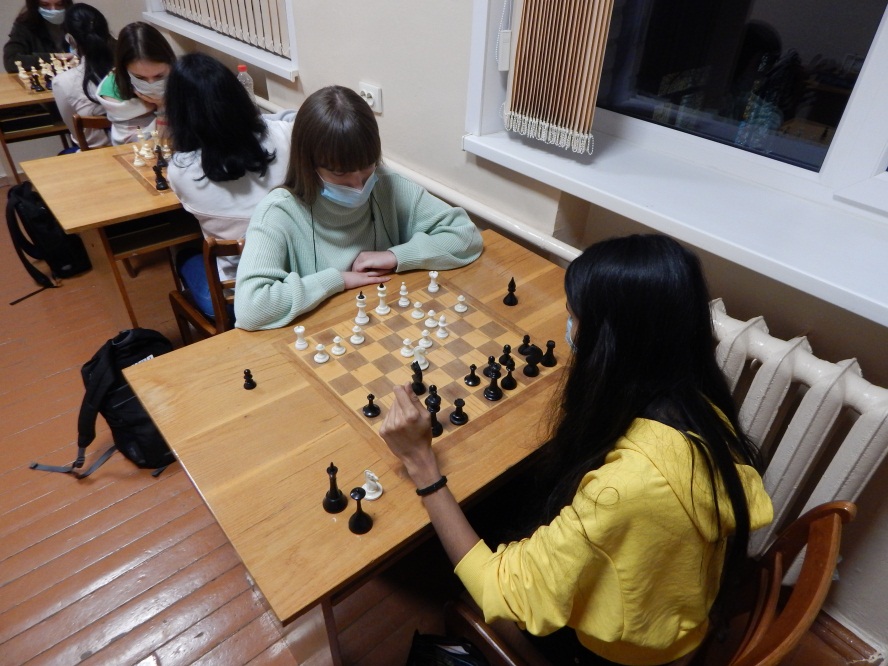 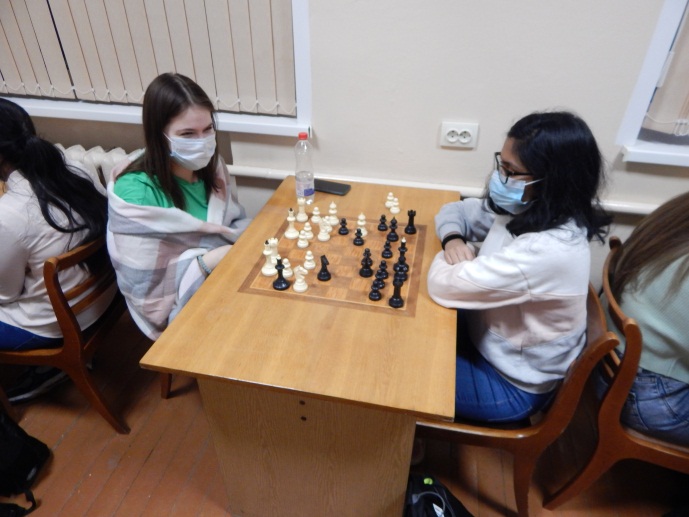 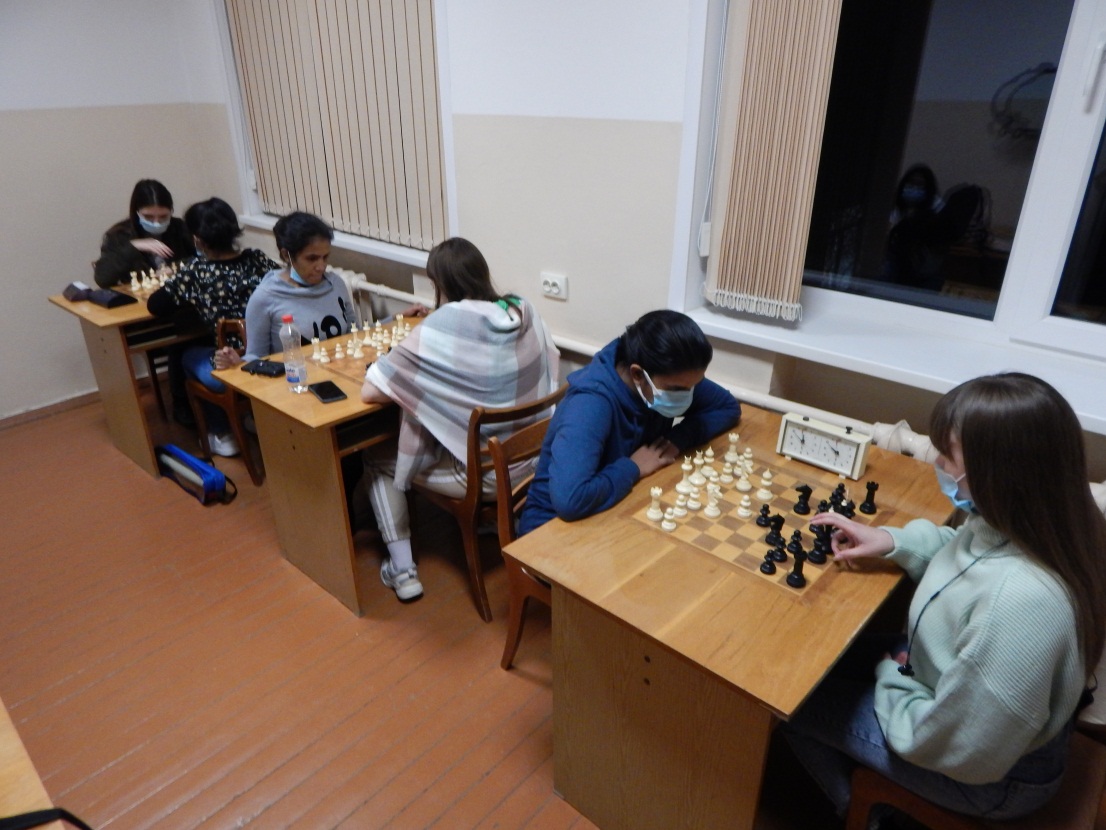 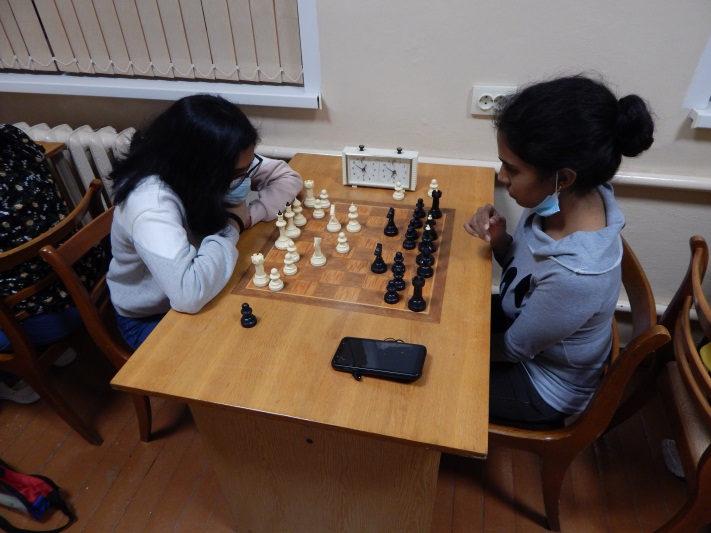 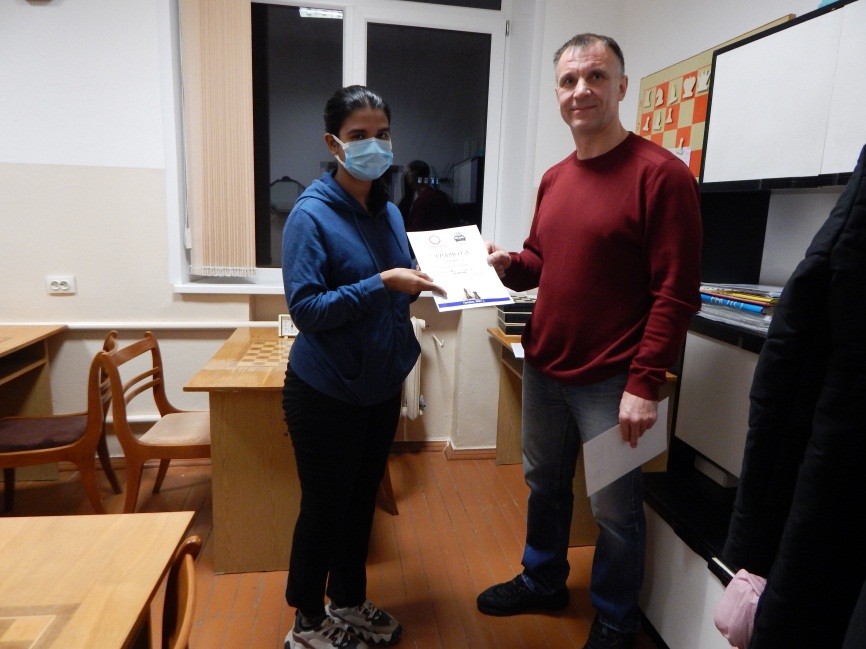 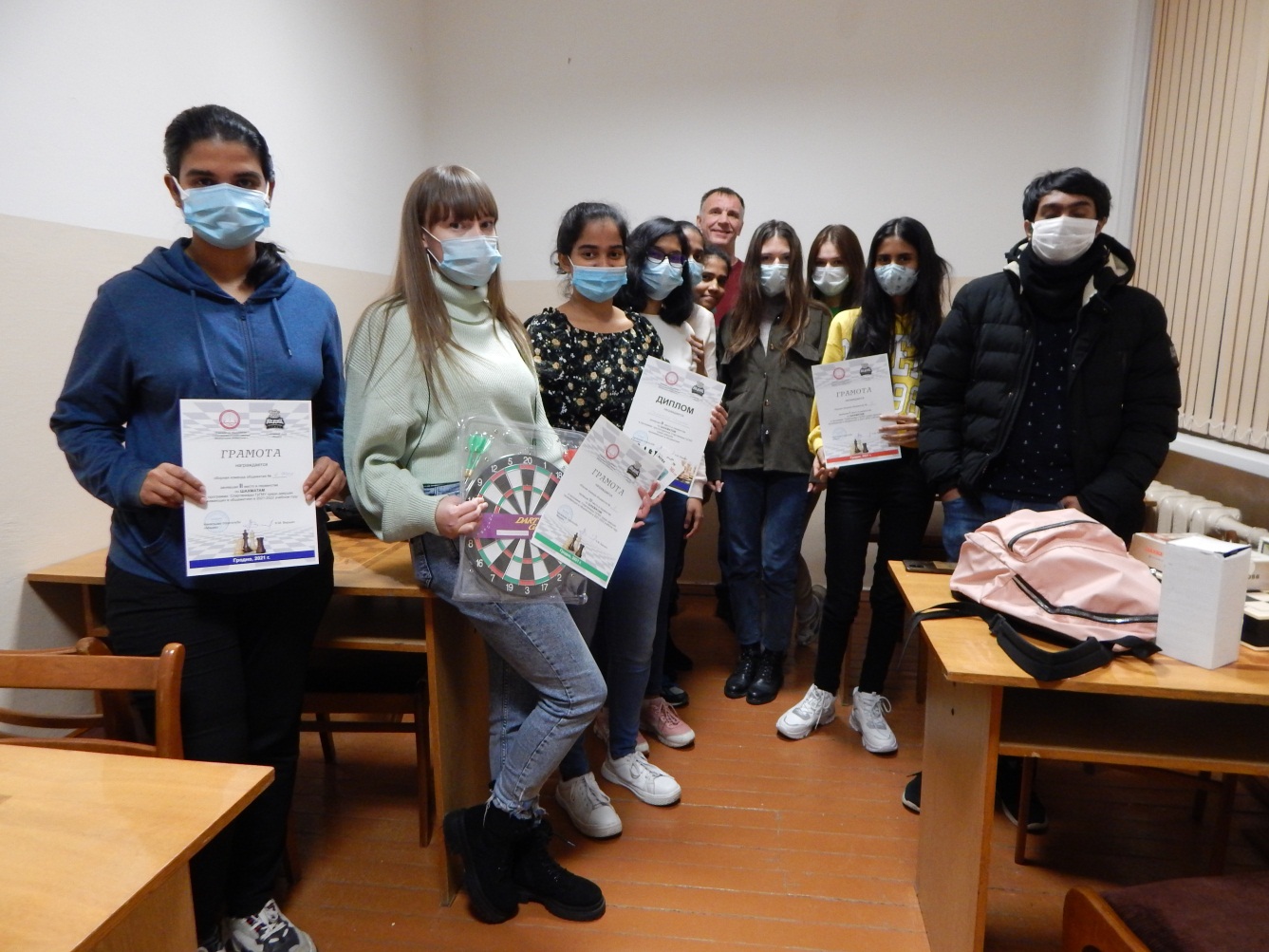 Открытое первенство общежития №4 ГрГМУ по армрестлингу среди мужчин, приуроченное к Международному дню отказа от курения.
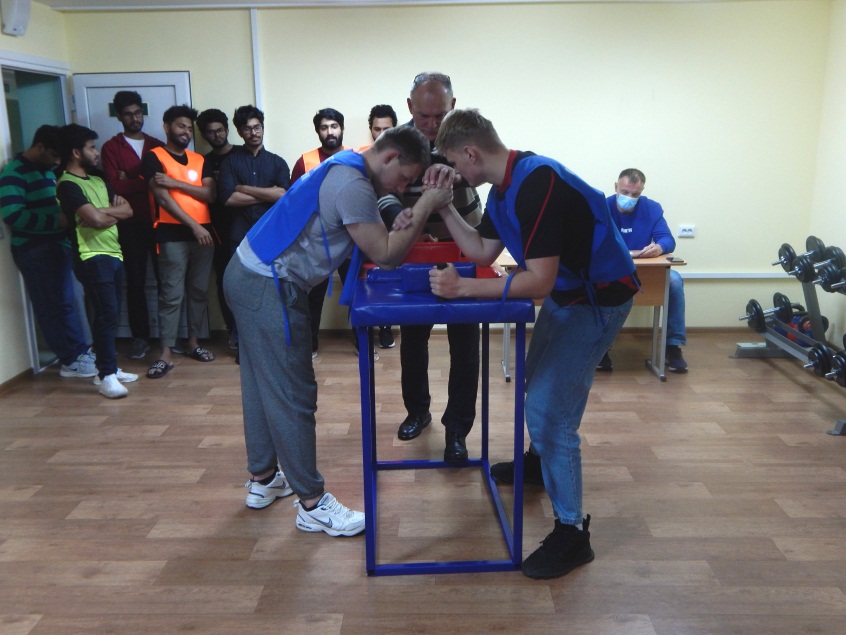 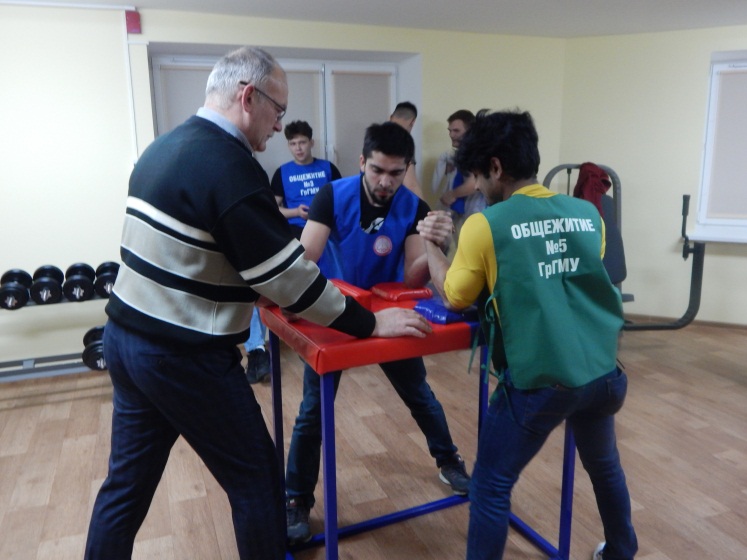 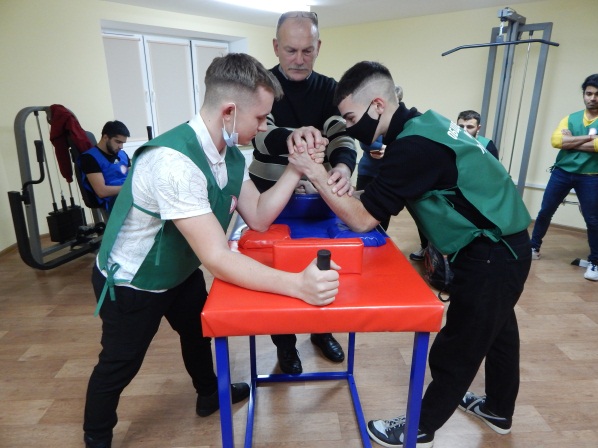 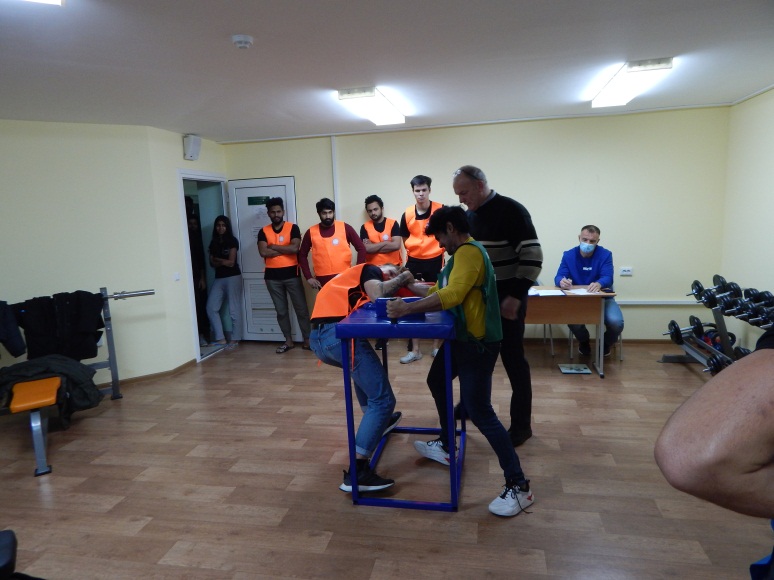 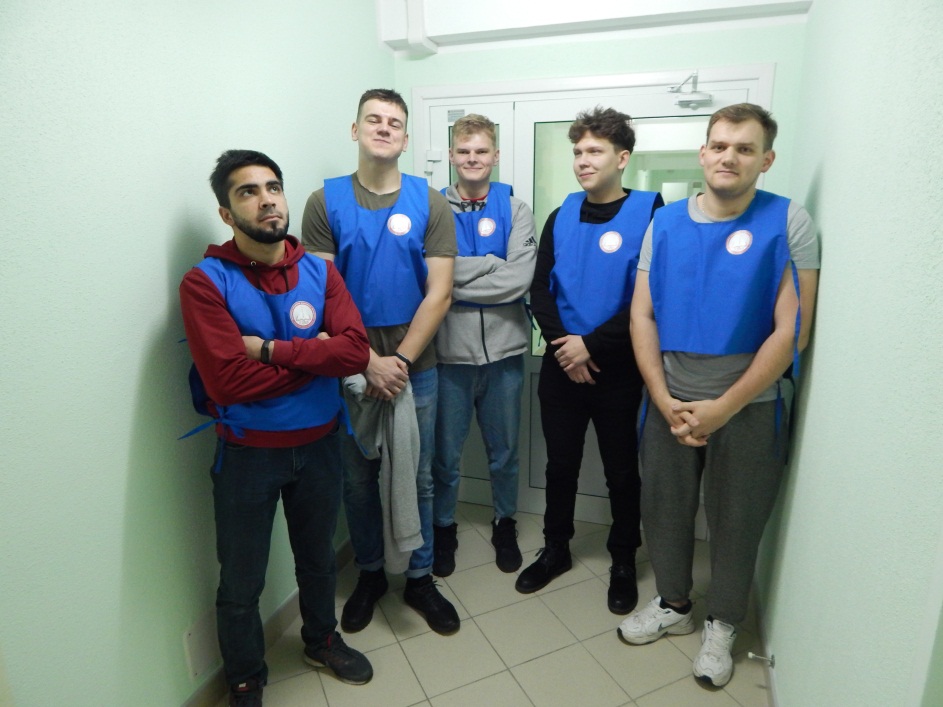 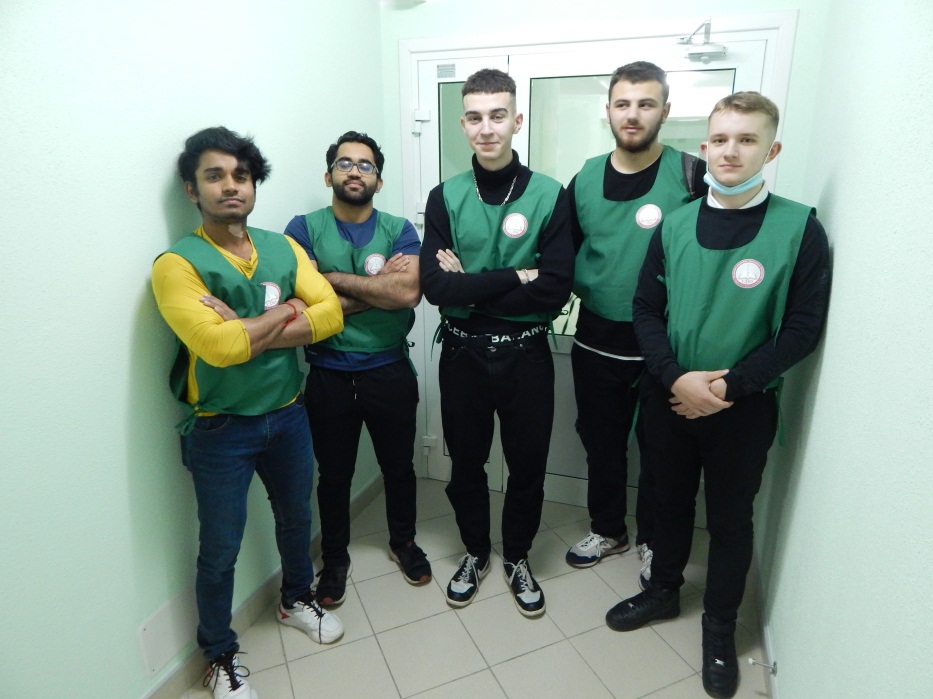 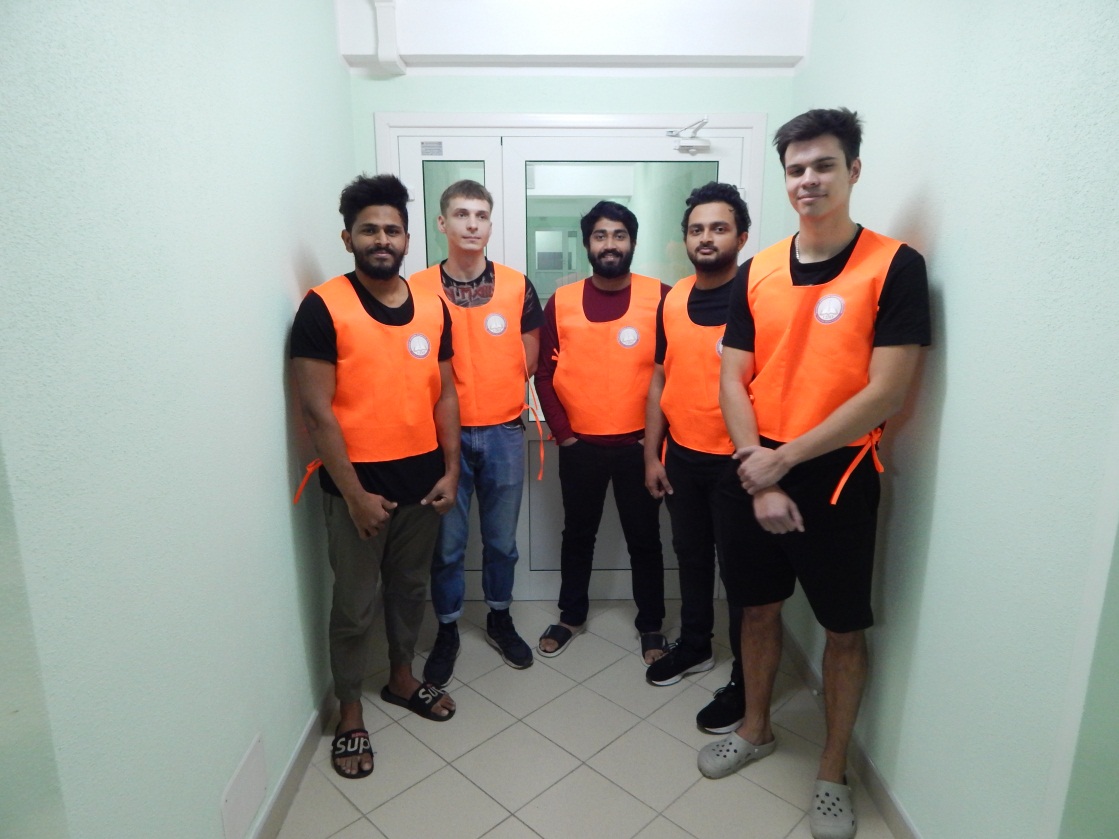 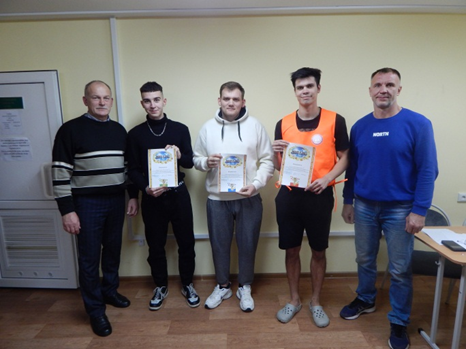 Команда лечебного факультета победительница по волейболу среди женских команд в программе XII Круглогодичной Спартакиады среди факультетов
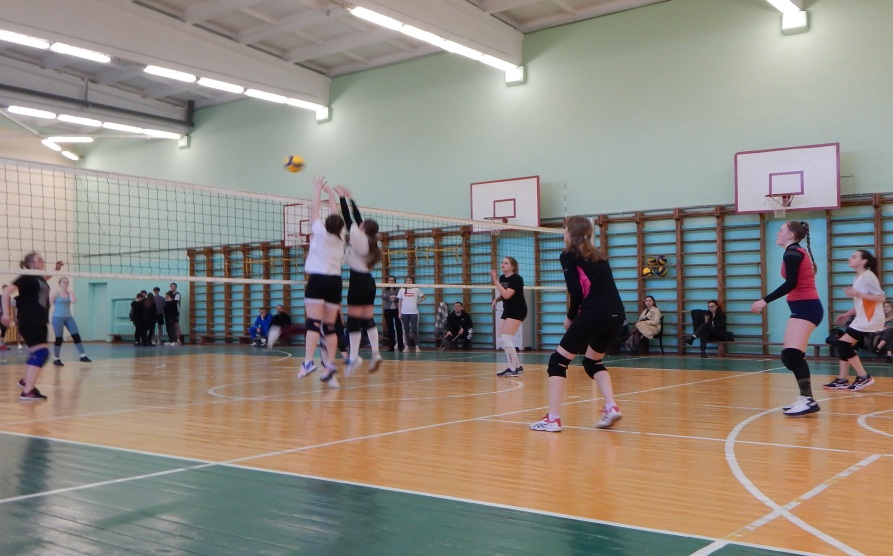 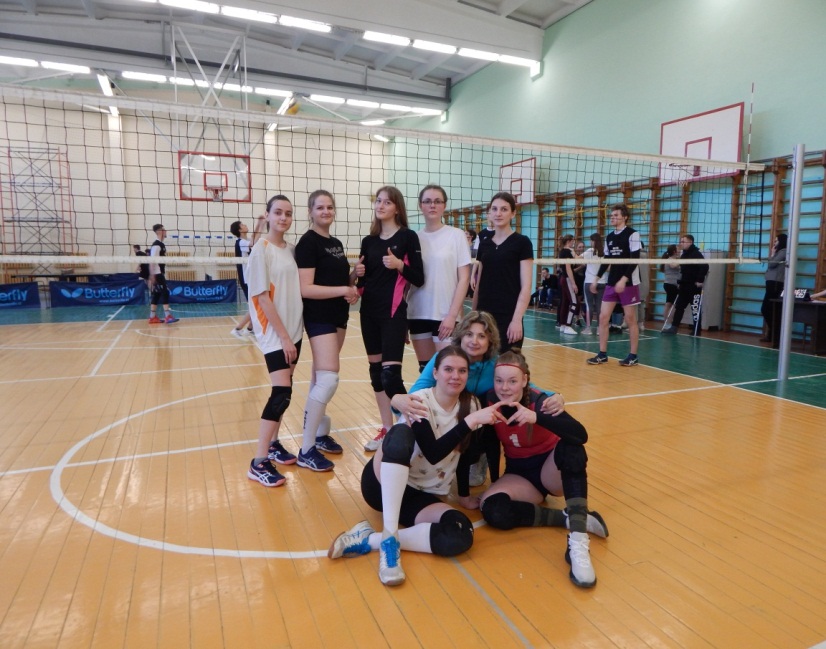 Команда победитель по волейболу среди мужских команд в программе XII круглогодичной Спартакиады среди  факультетов  2021/2022 учебном году
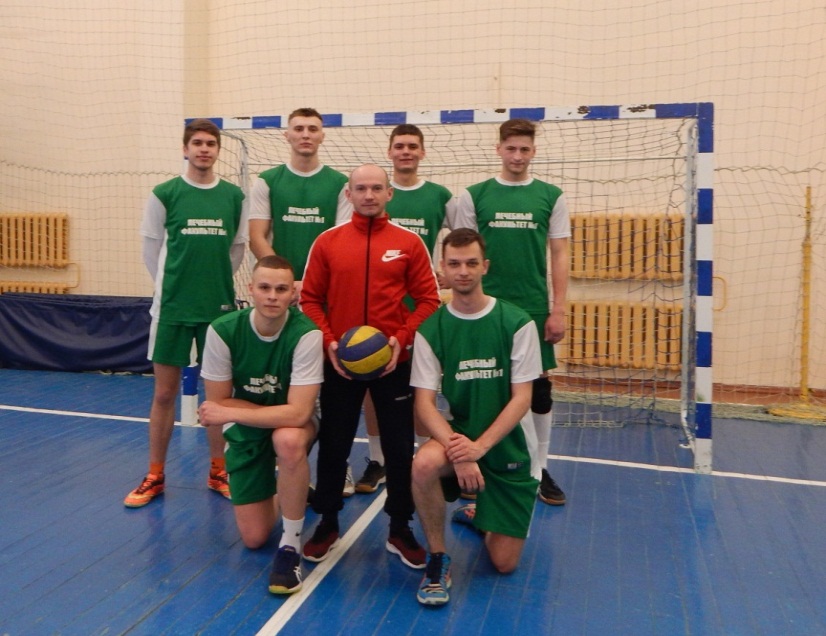 республиканское  спортивно-массовое мероприятие Всебелорусская студенческая лыжня - 2022
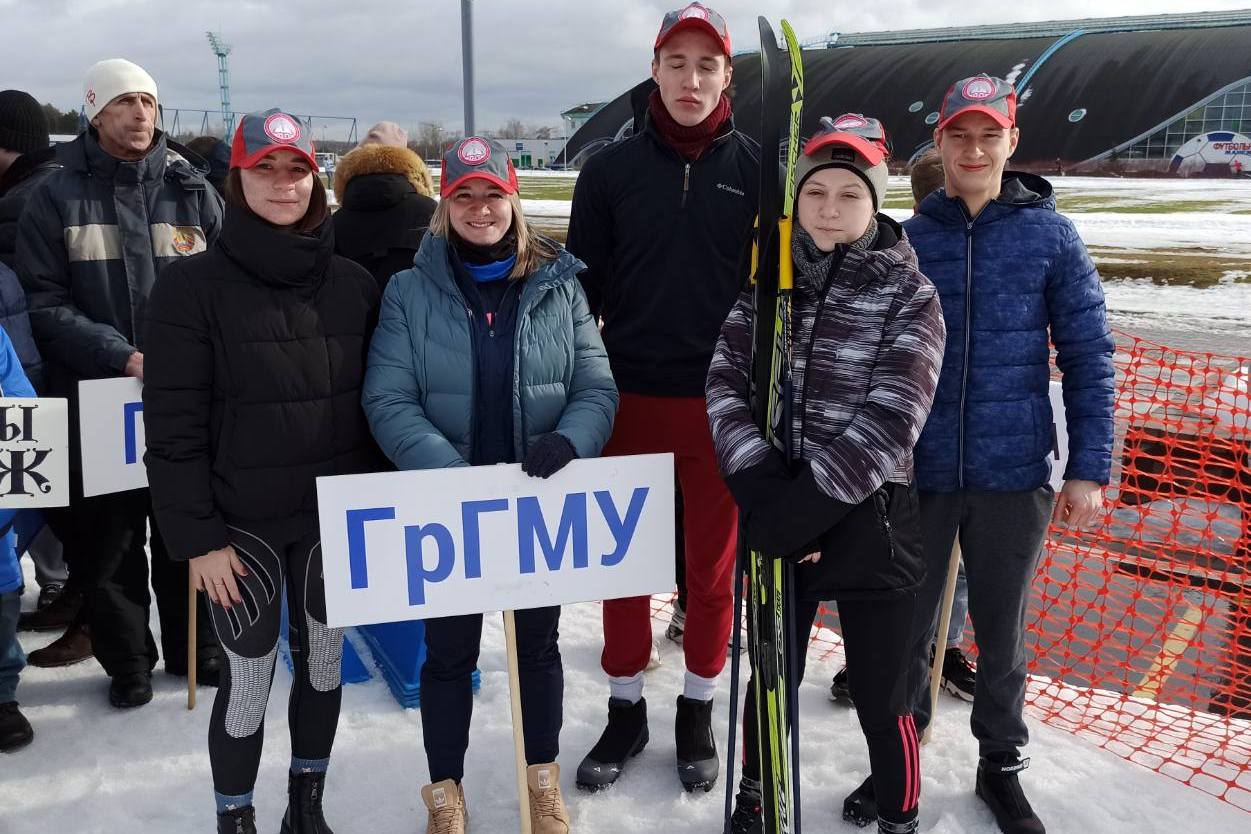 открытый турнир Гродненской области по мини-футболу среди женских команд «Весенние ласточки -2022».
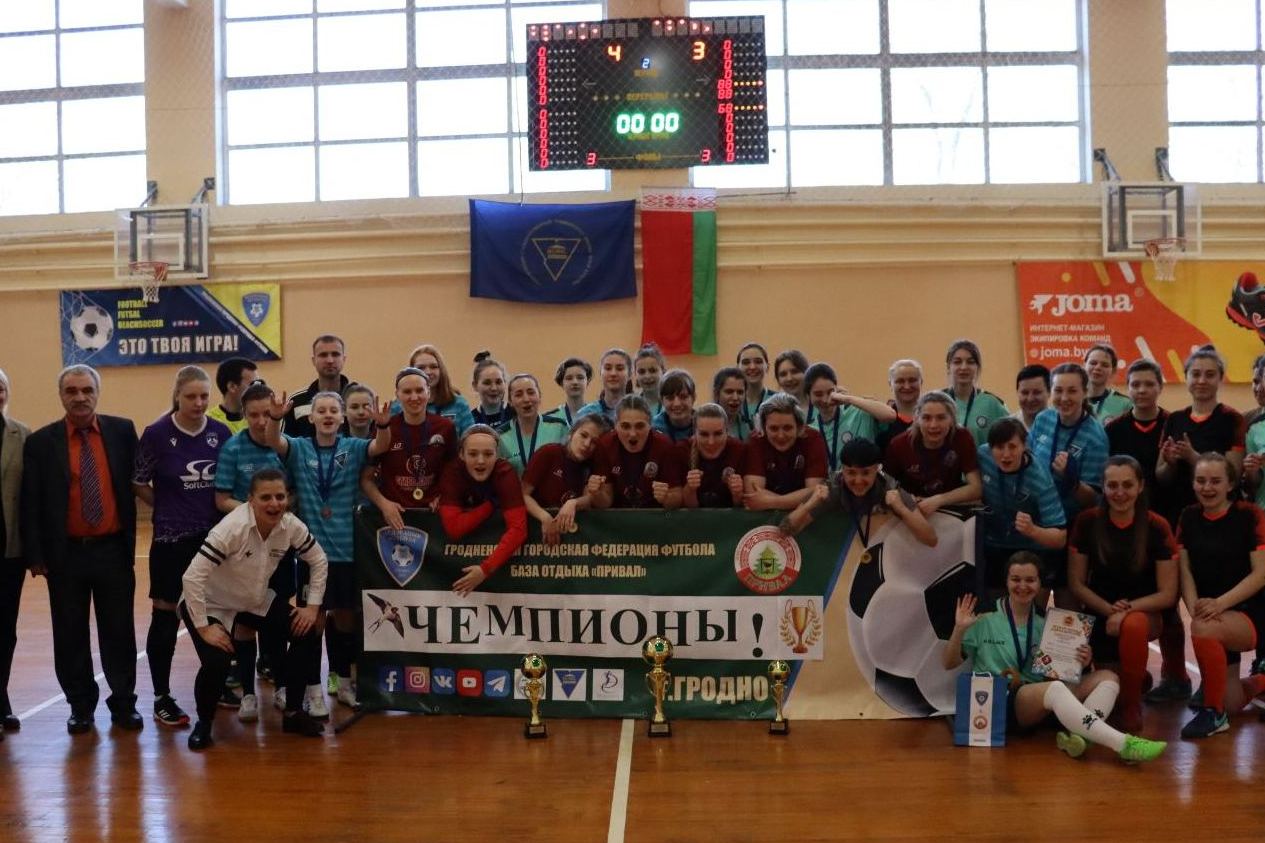 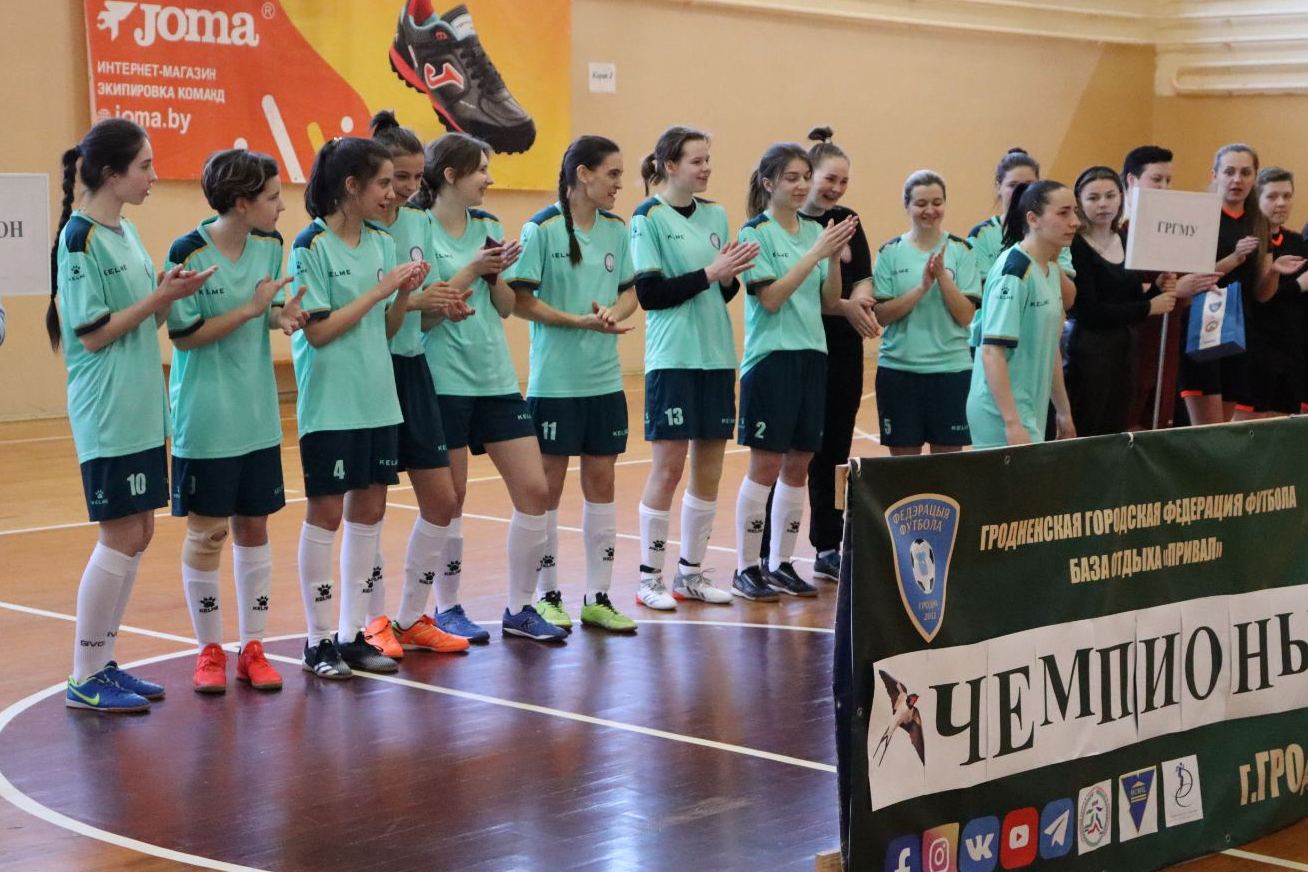 Победители и призеры по мини-футболу среди мужских команд в  программе XII круглогодичной Спартакиады среди  факультетов 2021/2022 учебном  году
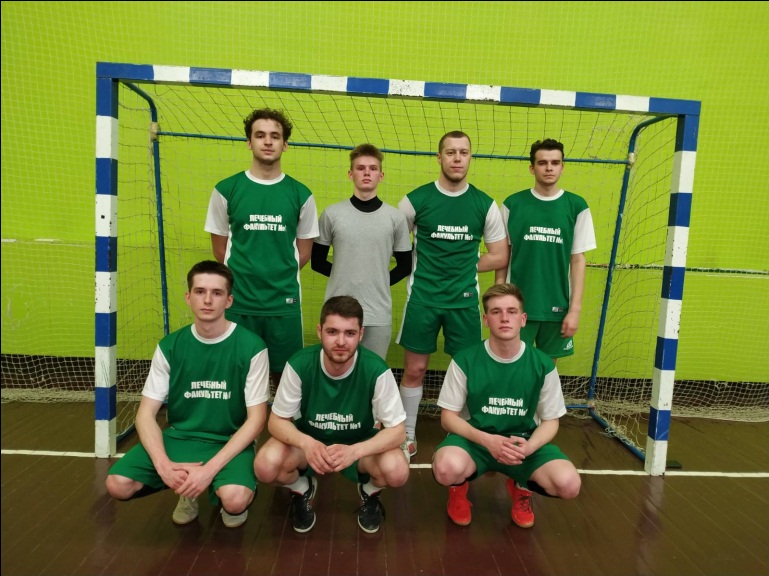 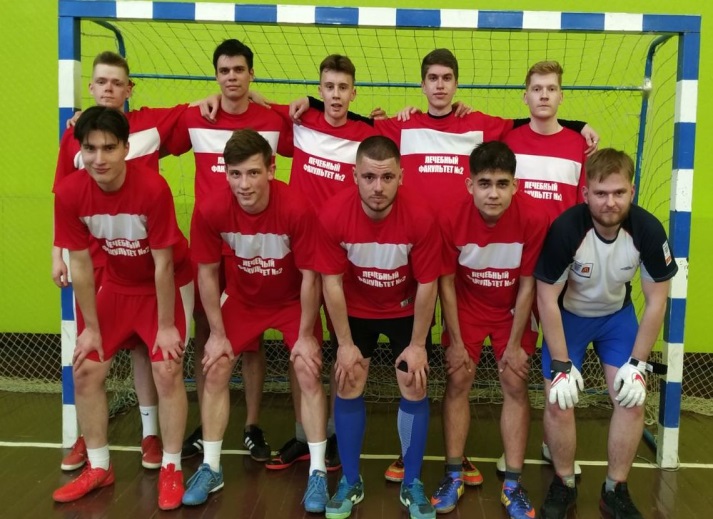 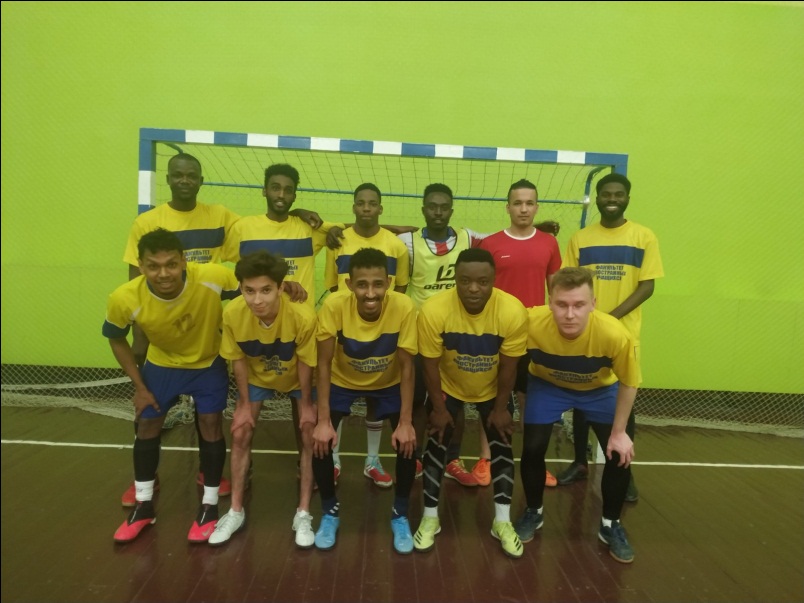 КОМАНДА ПОБЕДИТЕЛЬНИЦА
БРОНЗОВЫЙ ПРИЗЕР
СЕРЕБРЯНЫЙ ПРИЗЕР
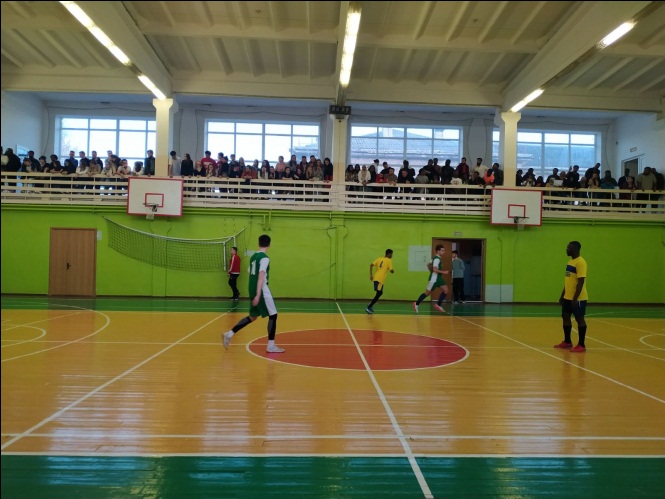 первенство по бадминтону в программе XII круглогодичной Спартакиады среди  факультетов 2021/2022 учебном году
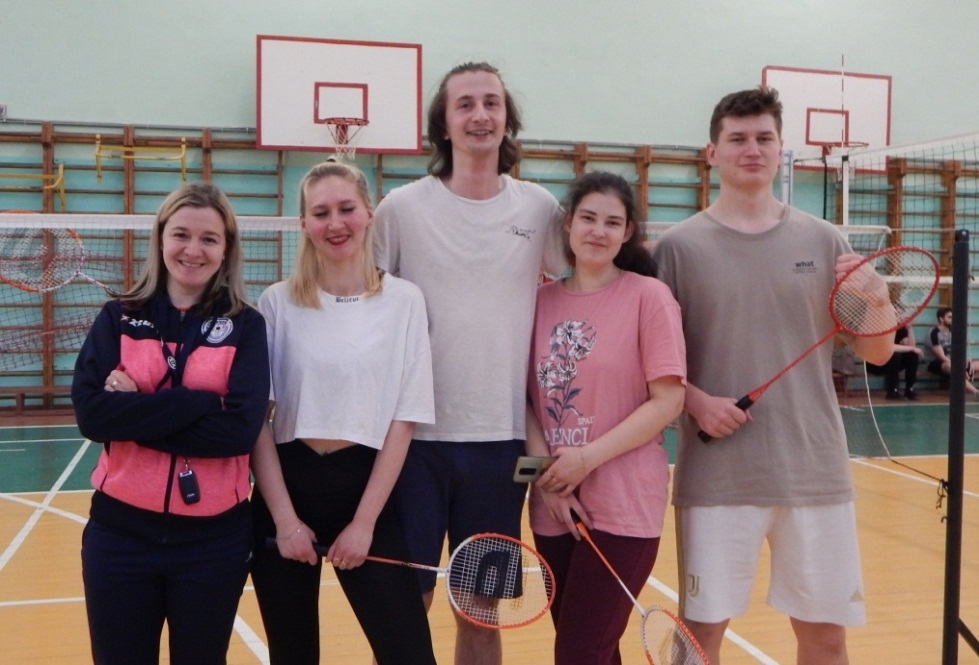 первенство по легкоатлетической эстафете в программе  XII  круглогодичной Спартакиады среди  факультетов 2021/2022 учебном году
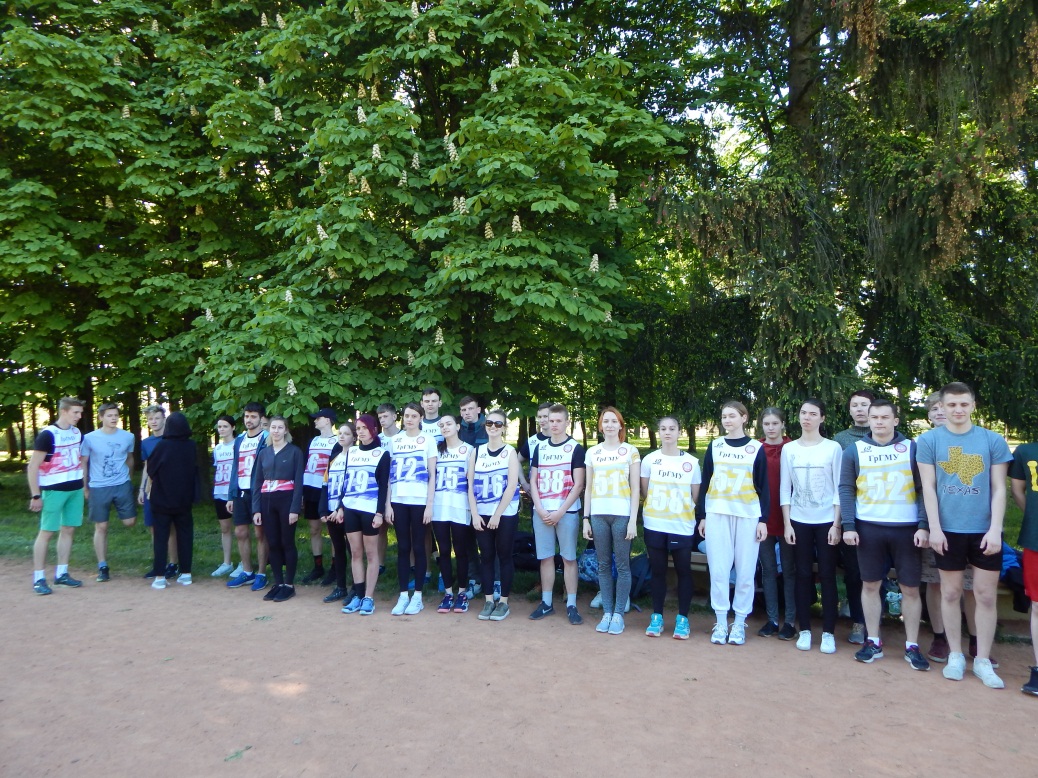 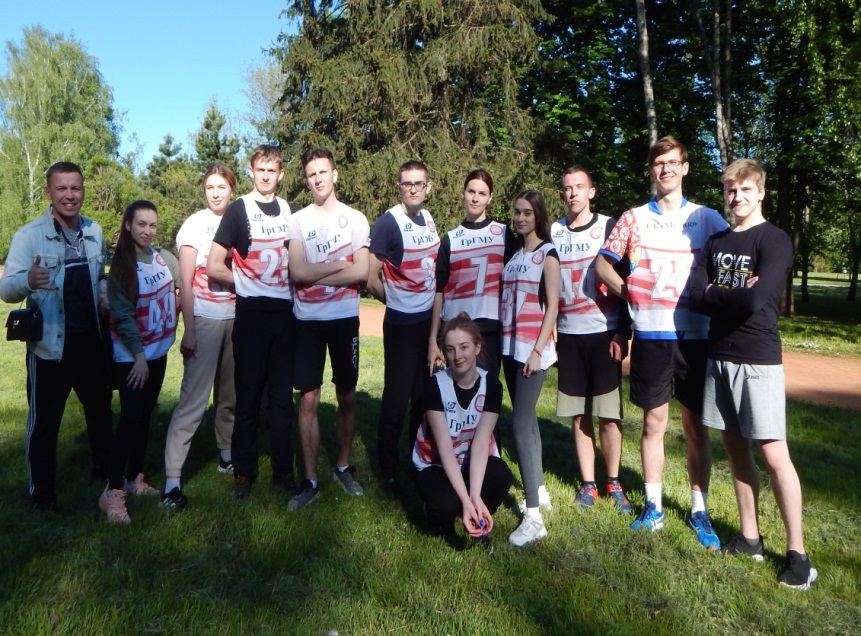 Победители и призеры по армрестлингу в программе XII круглогодичной Спартакиады среди  общежитий 2021/2022 учебном году
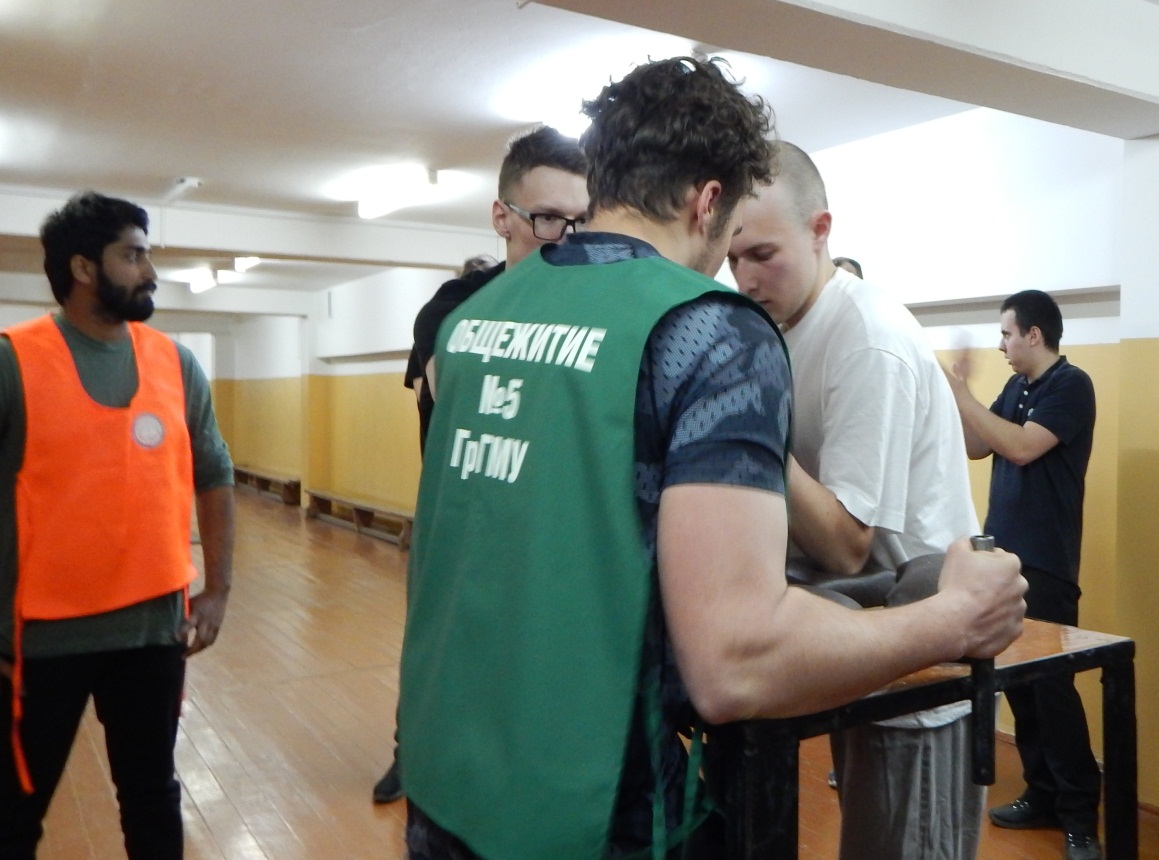 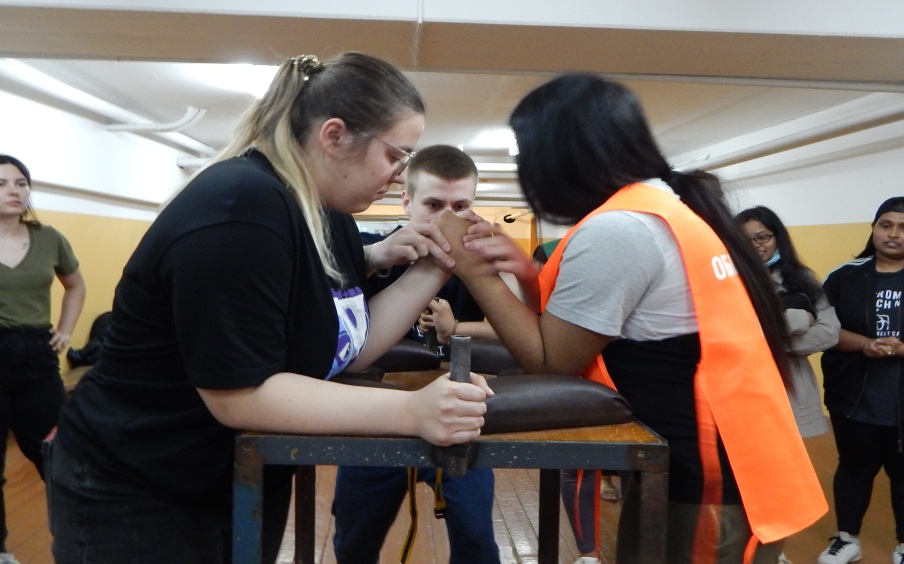 VIII открытый Международный турнир по волейболу среди женских команд на Кубок ректора ГрГУ им. Я. Купалы
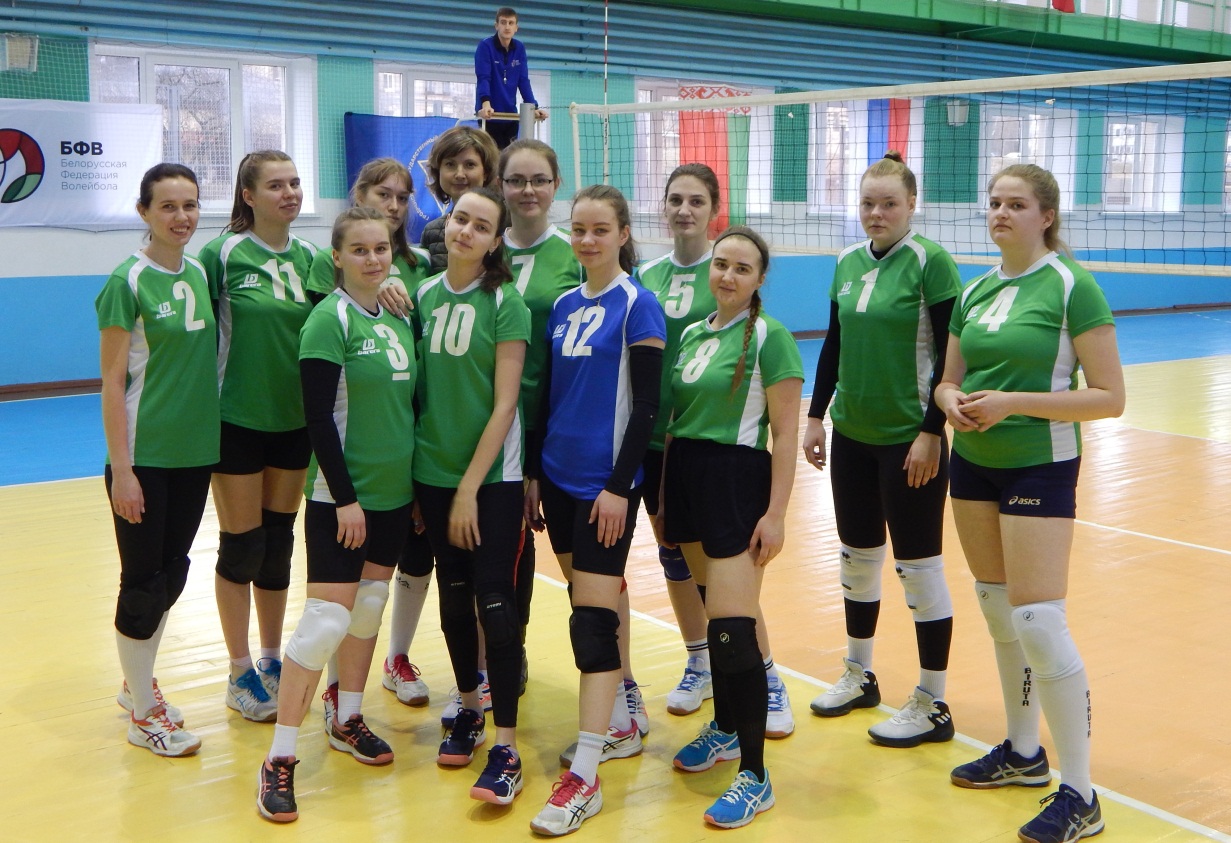 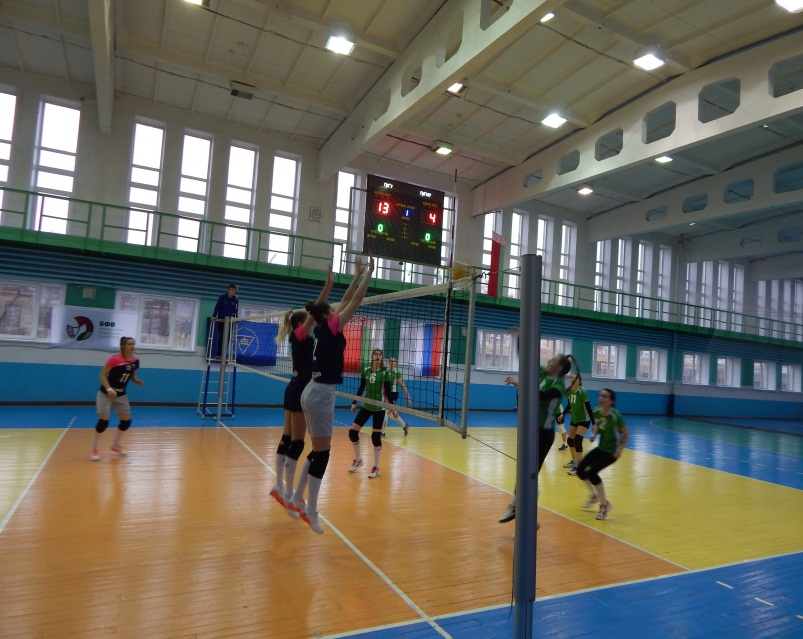 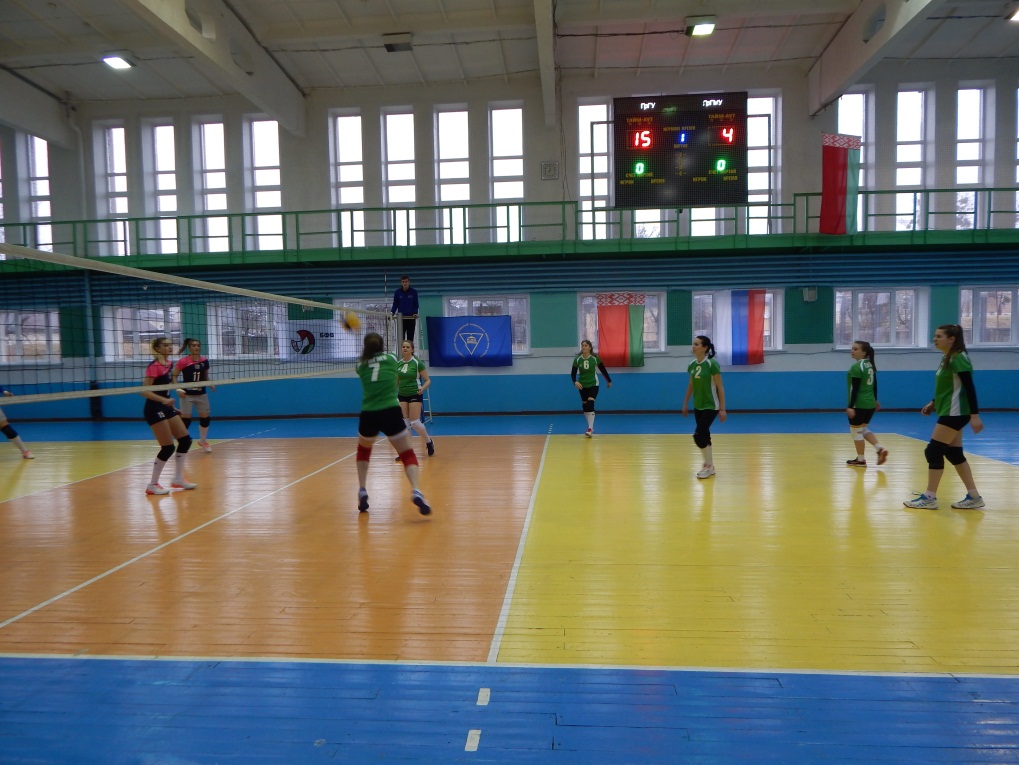 Первенство по легкоатлетическому кроссу среди спортивных клубов высших учебных заведений г.Гродно в 2021 – 2022 учебном году
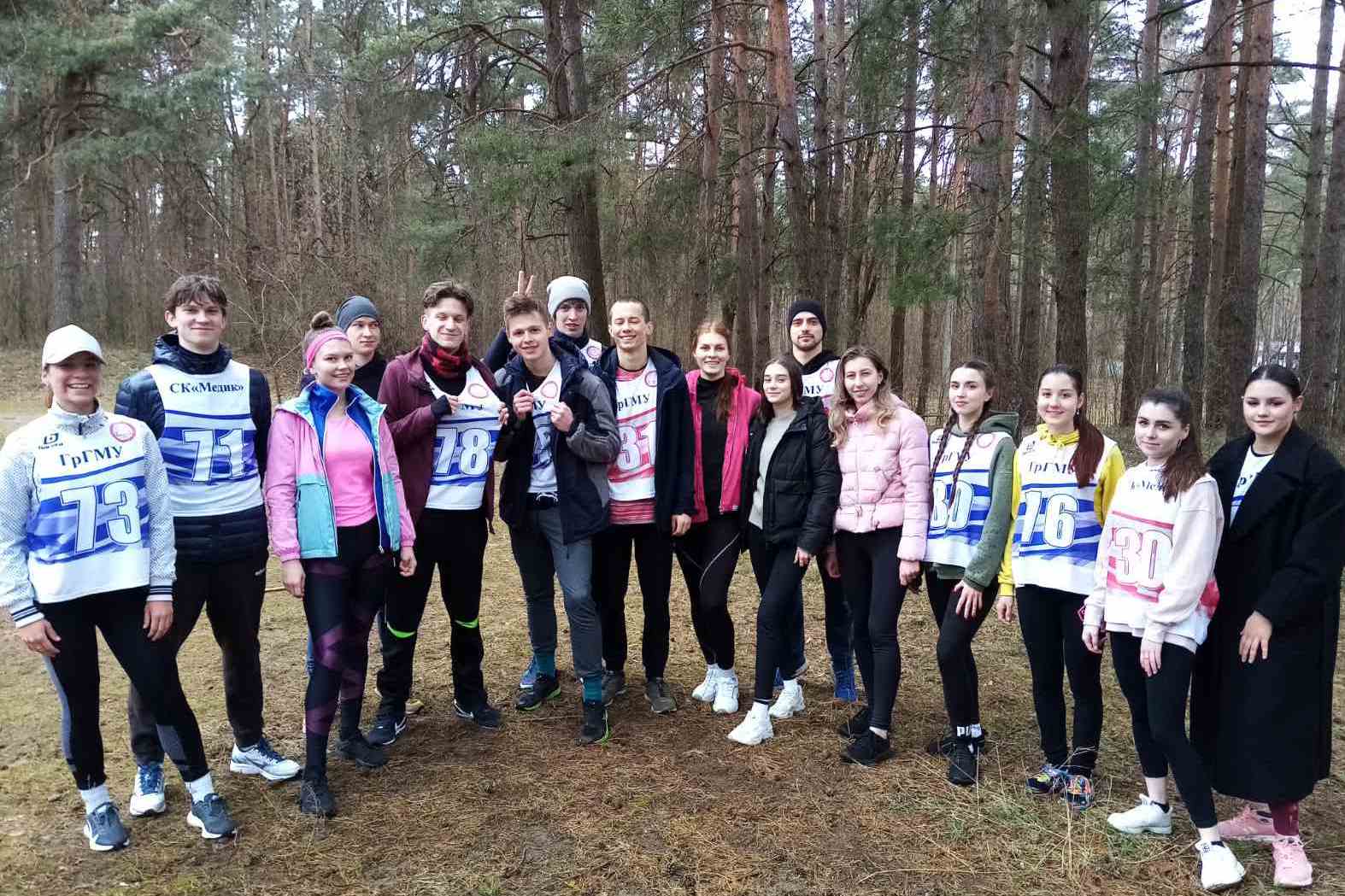 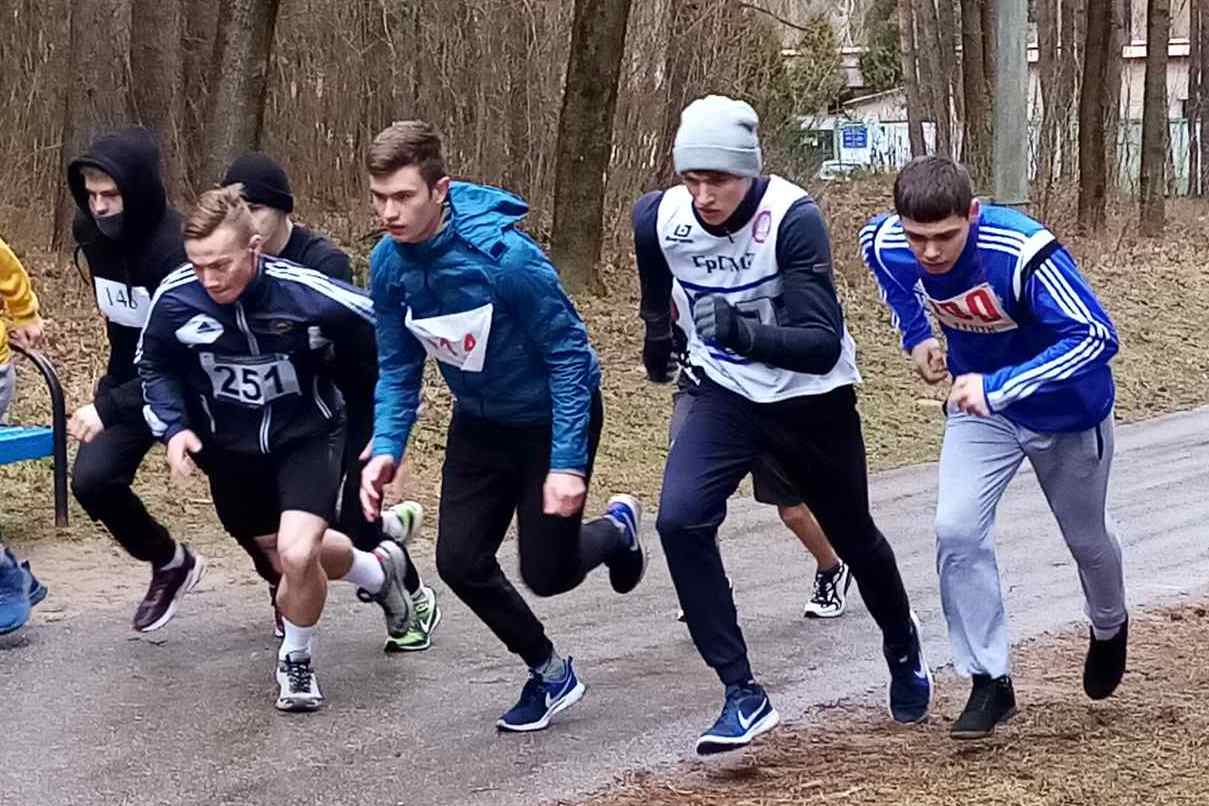 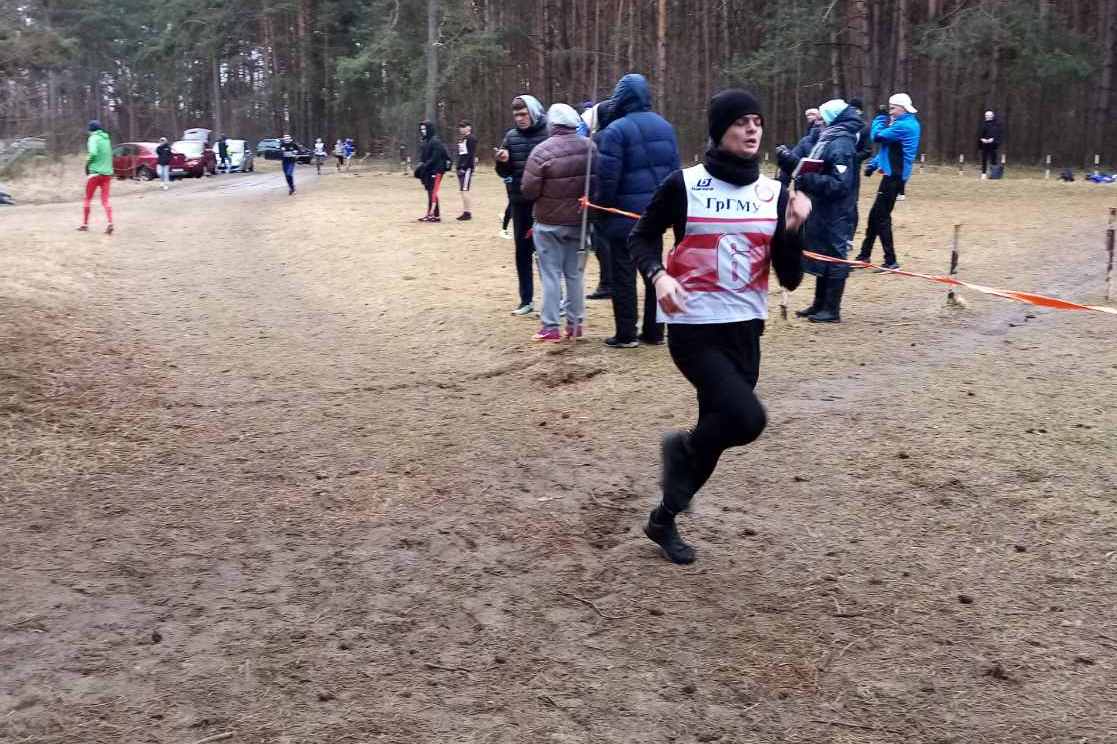 Городской культурно-спортивный праздник
				 «Навстречу весне – 2022». Масленица
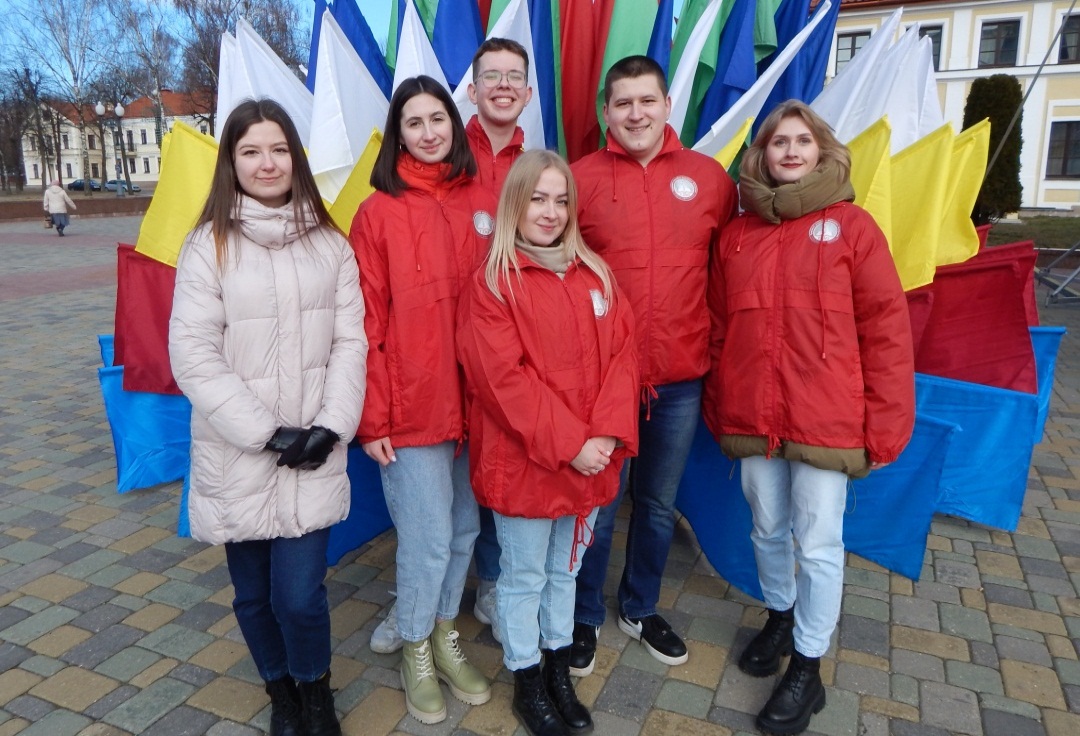 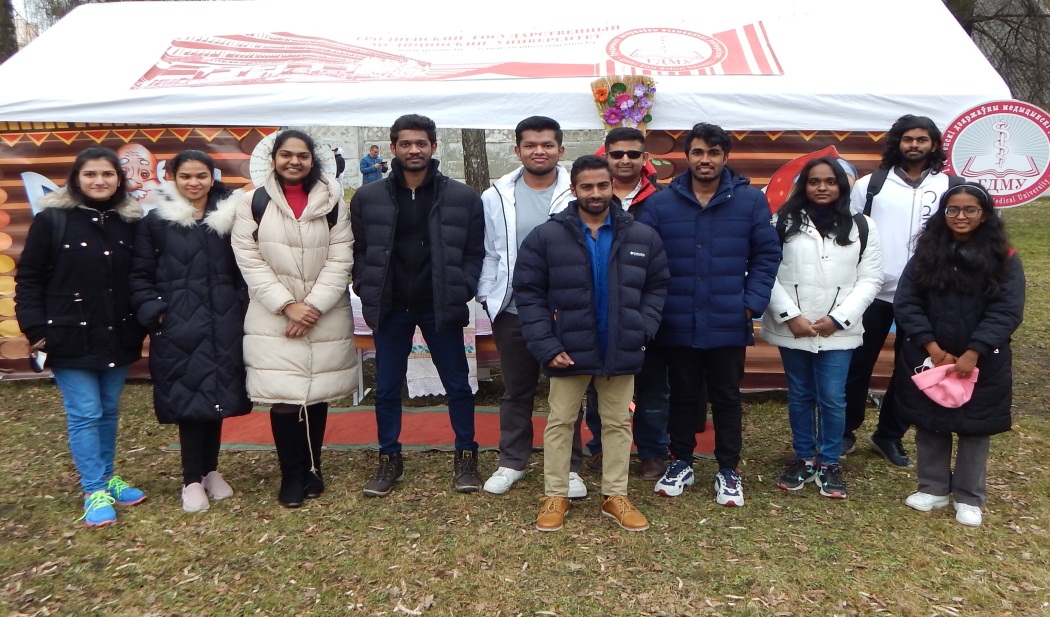 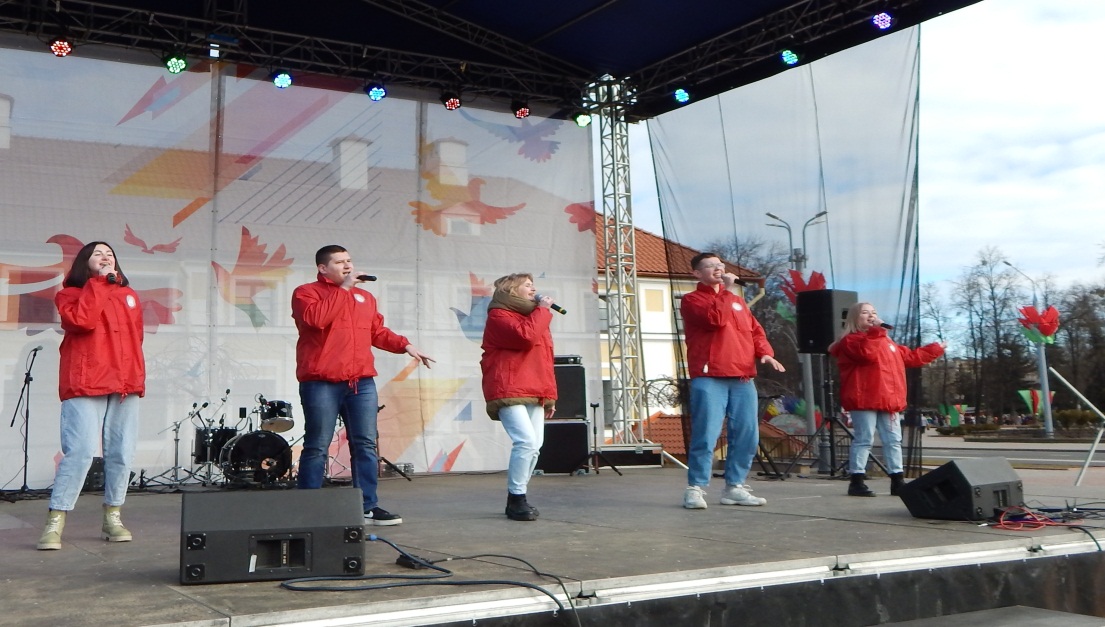 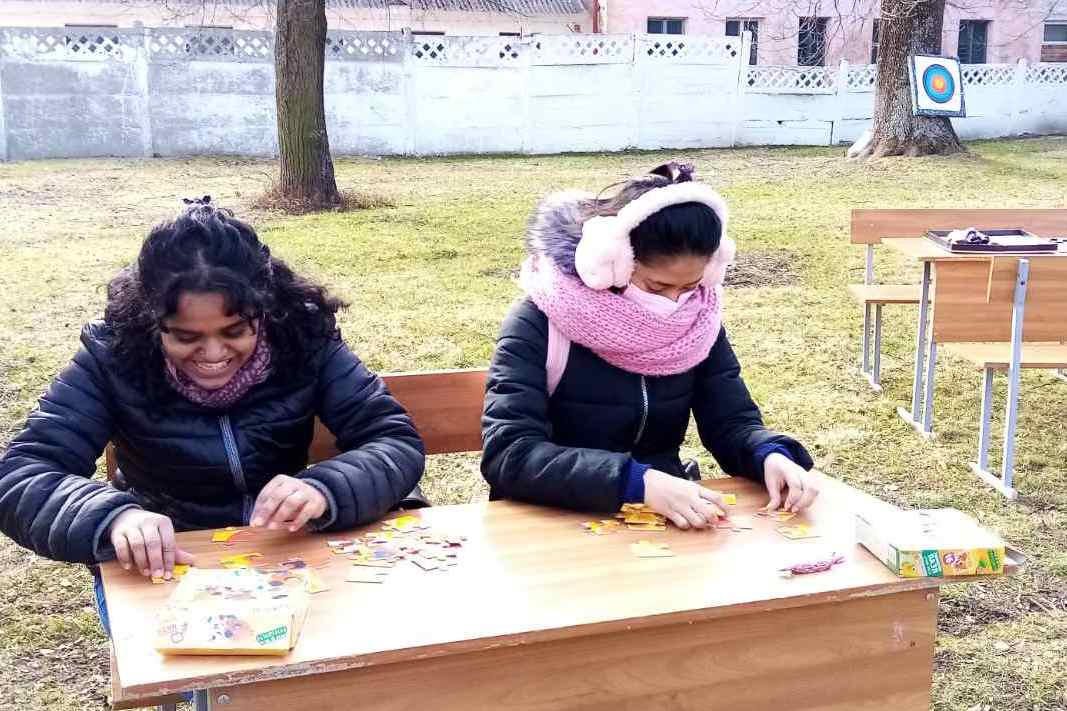 Турнир УО «ГрГУ им. Я.Купалы» по мини-футболу, посвященный  национальному празднику «Новруз Байрам».
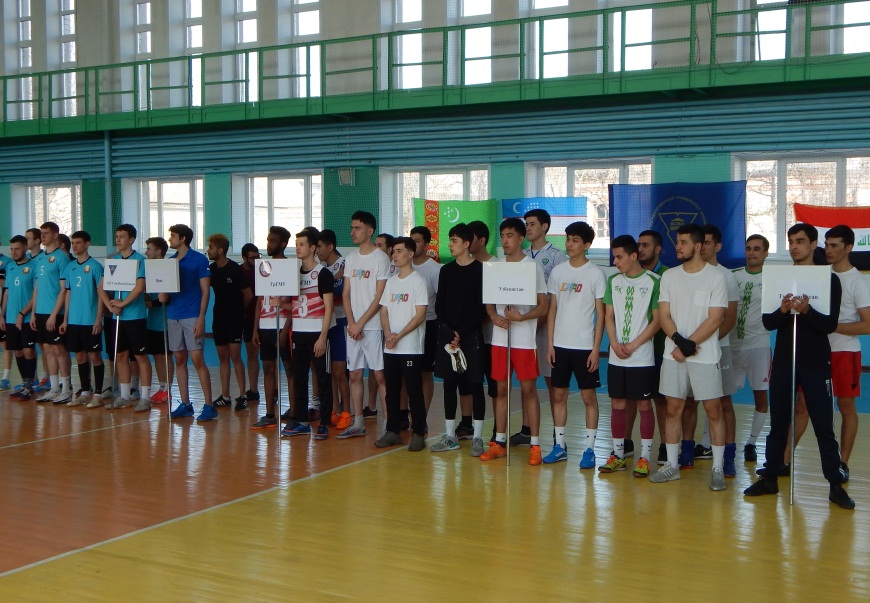 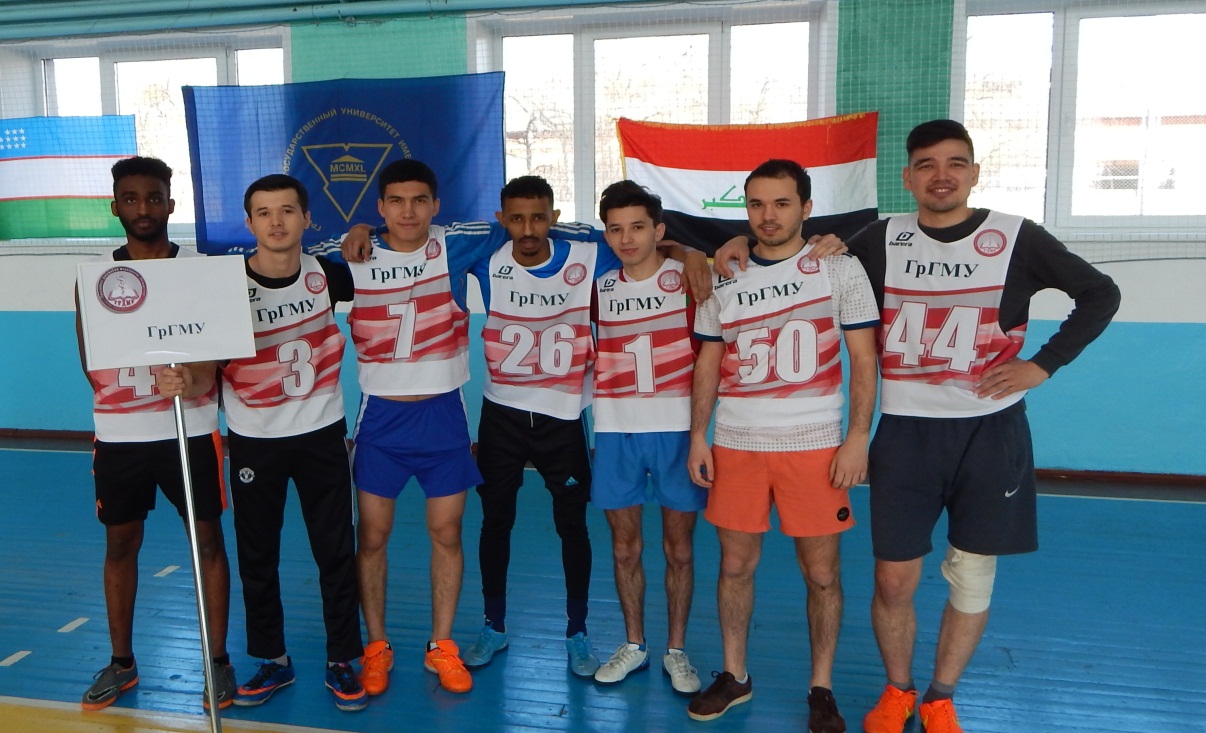 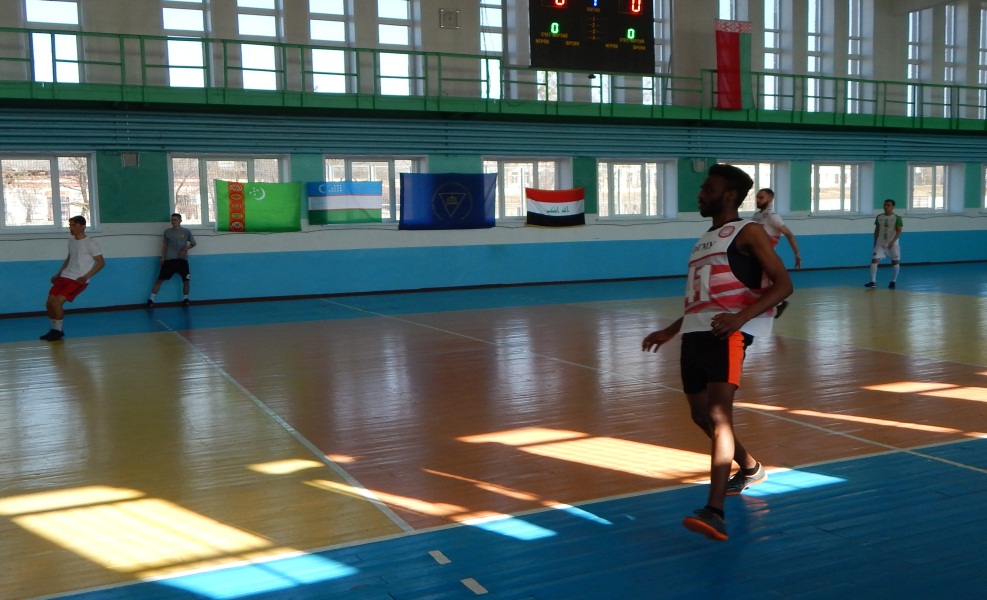 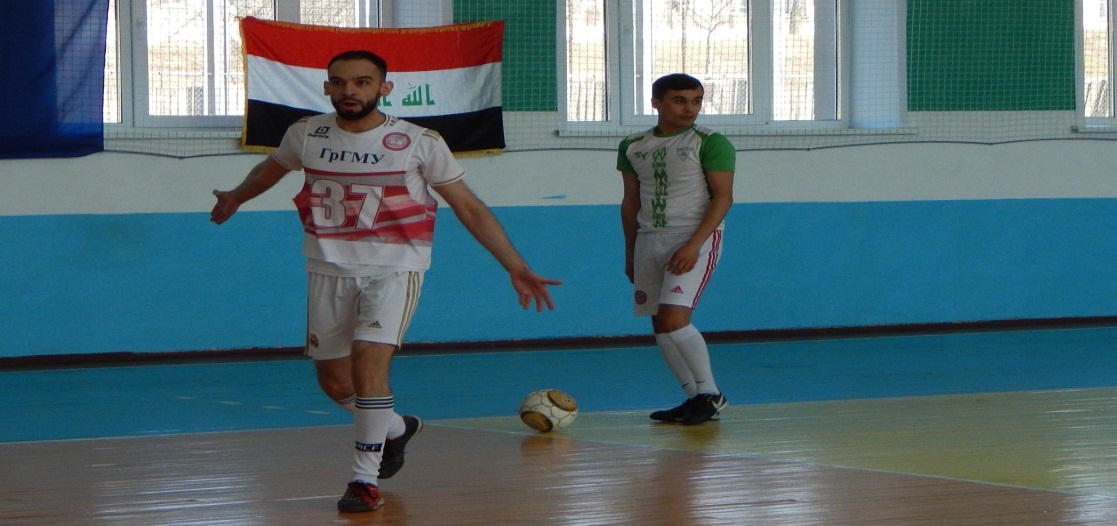 Открытый турнир УО «ГрГМУ» по мини-футболу приуроченного ко дню «Защитника Отечества»
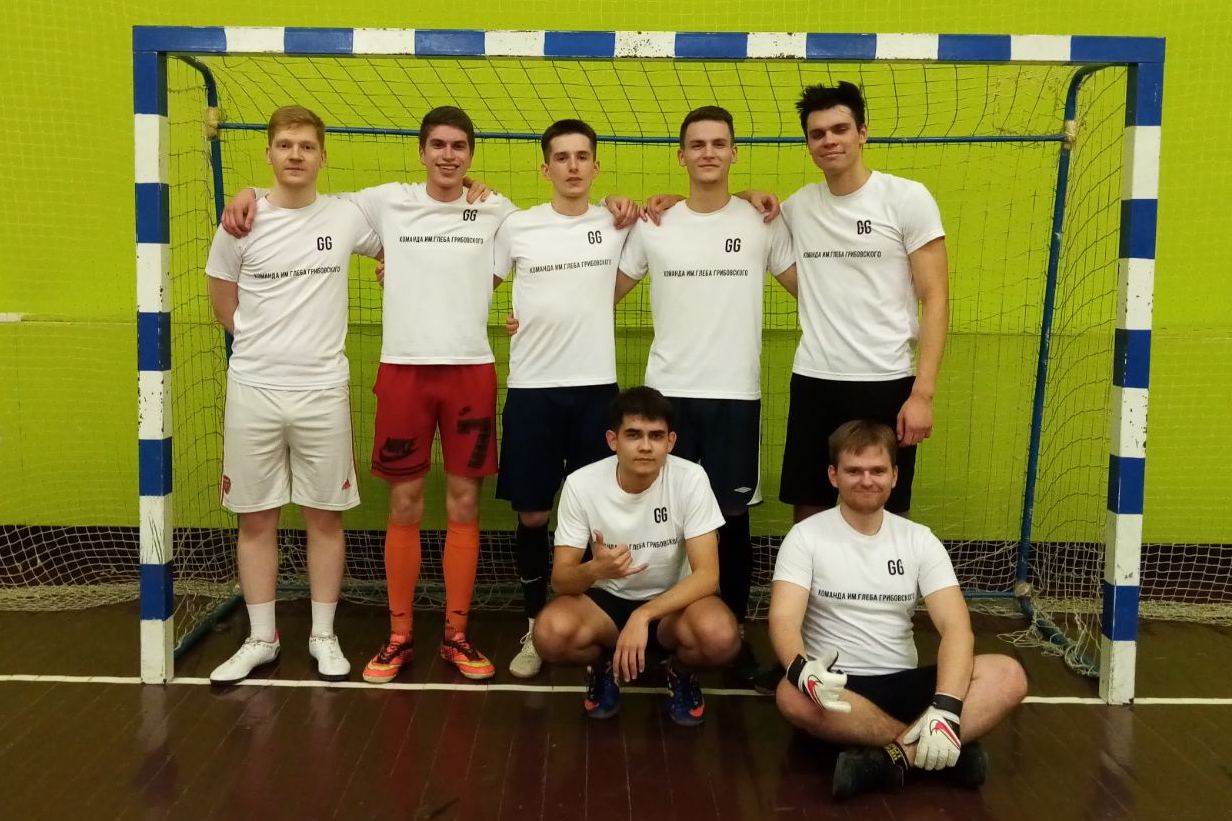 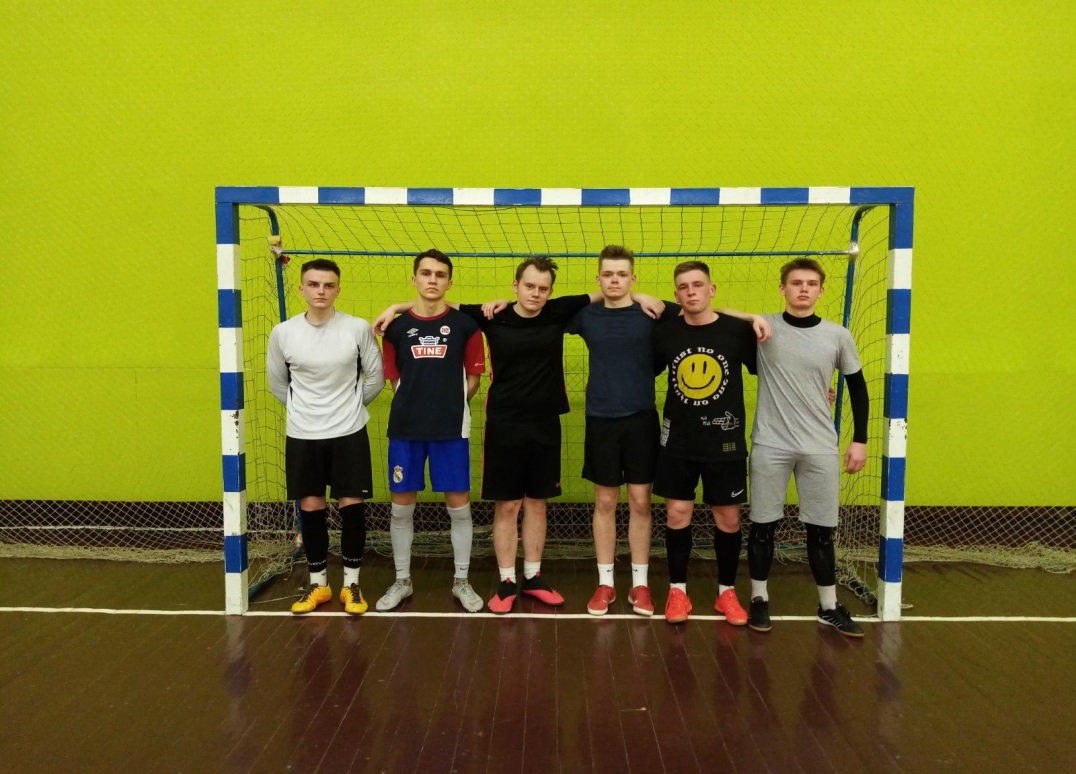 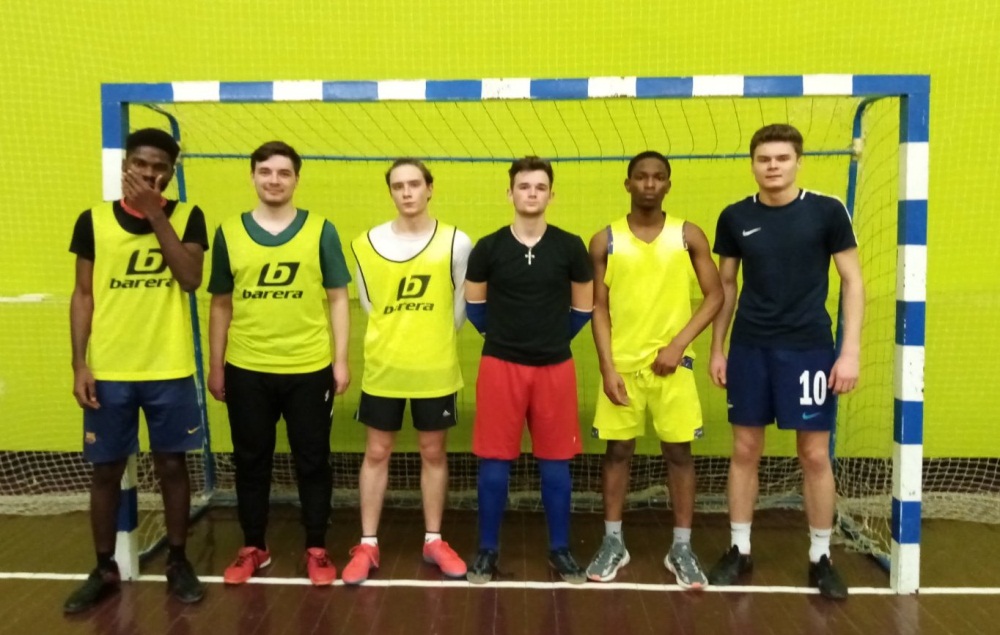 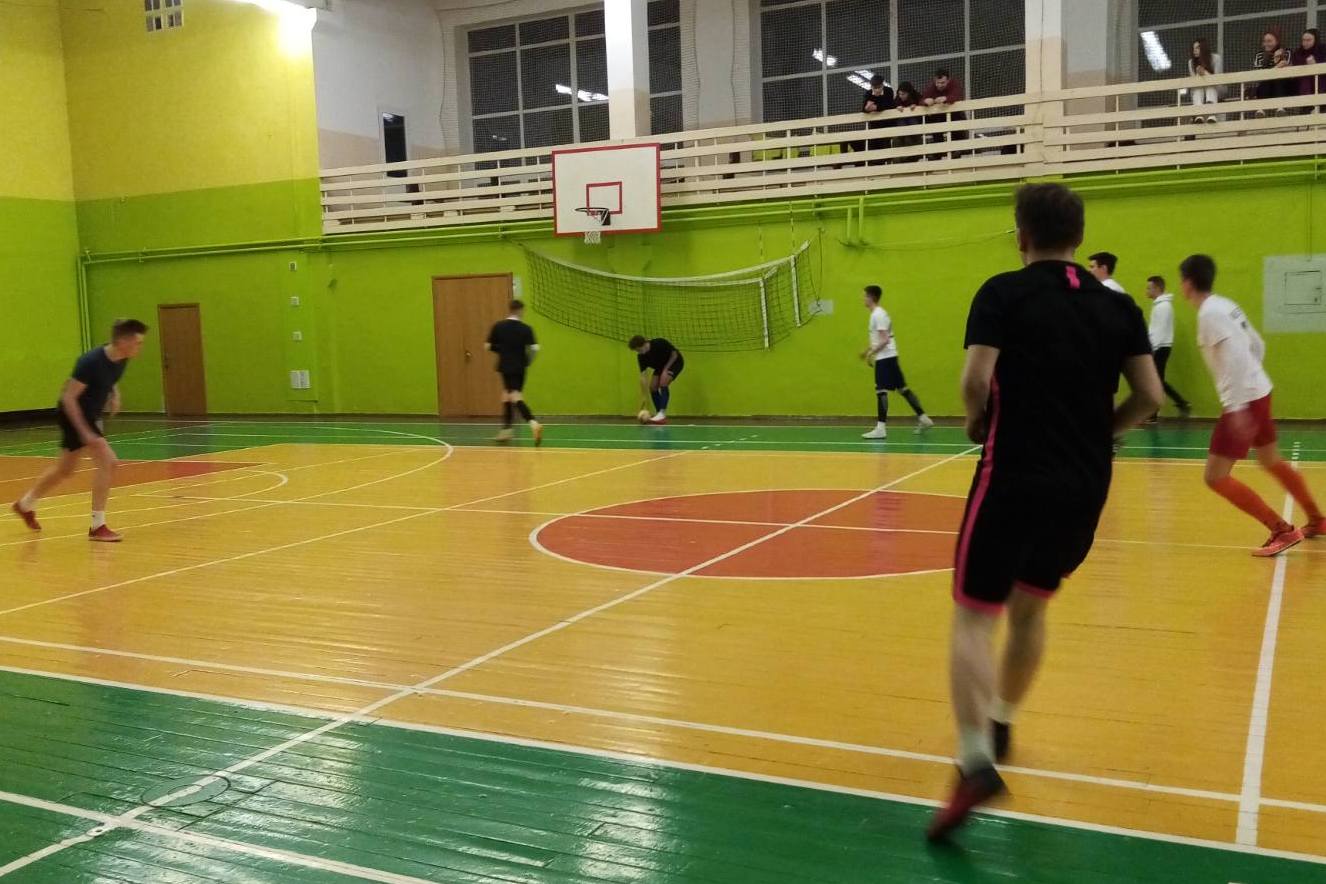 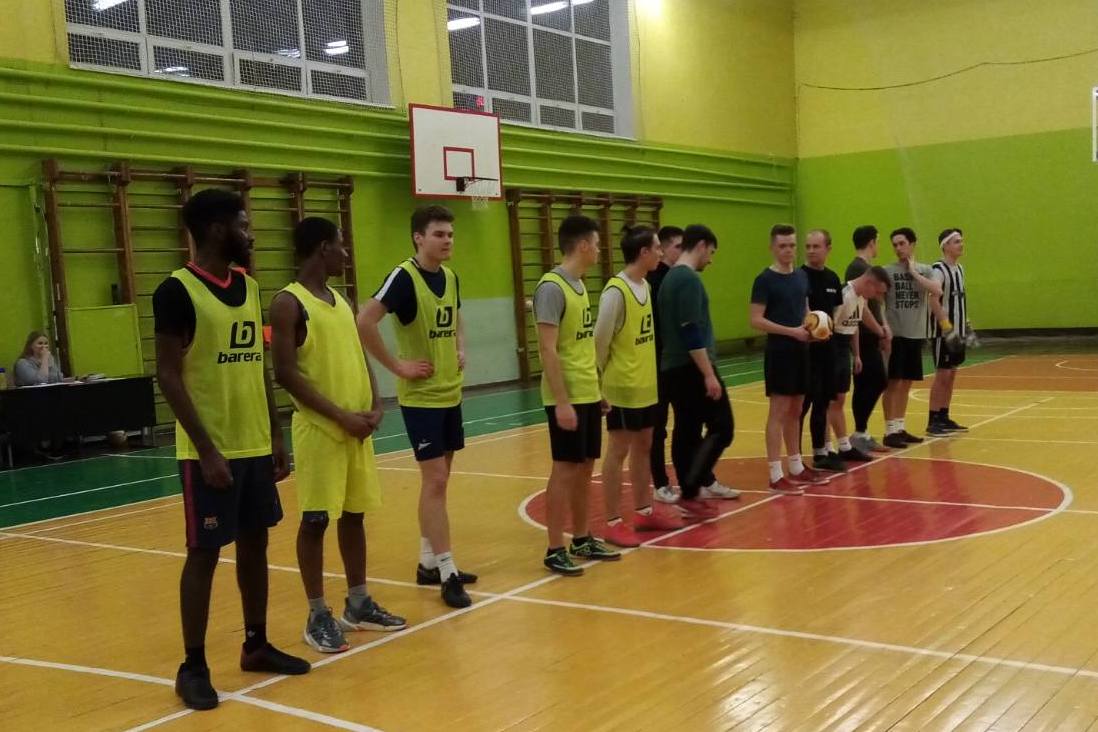 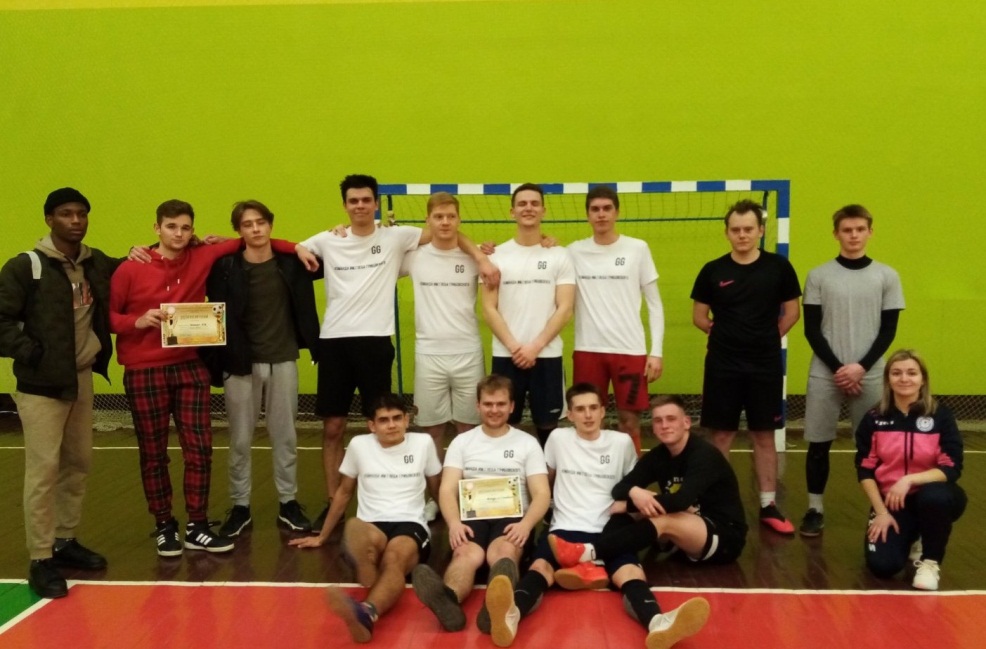 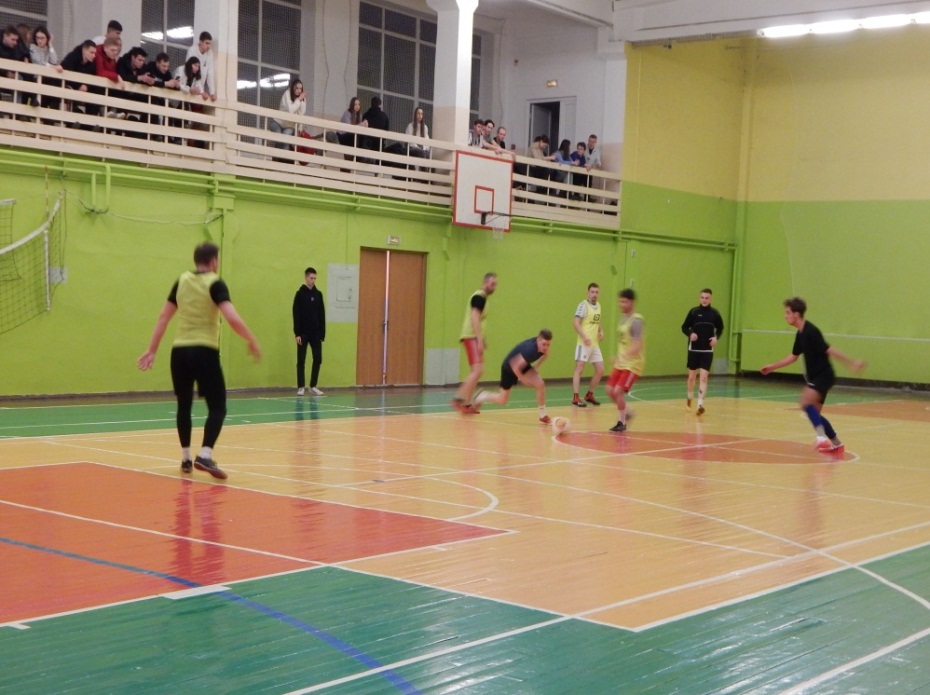 первенство по настольному теннису среди женских команд в программе круглогодичной Спартакиады УО «ГРГМУ» среди студентов, проживающих в общежитиях в 2021/2022 учебном году.
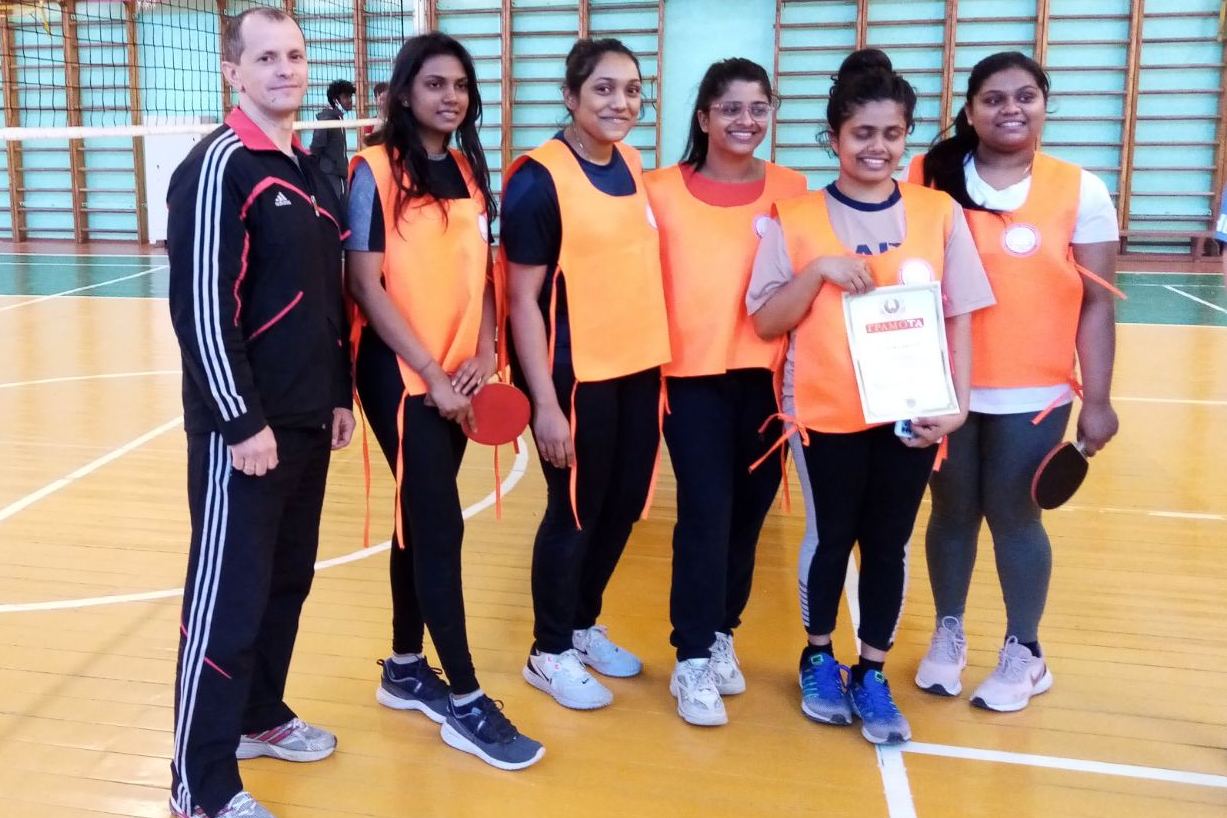 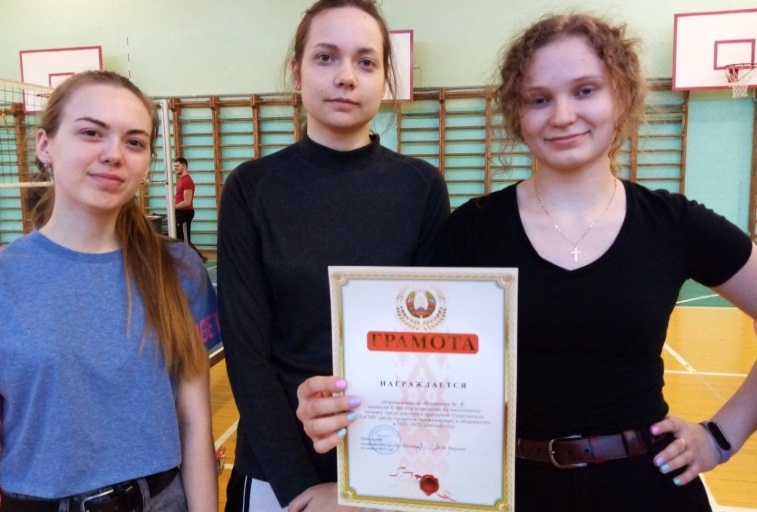 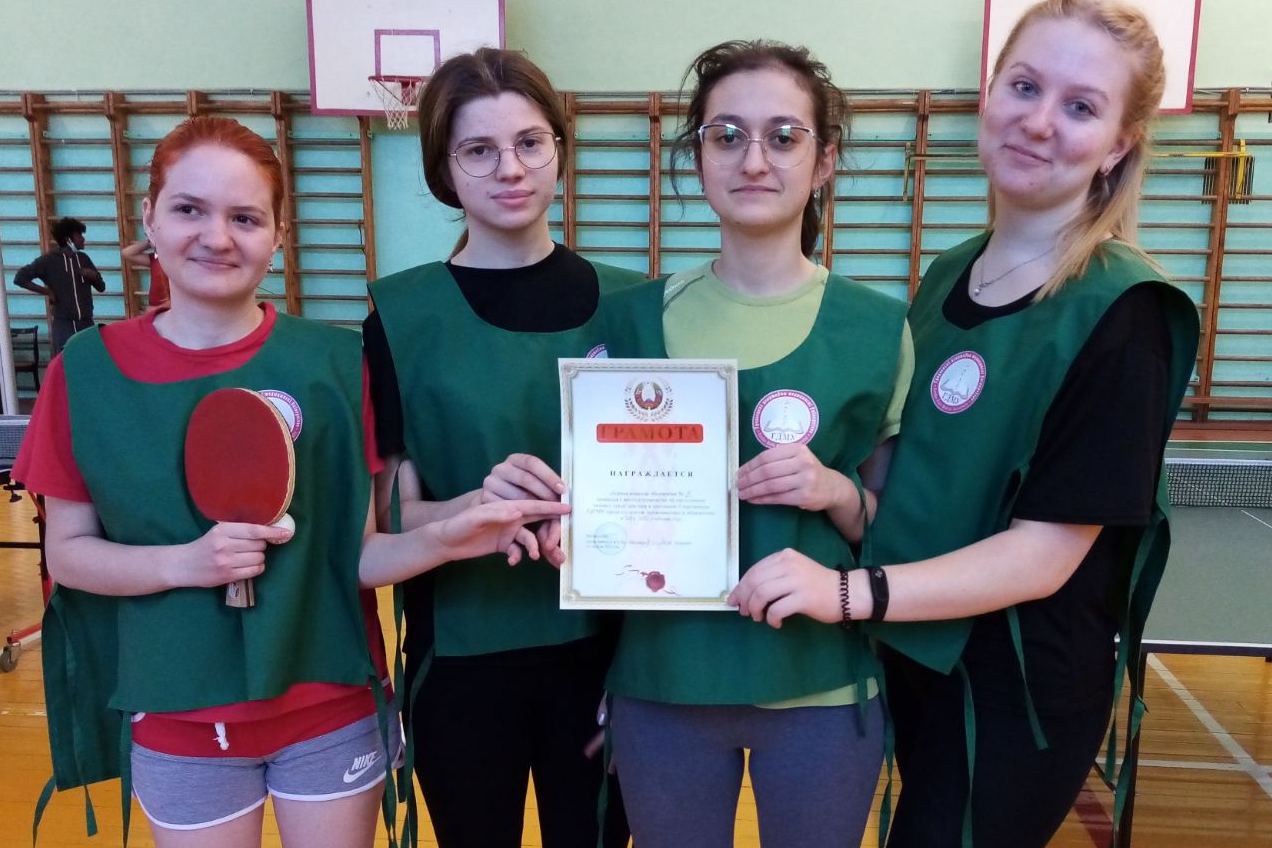 Первенство по настольному теннису среди мужских команд в программе XII круглогодичной Спартакиады среди студентов, проживающих в общежитиях 2021 /2022 учебного года.
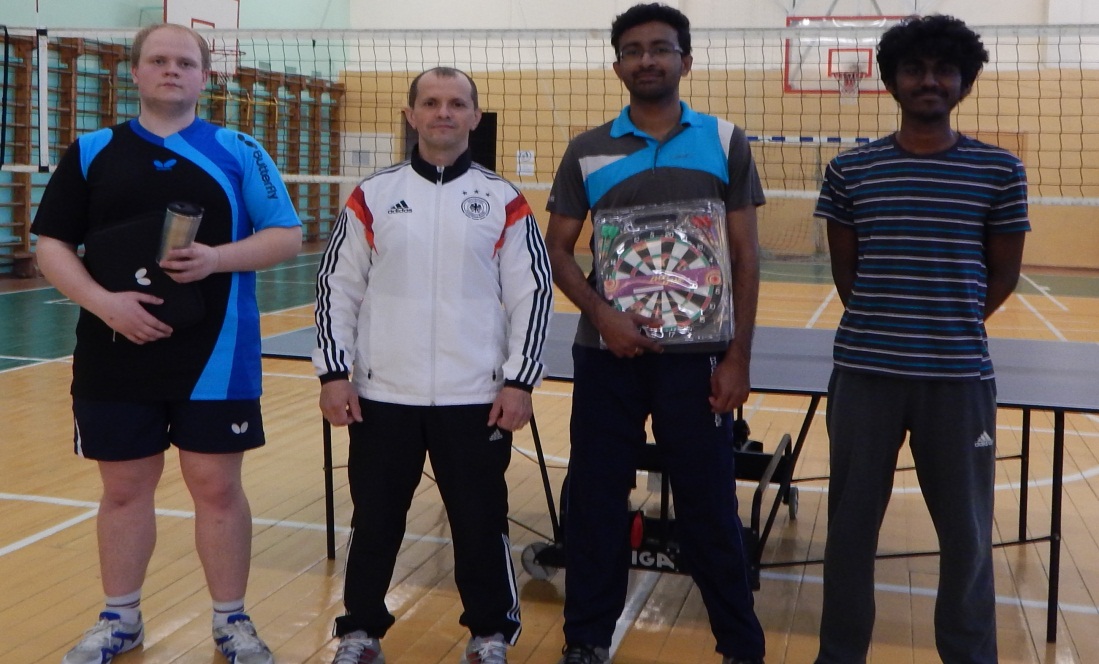 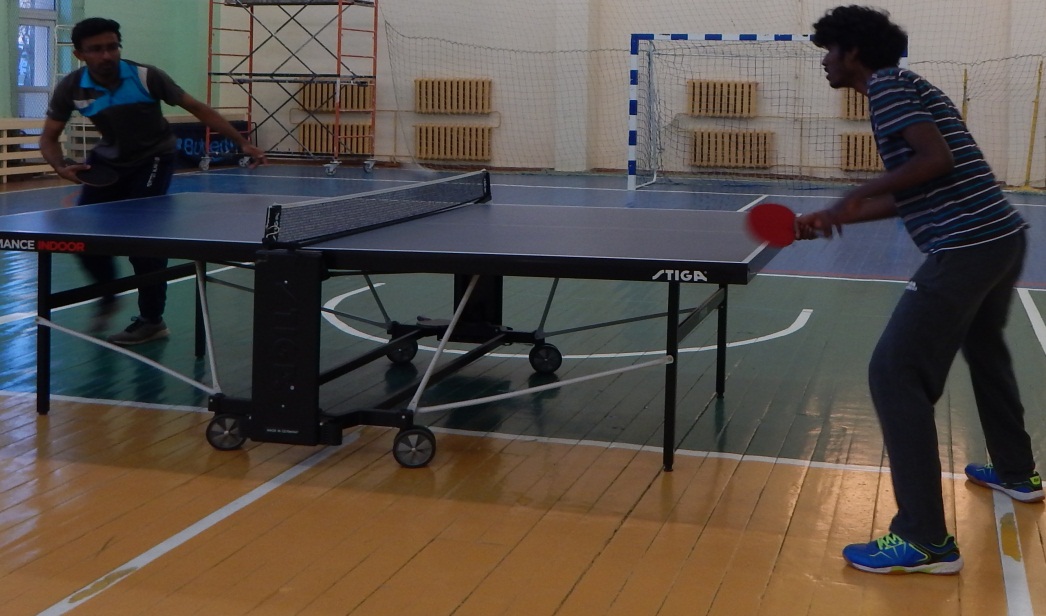 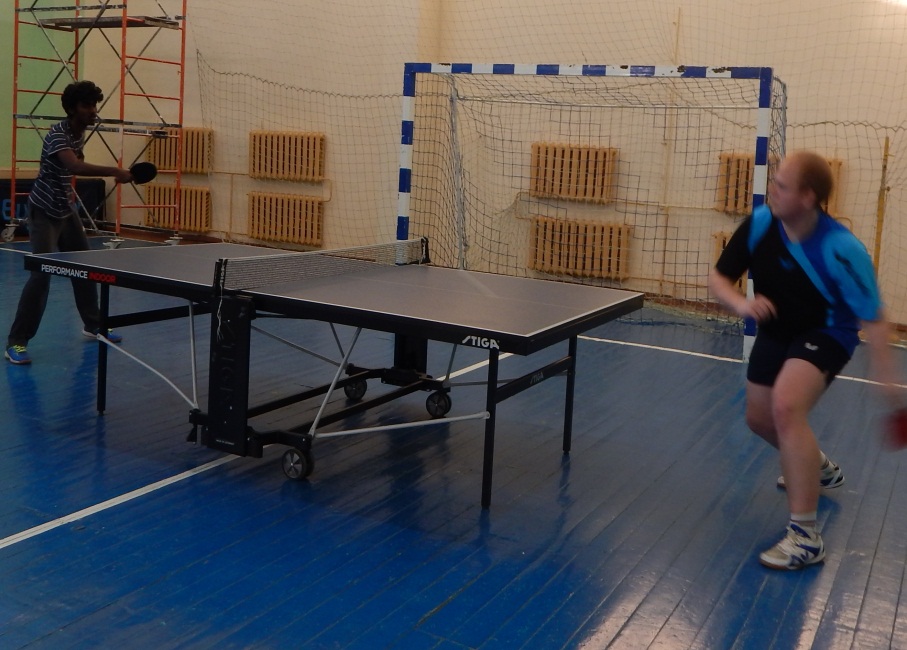 Военно-прикладная игра «Зимний разведатлон - 2022» посвященной памяти воинов-интернационалистов Гродненщины
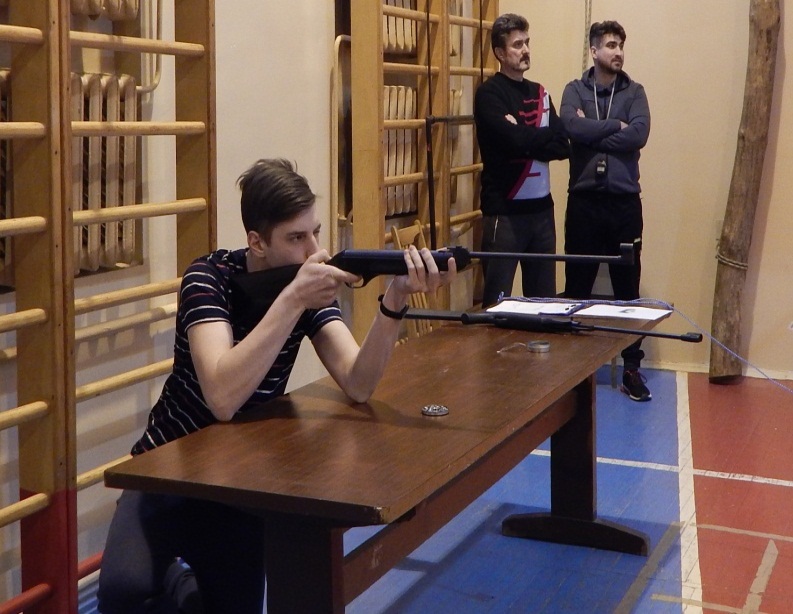 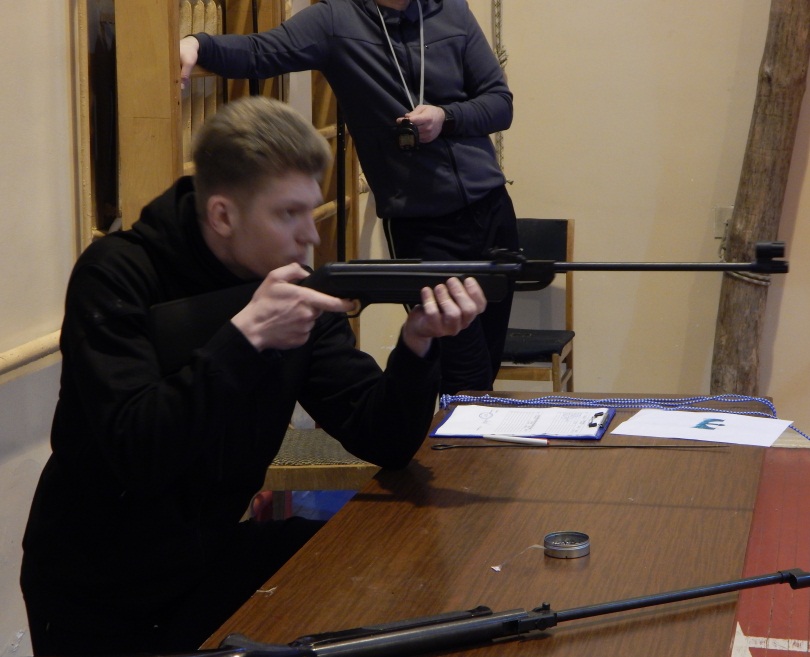 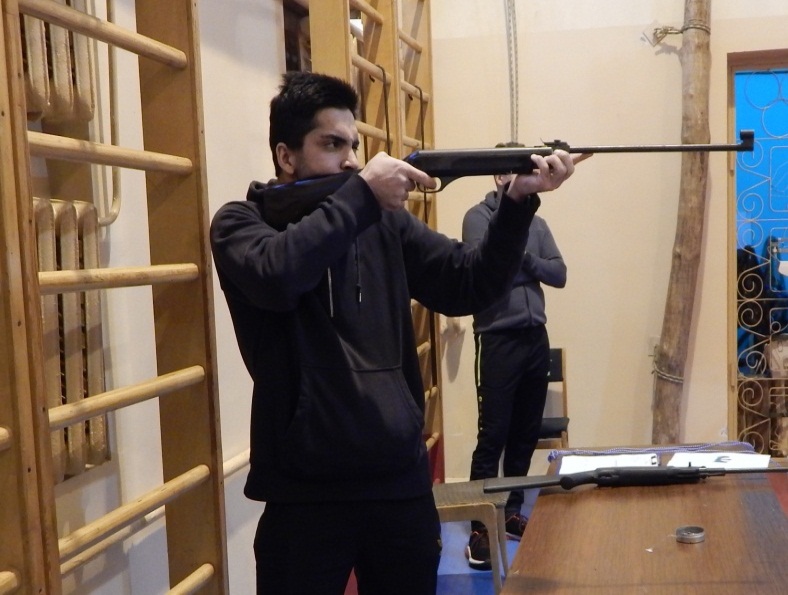 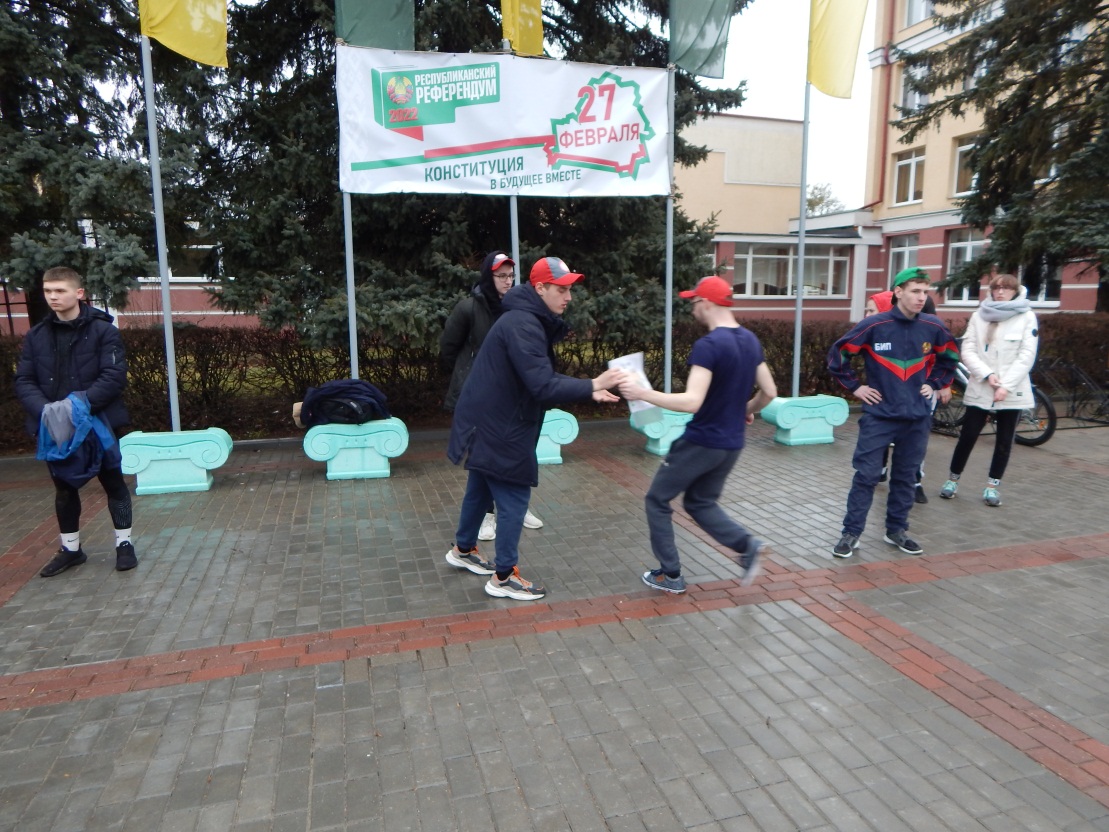 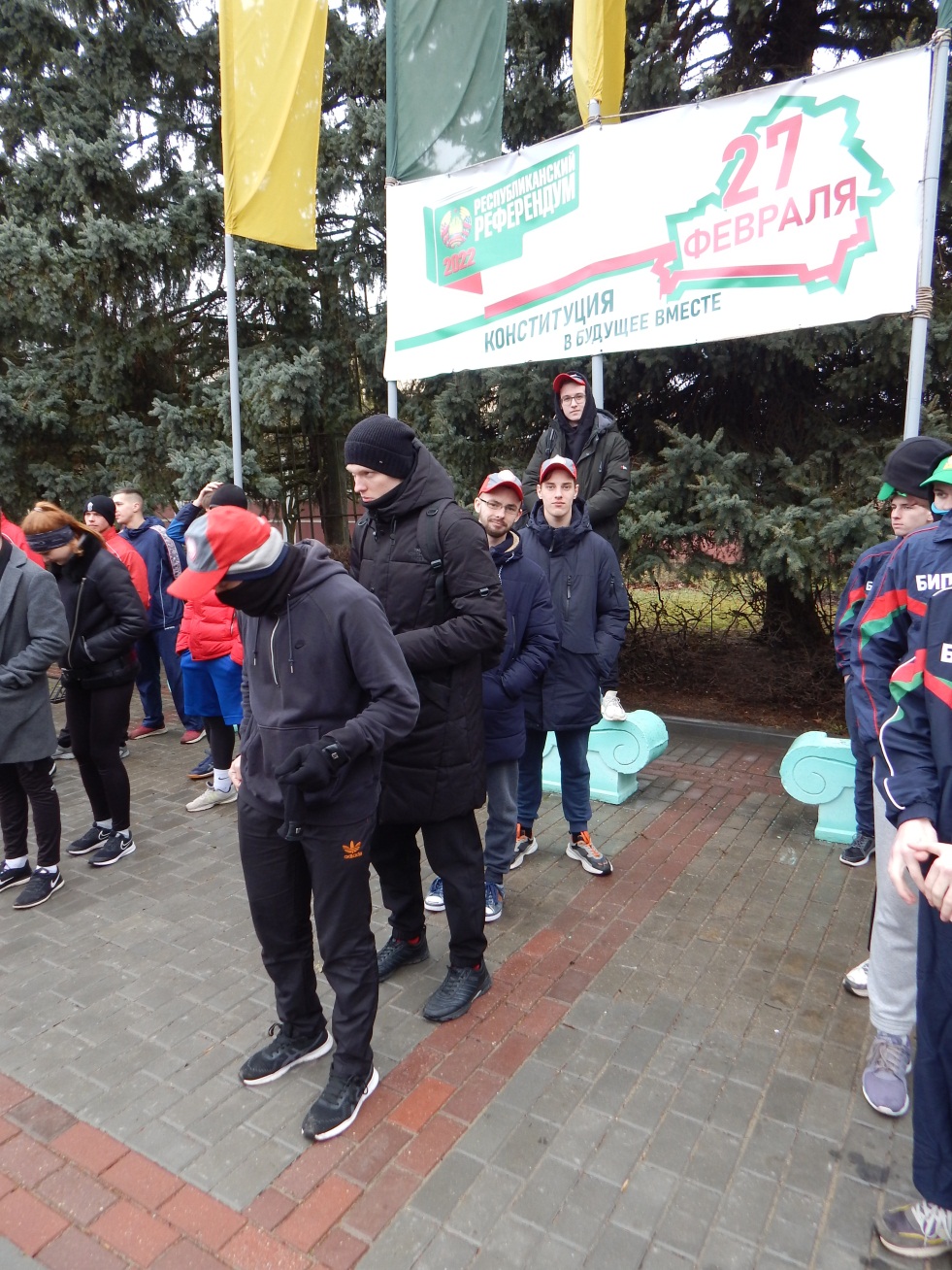 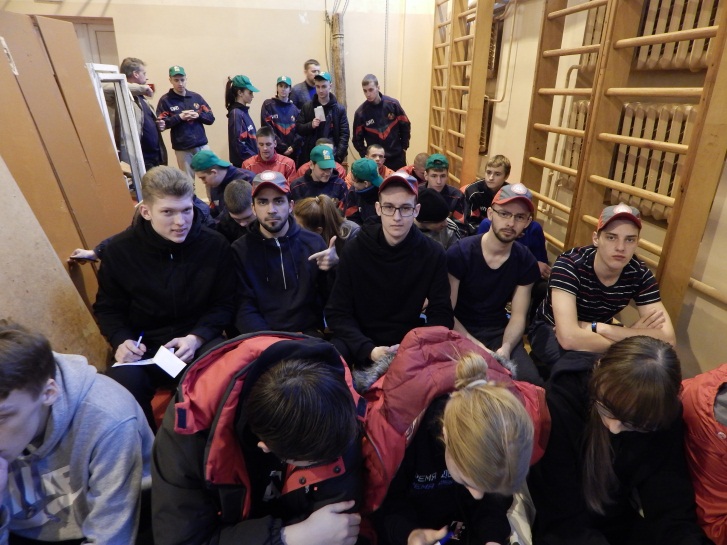 Спортивно-массовое мероприятие среди студентов Шри-Ланки - «Зимние игры в помещениях».
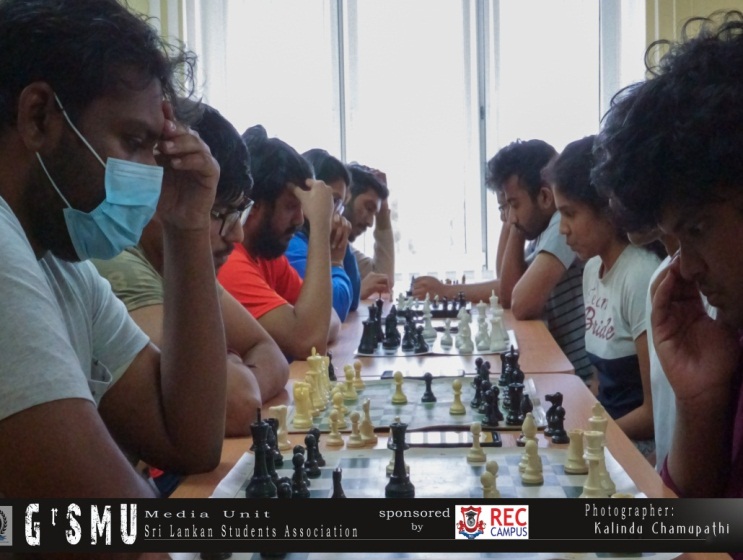 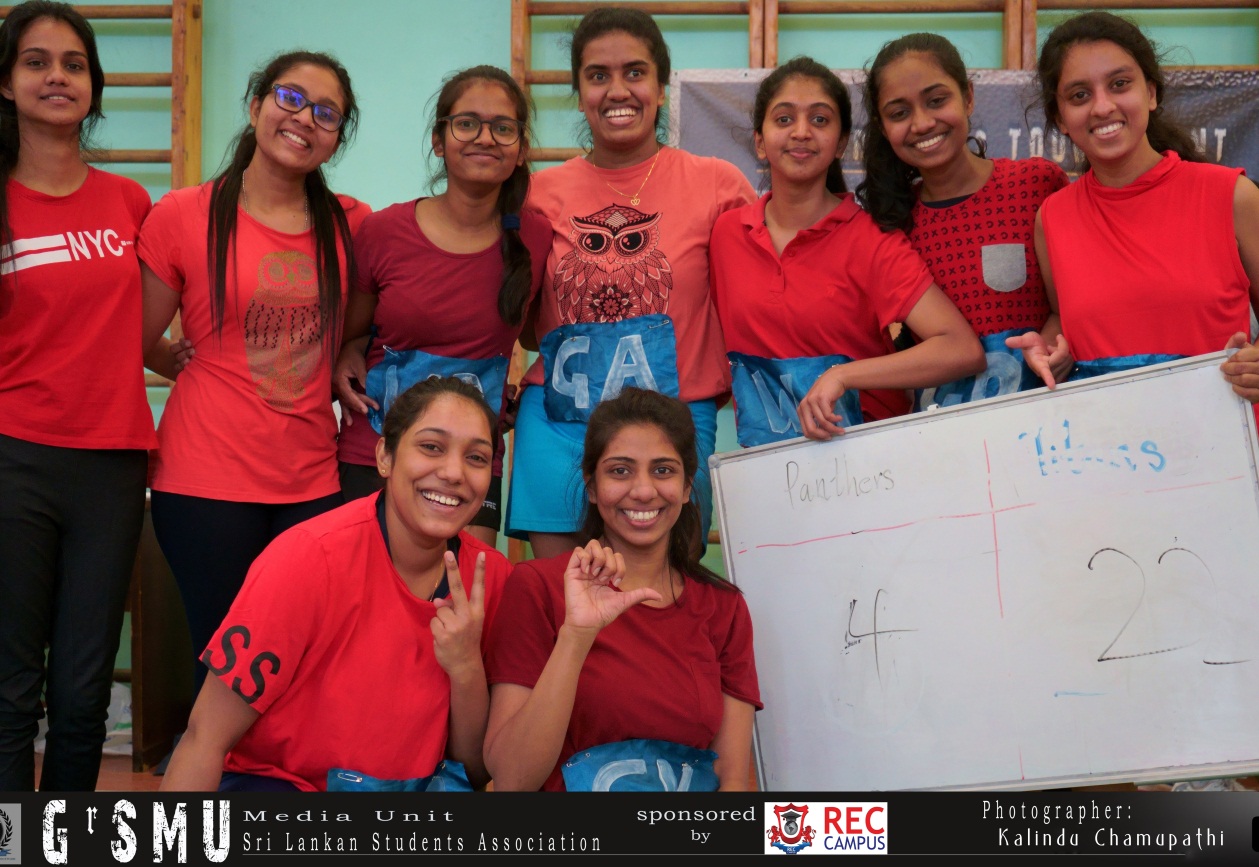 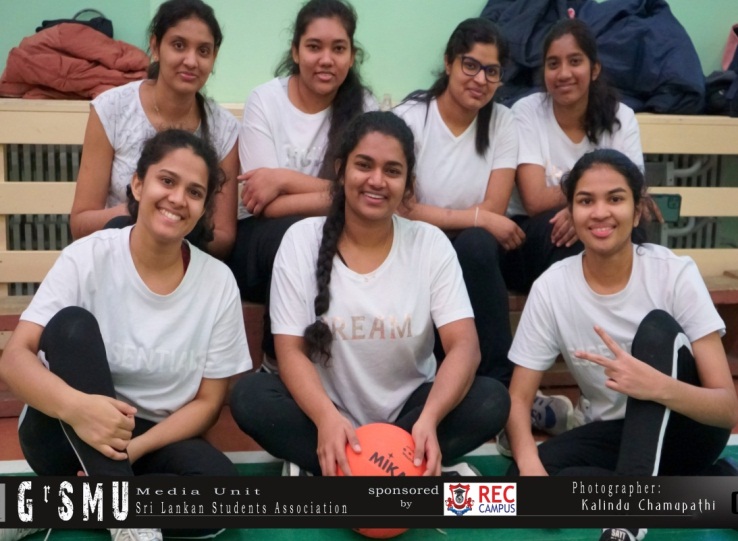 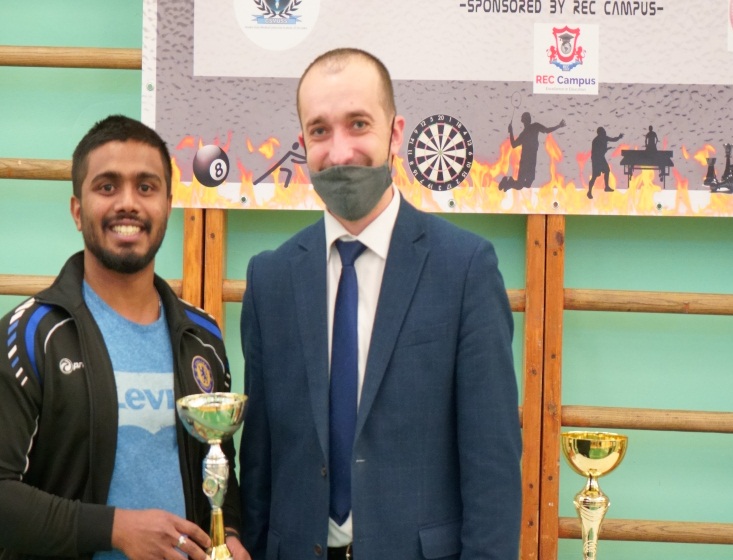 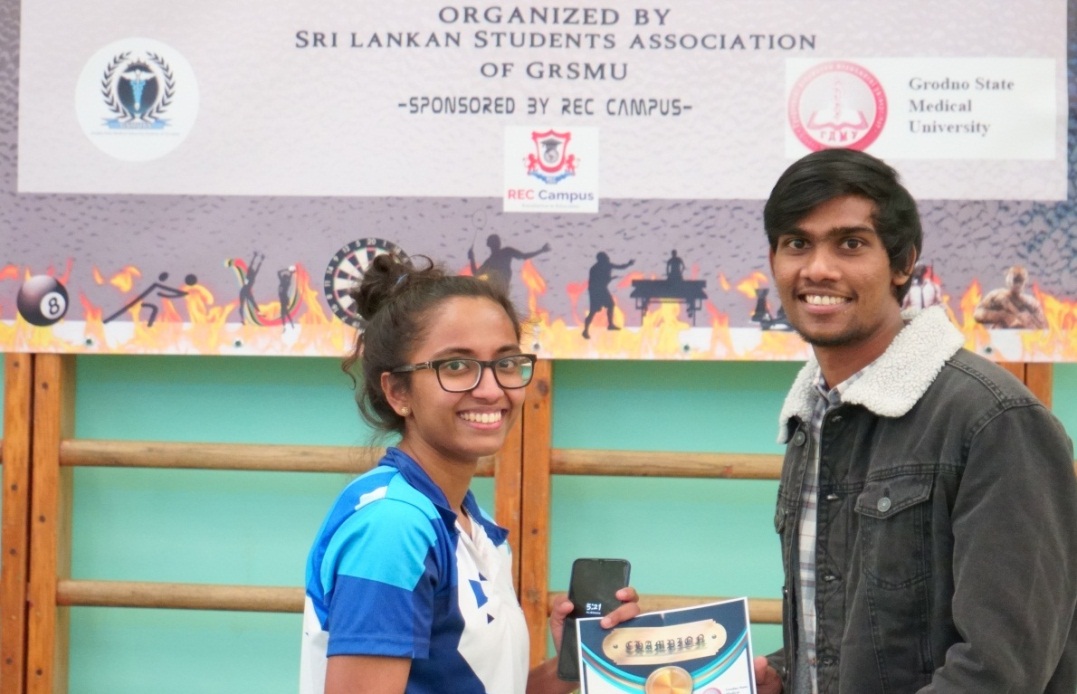 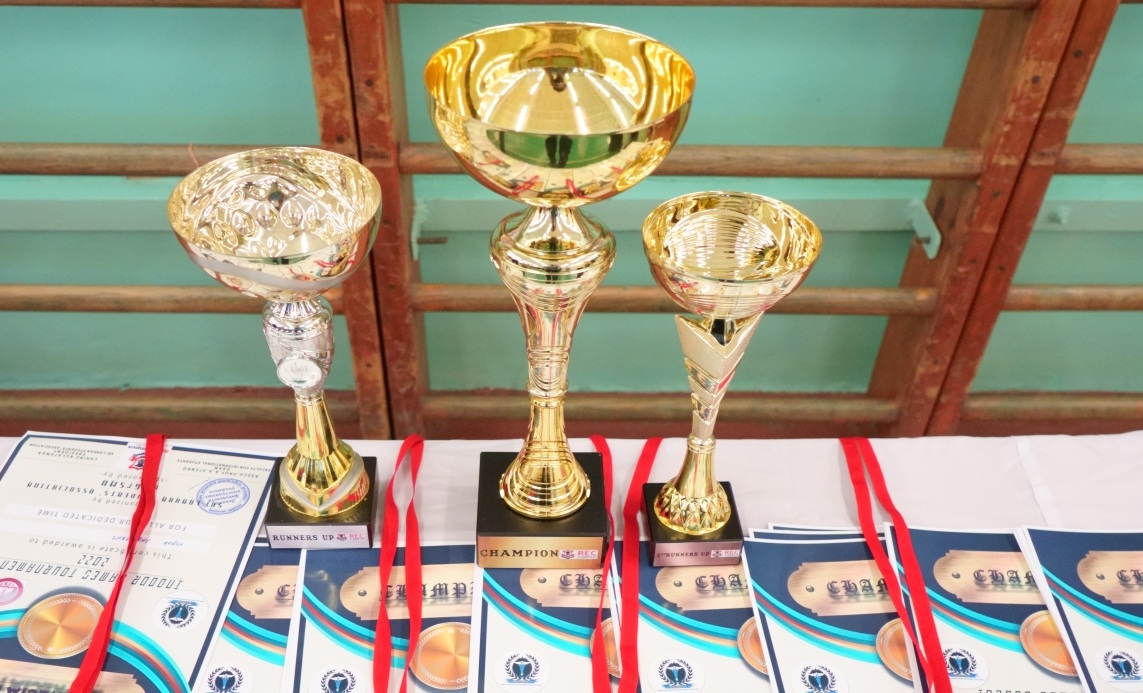 Первенство г. Гродно по стритболу 3х3 среди женских команд  ,студентов проживающих в общежитиях
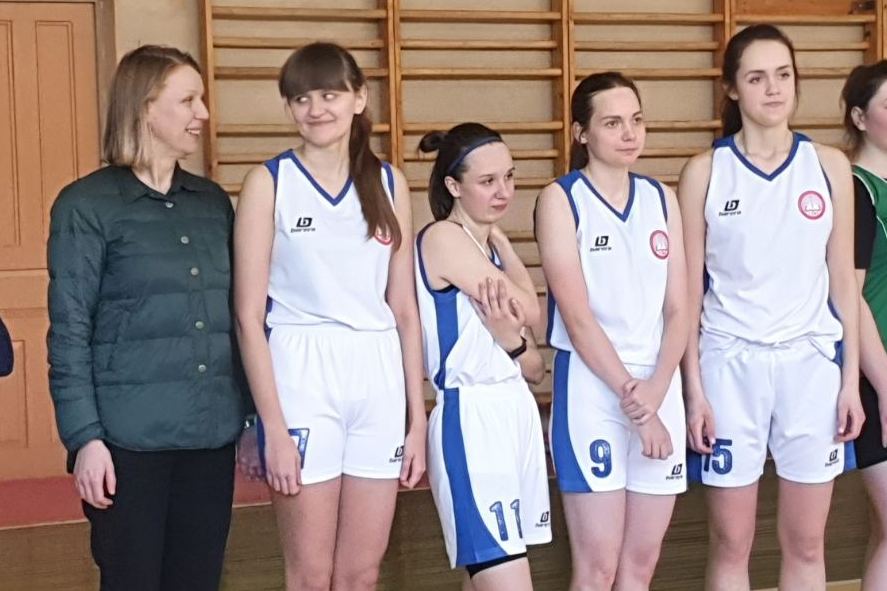 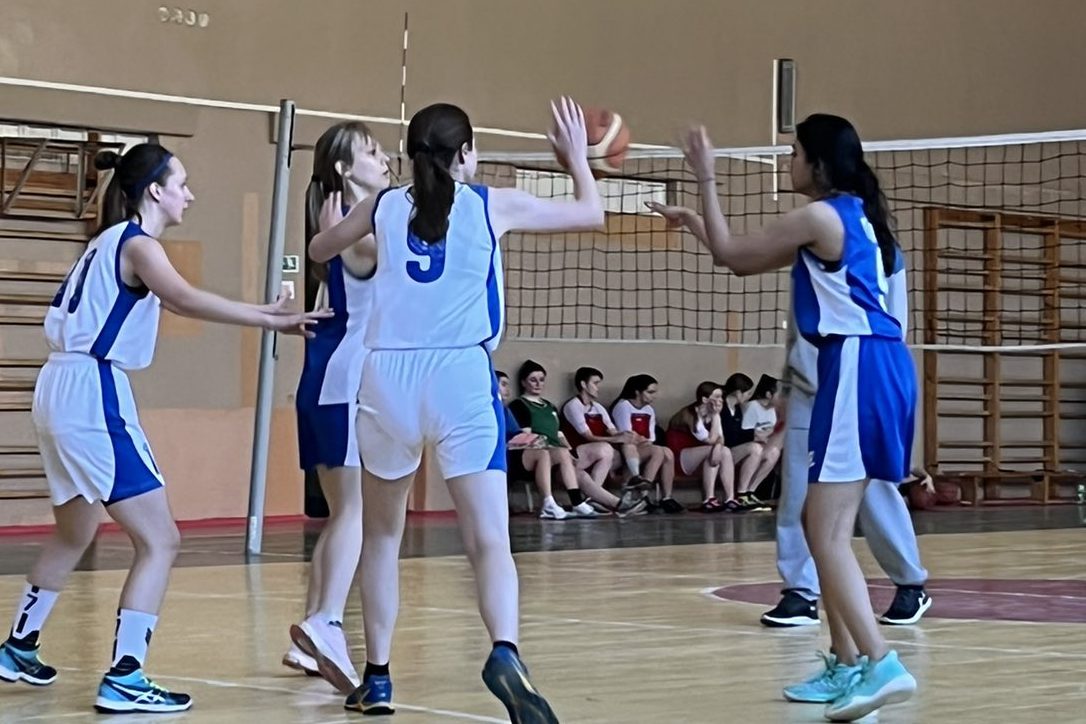 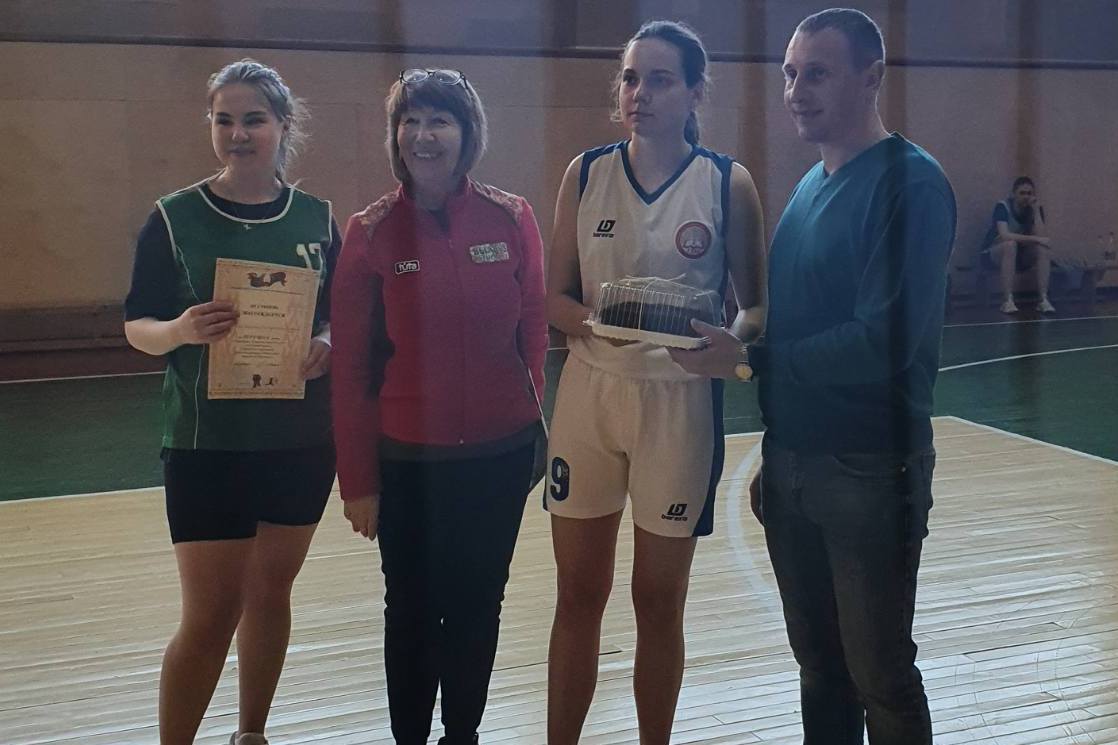 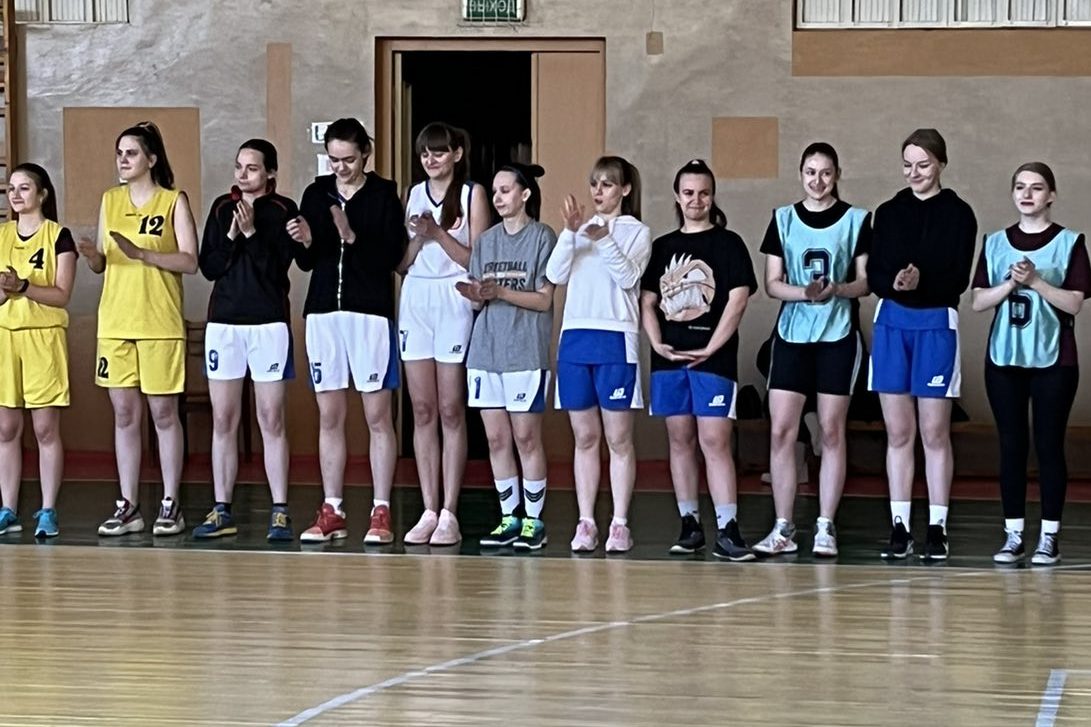 Первенство по шашкам среди юношей в программе круглогодичной Спартакиады среди студентов проживающих в общежитиях
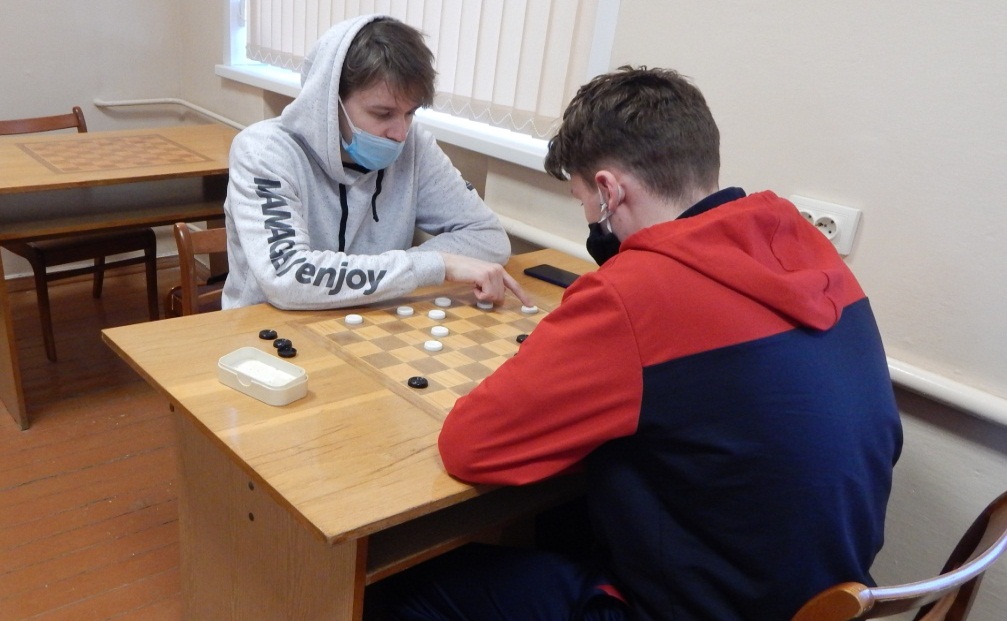 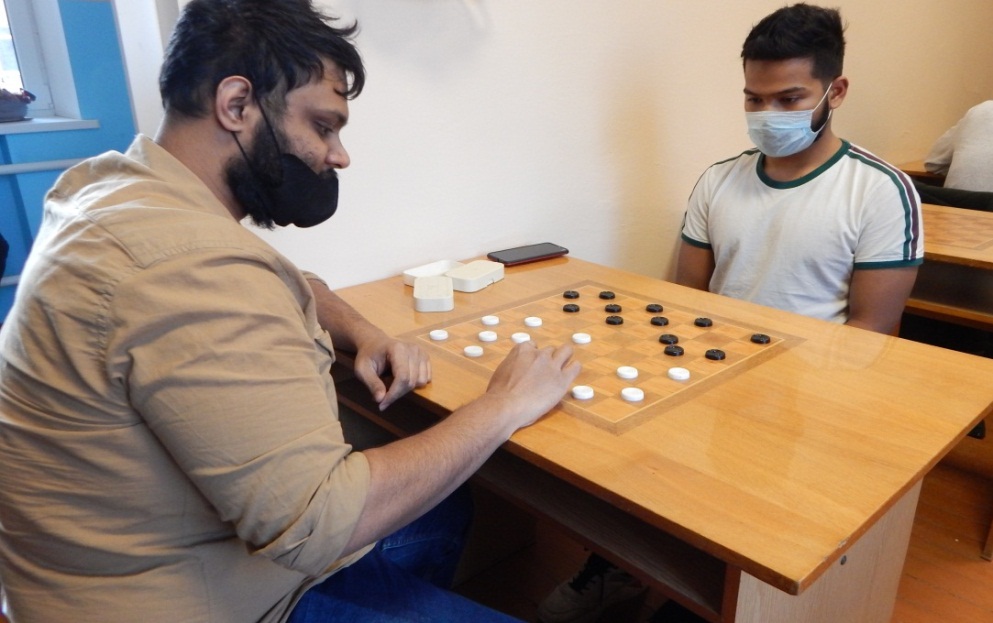 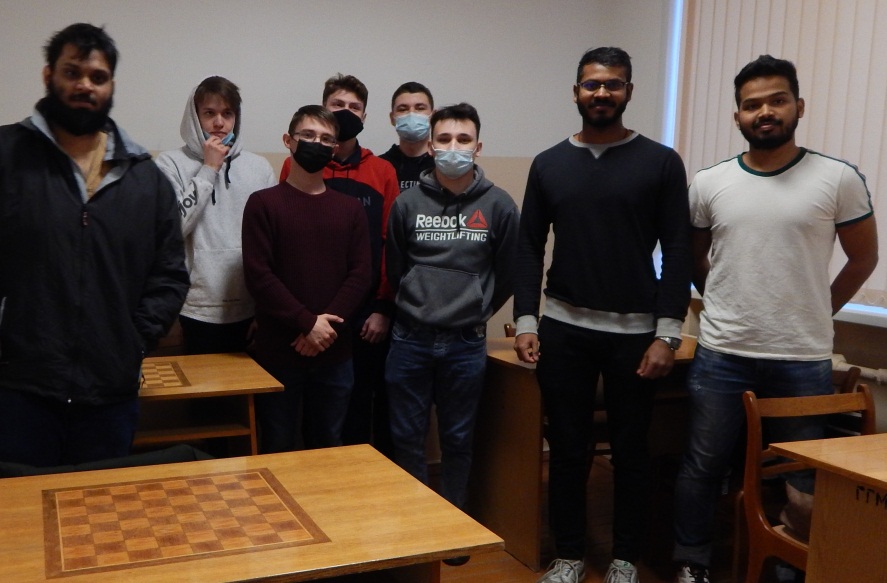 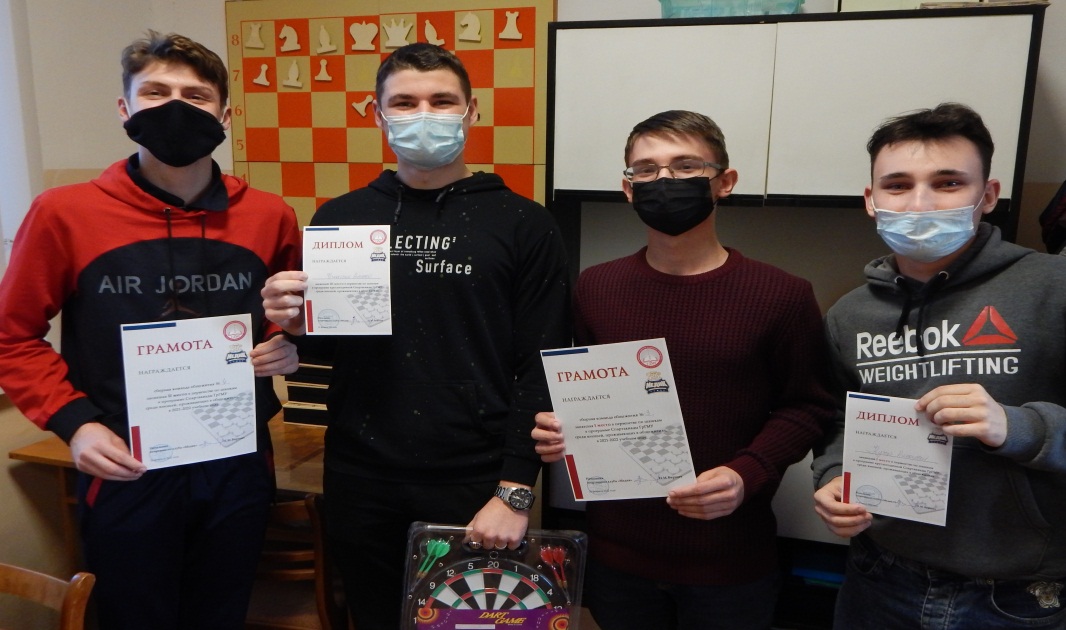 Студенческий туристический слет
УО «Гродненский государственный медицинский университет»
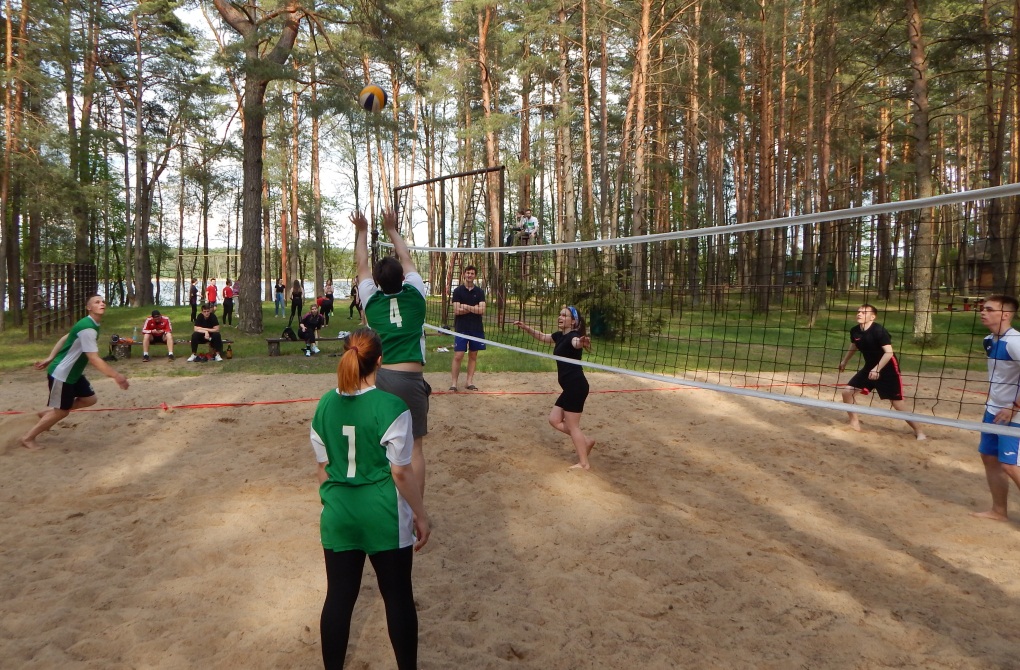 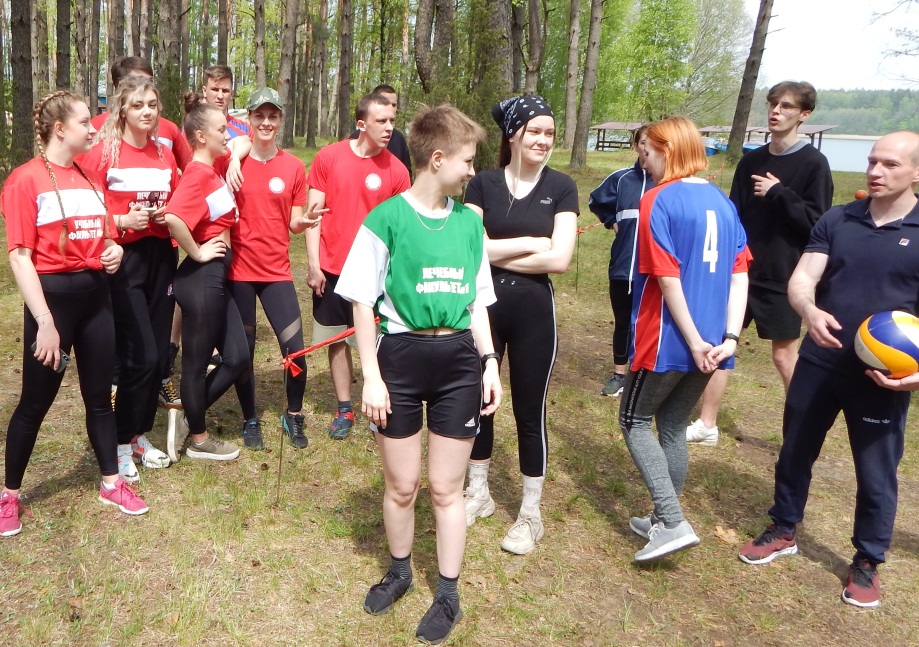 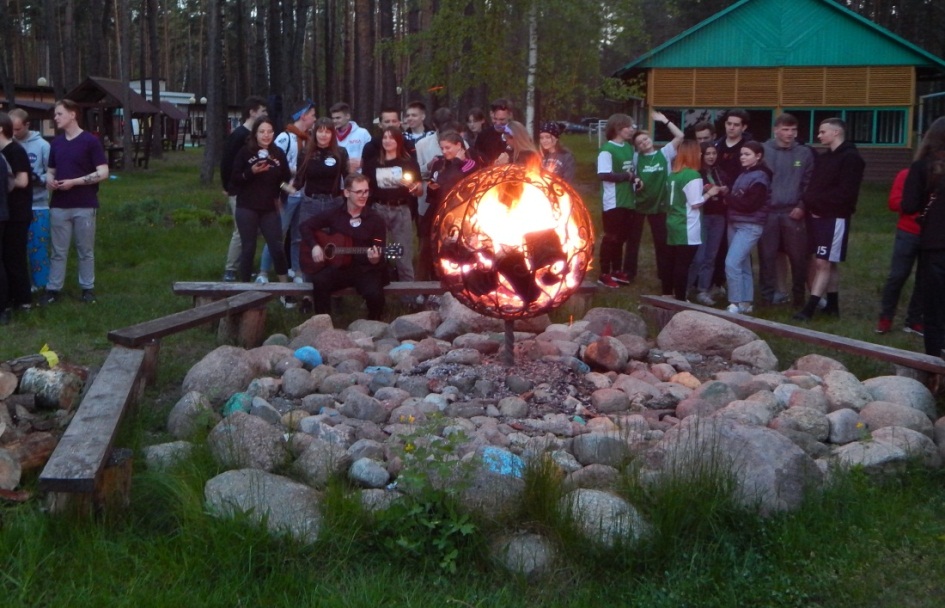 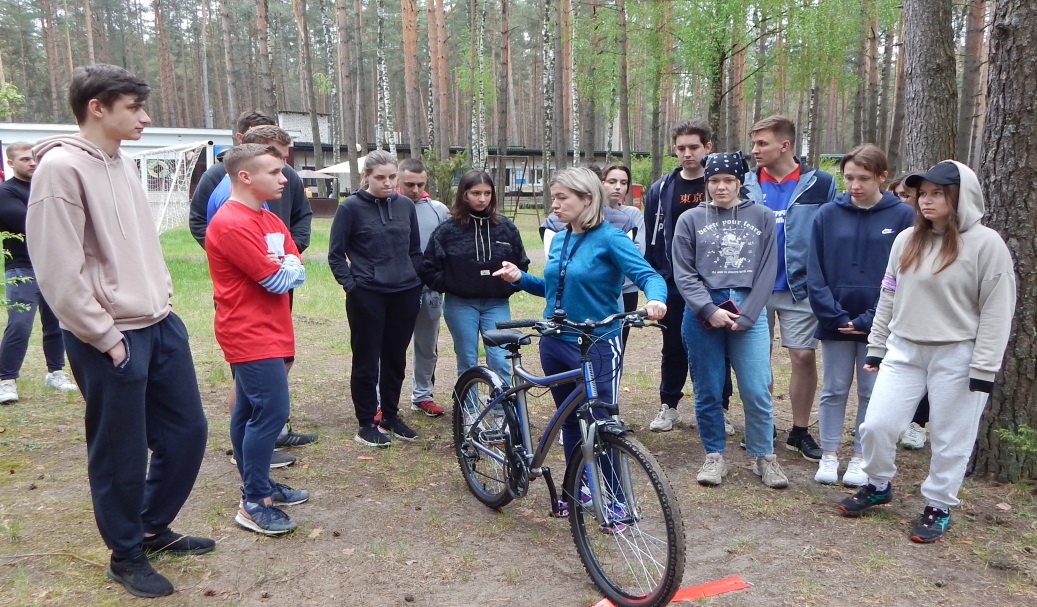 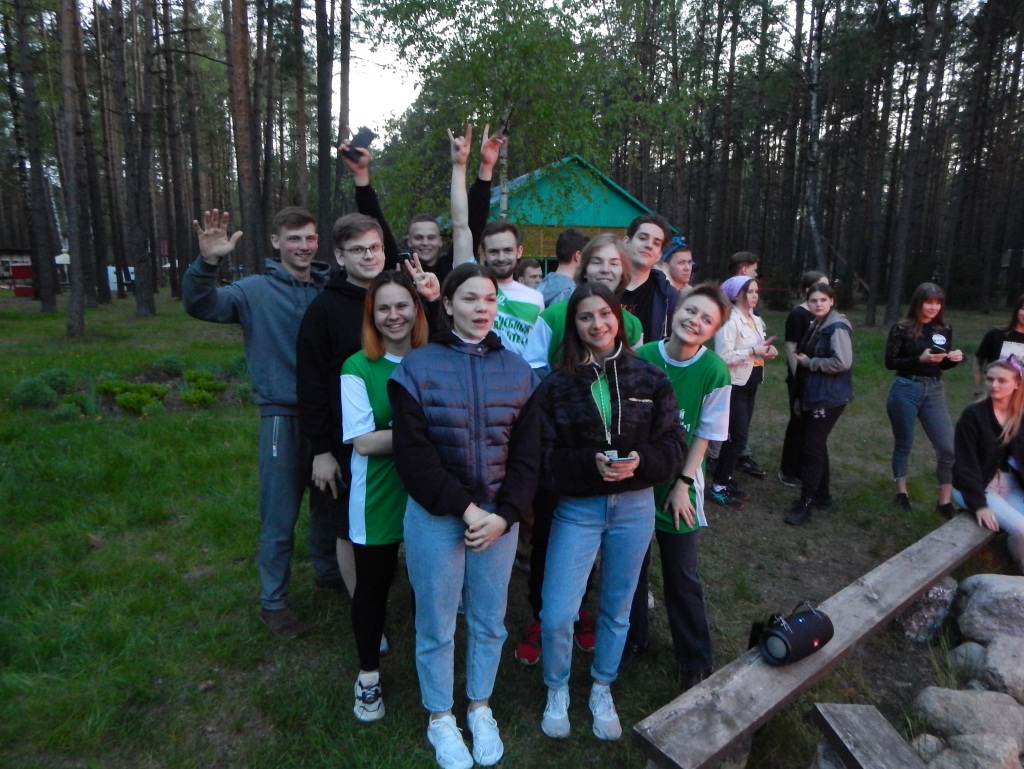 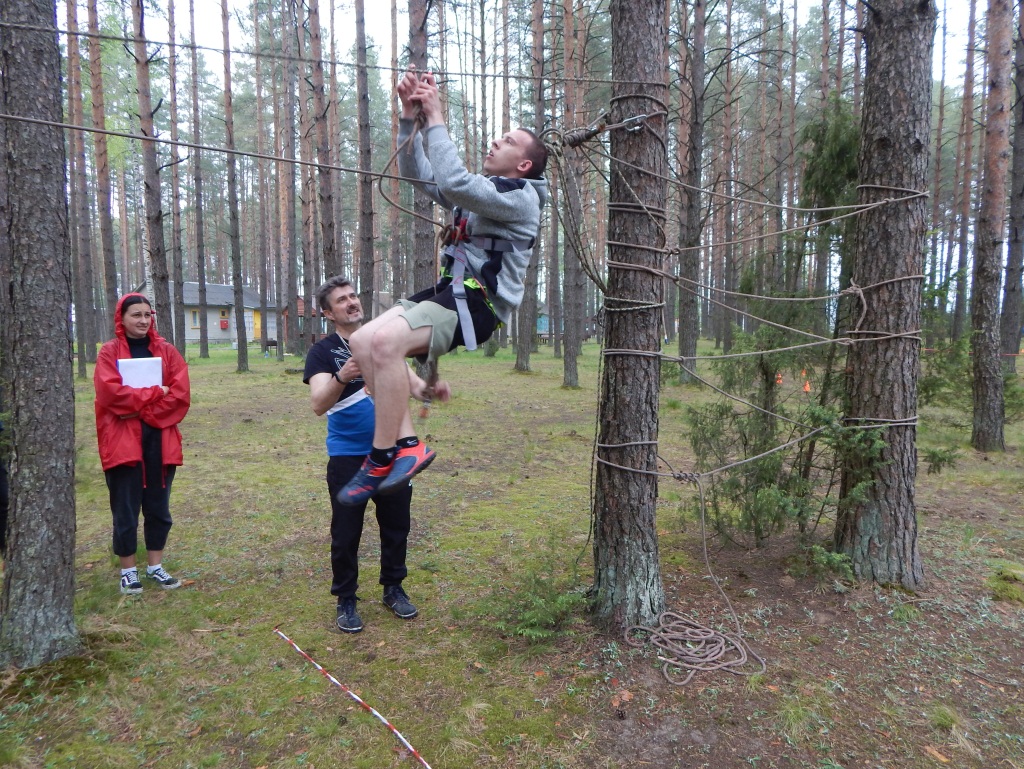 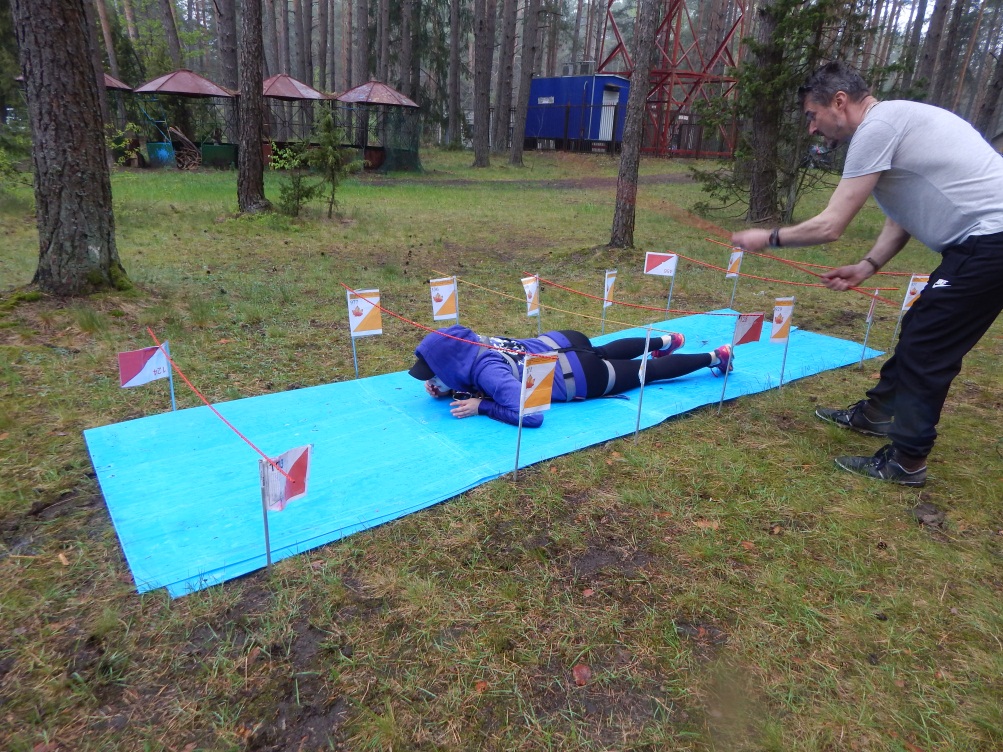 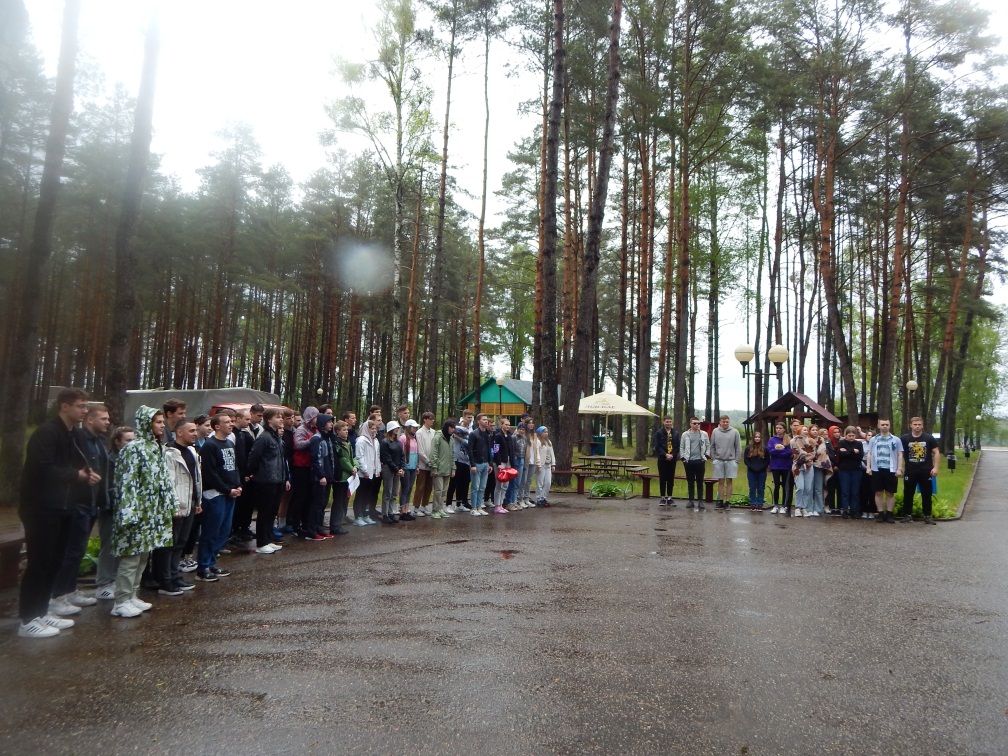 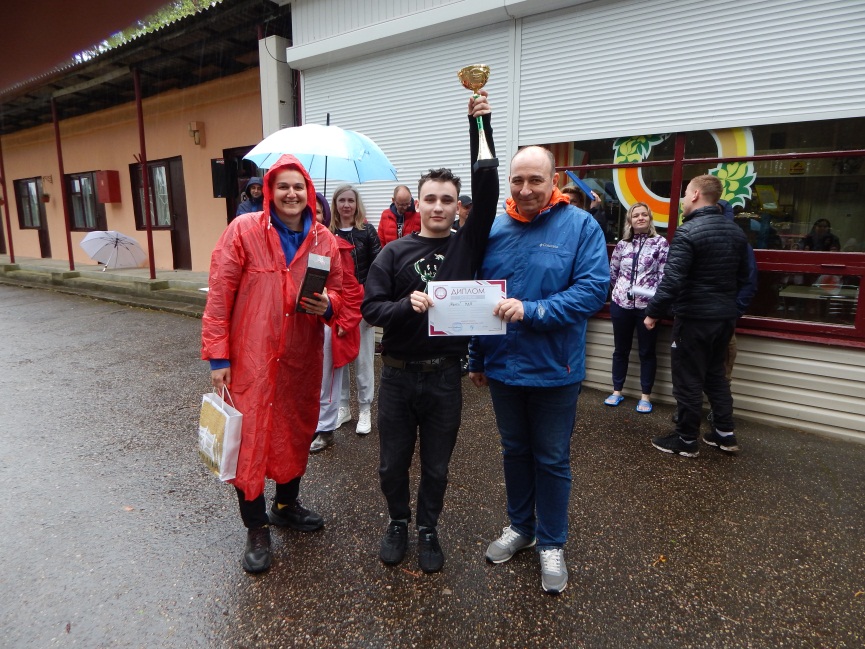 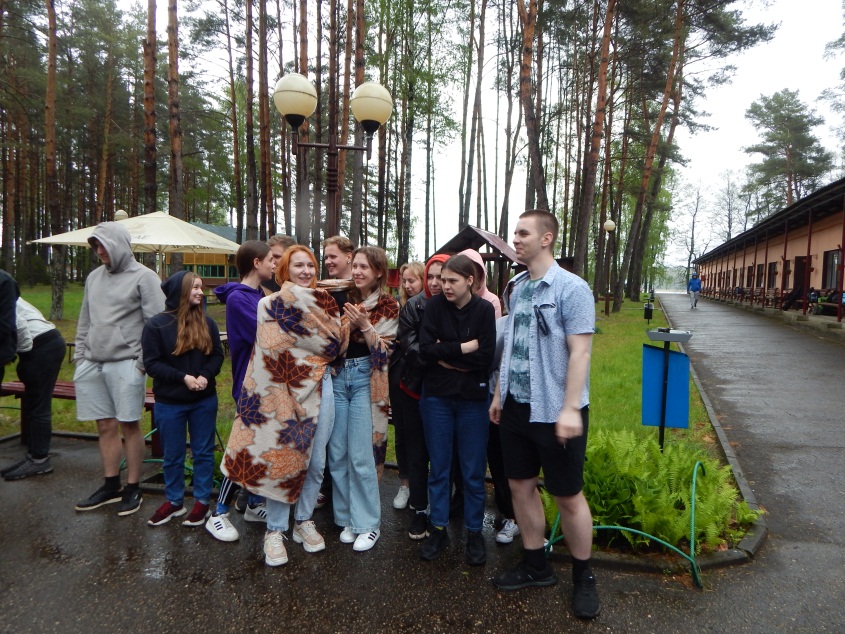 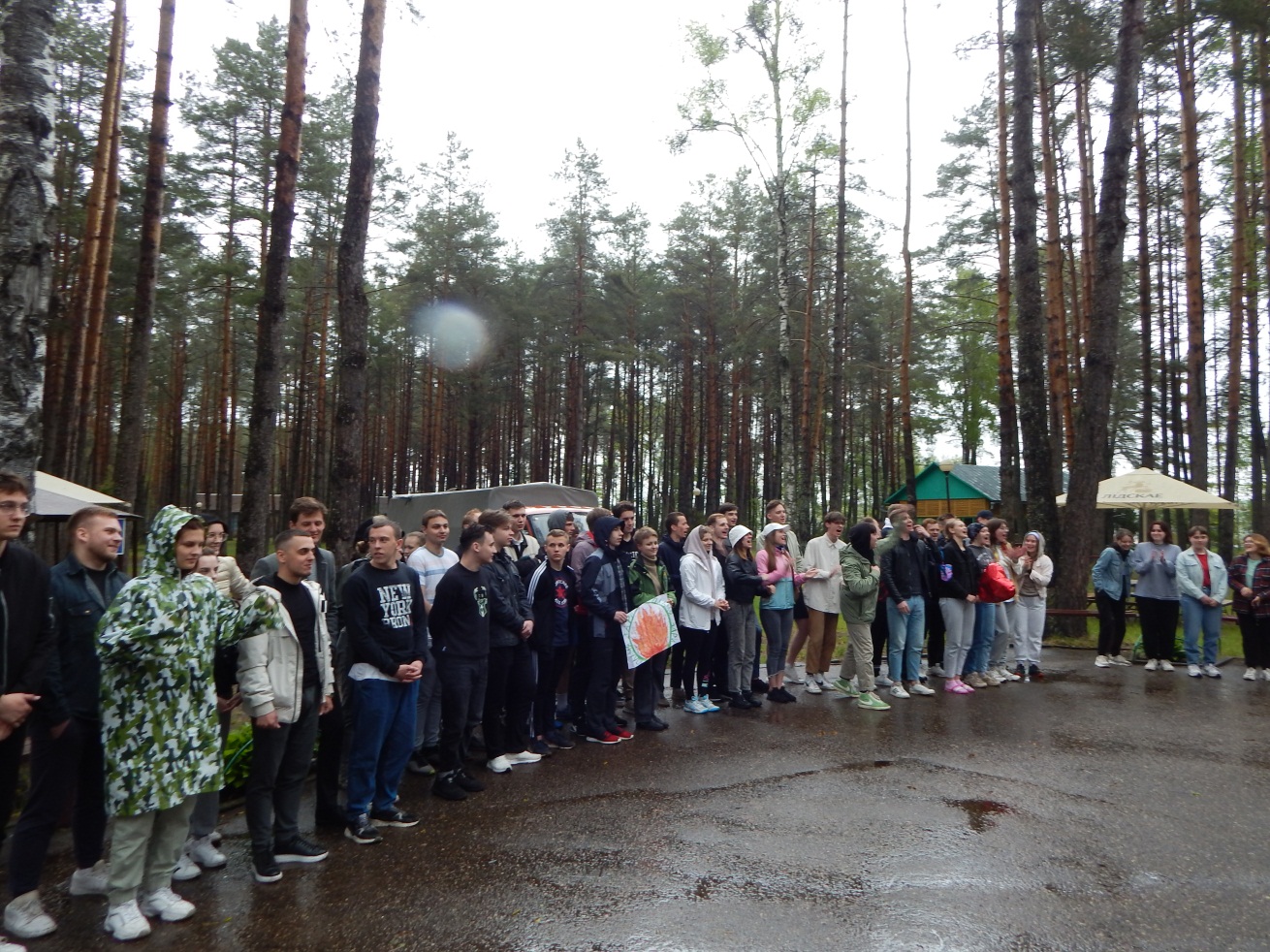 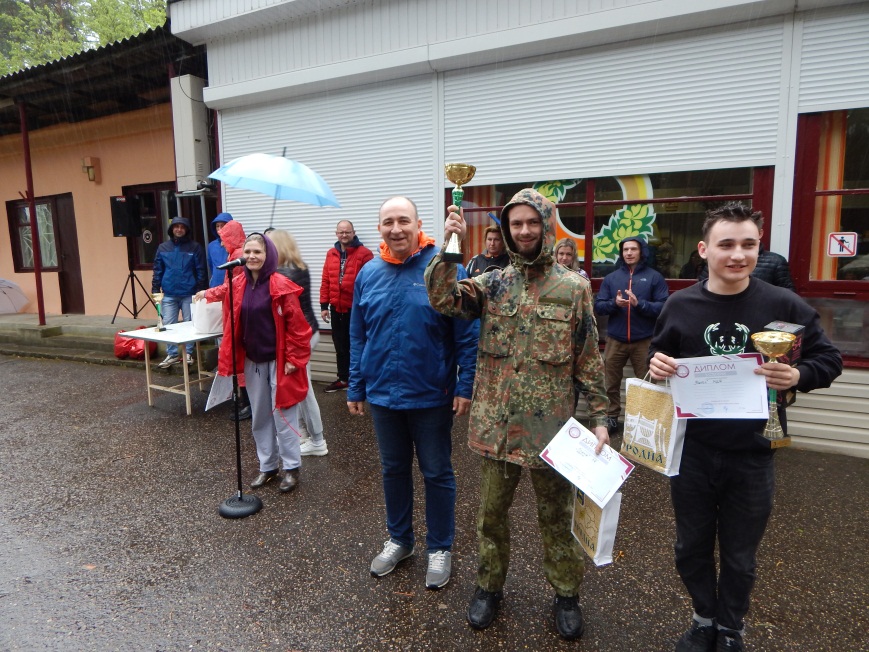 Команда медико-психологического факультета - победительница туристического слета
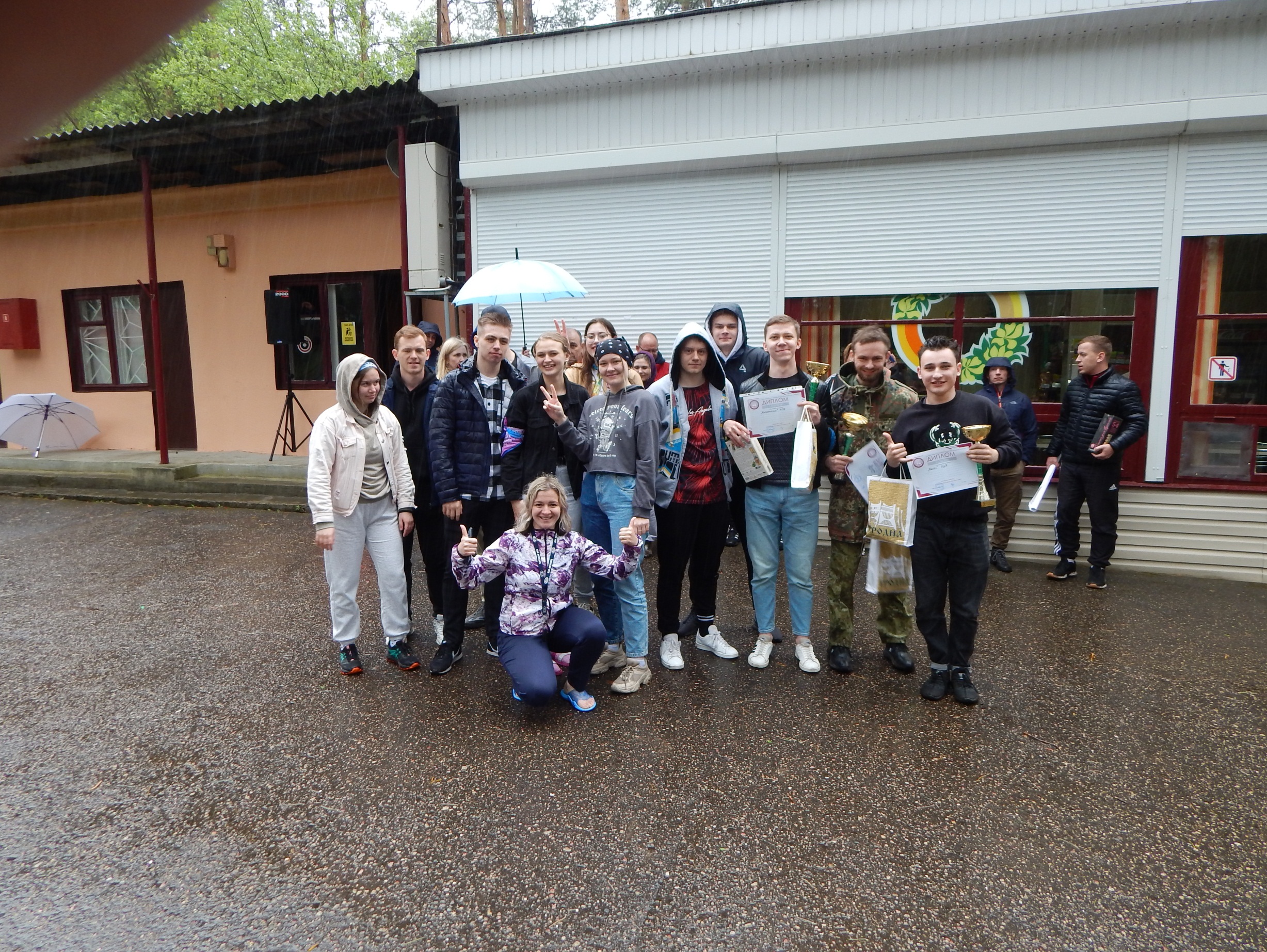 Республиканский гражданско-патриотический марафон«Вместе – за сильную и процветающую Беларусь!»
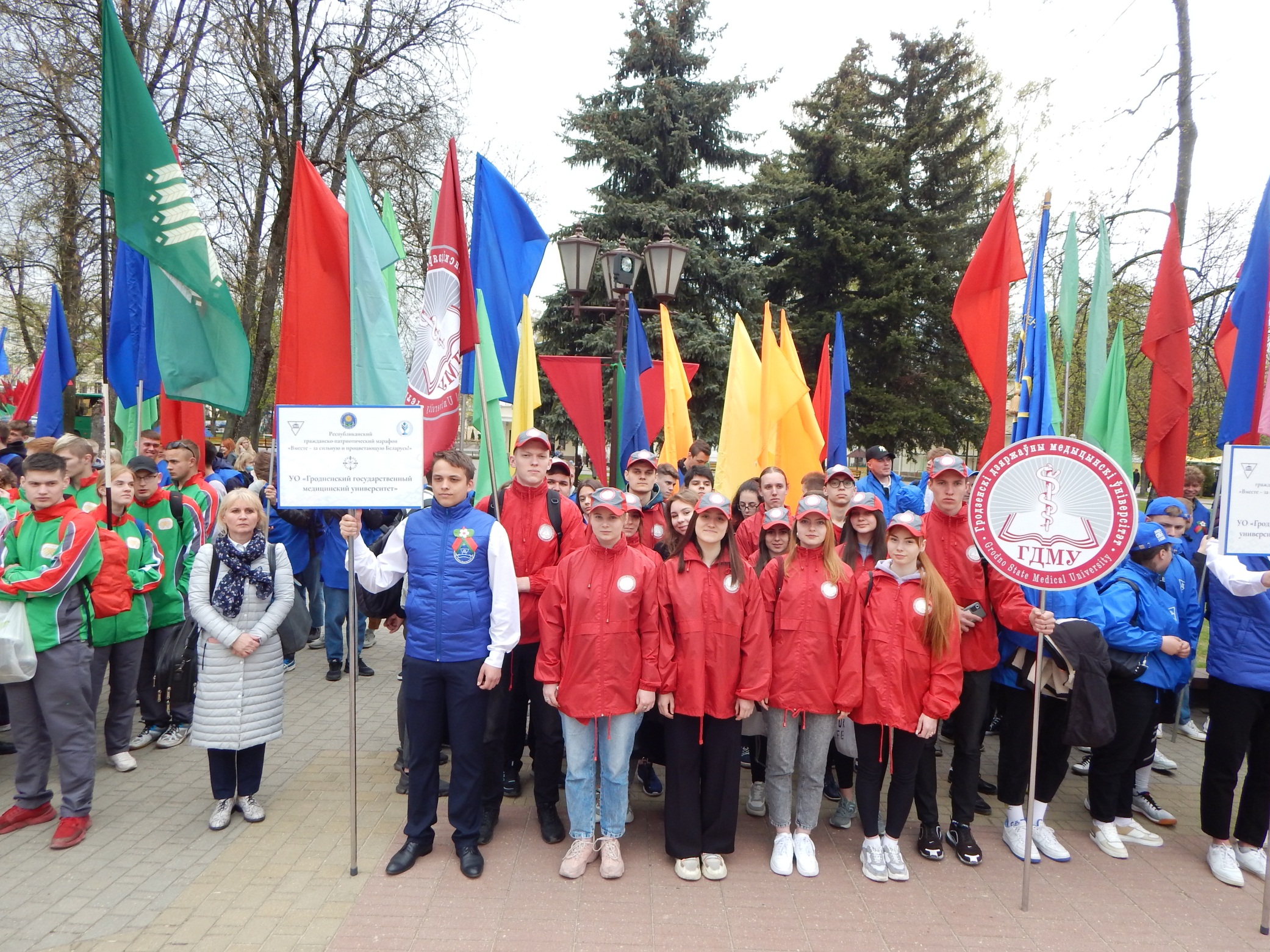 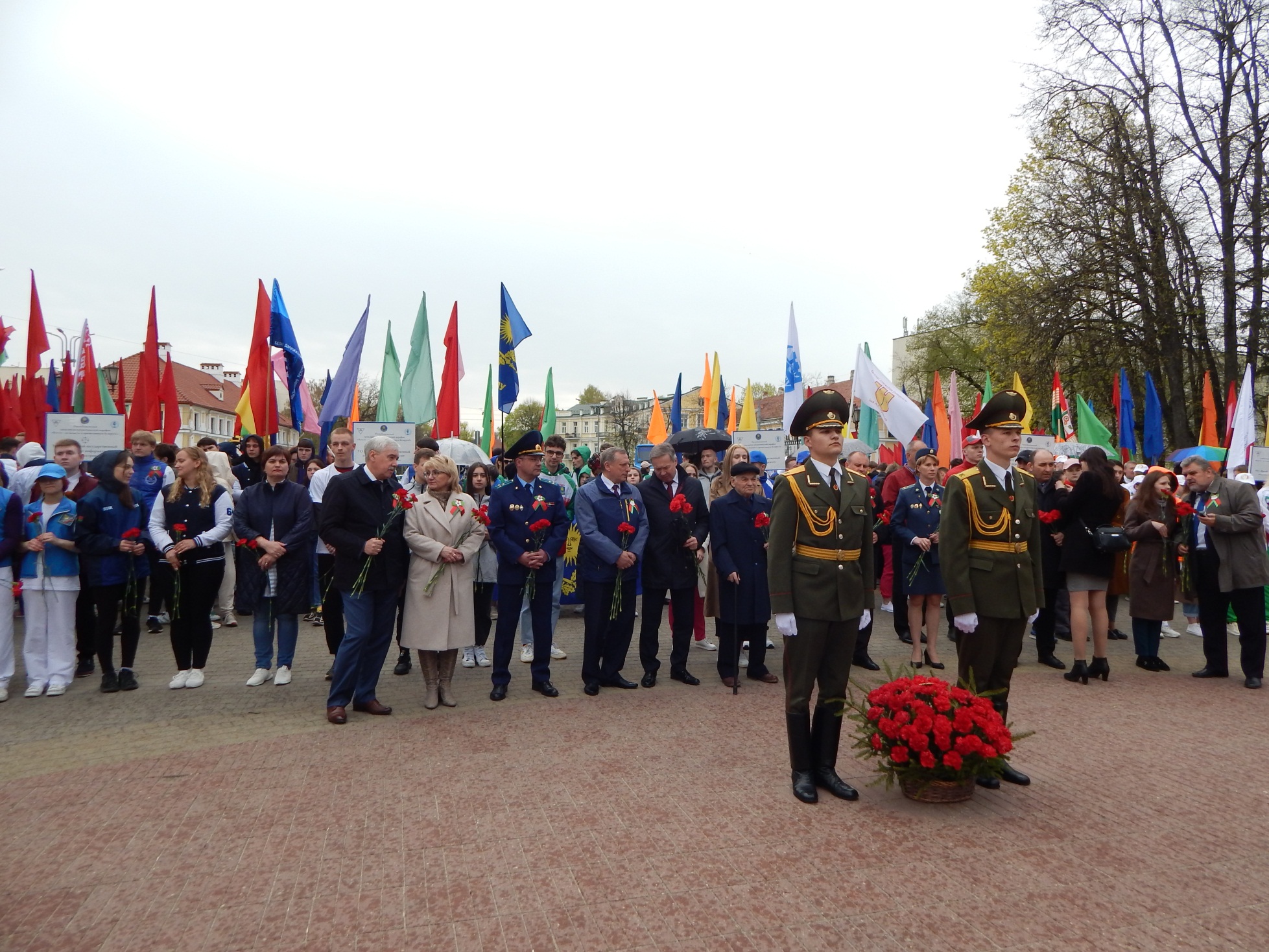 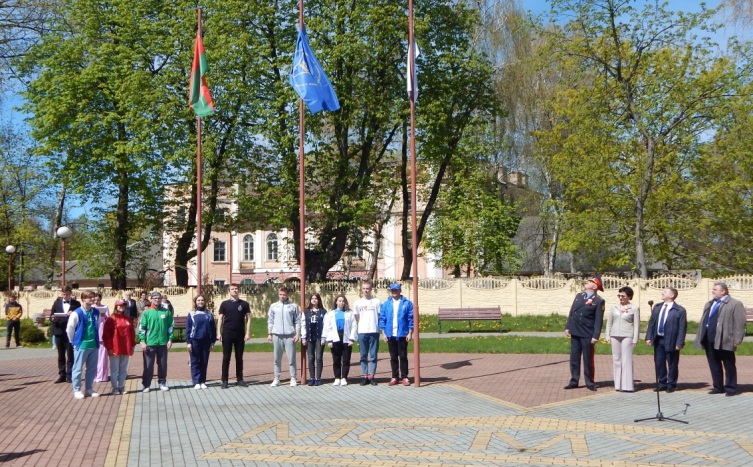 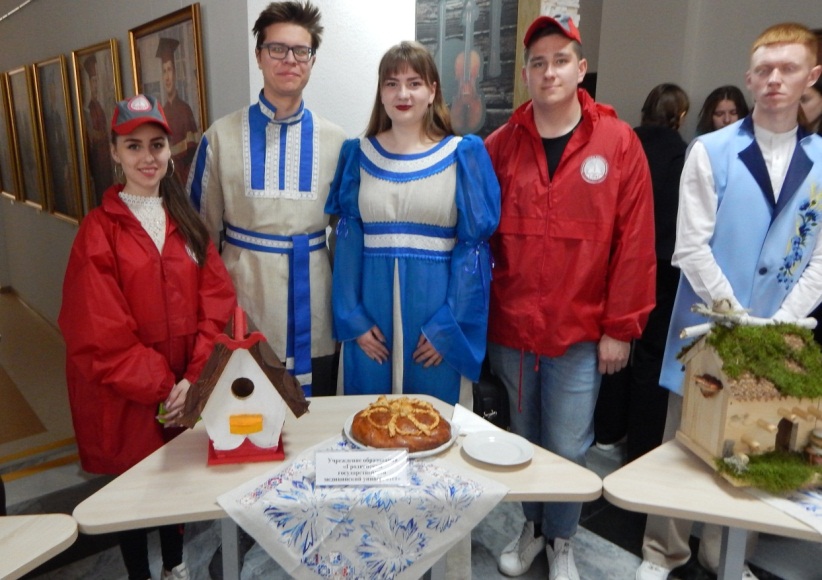 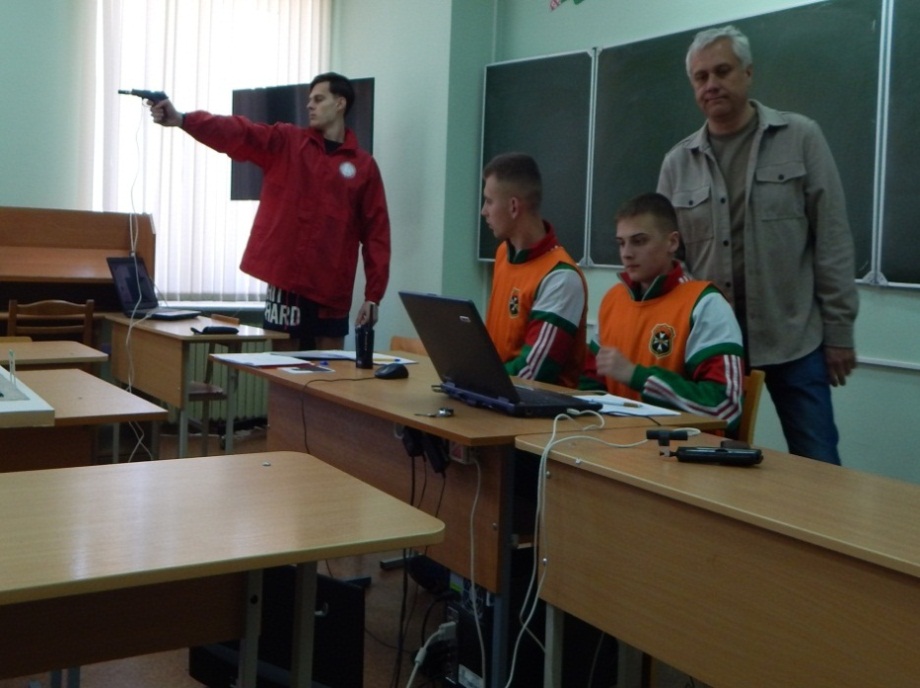 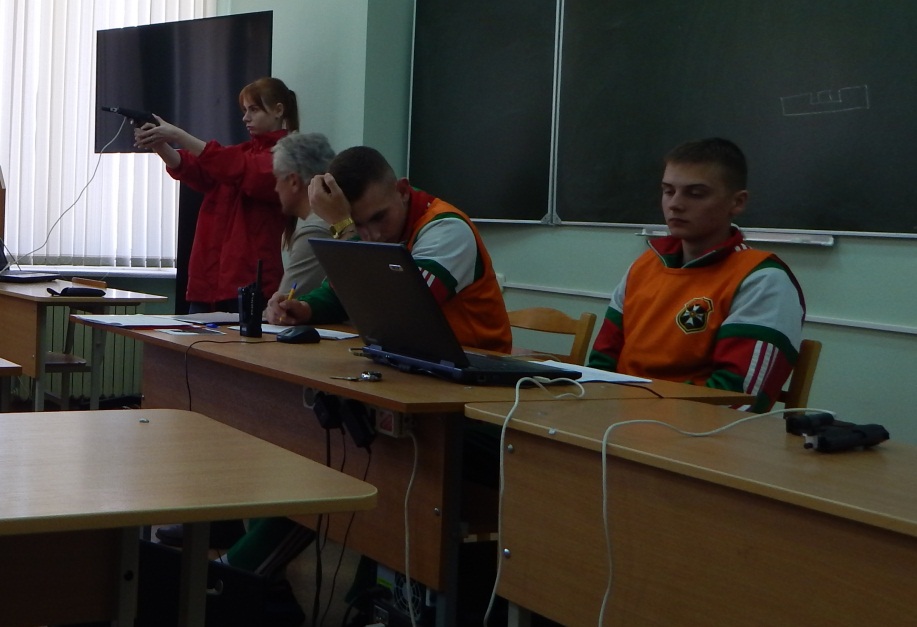 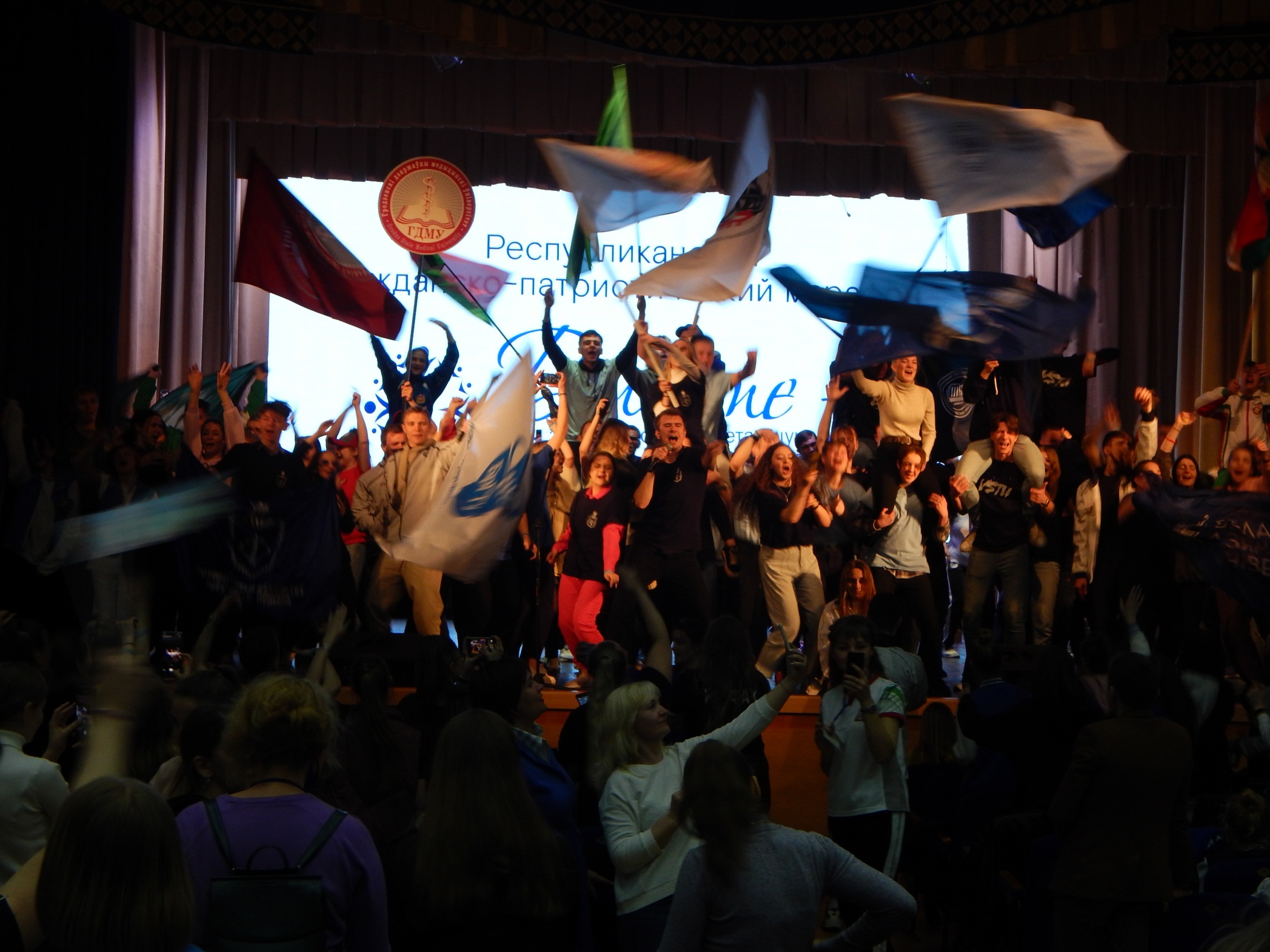 Бронзовые призеры «МАРАФОН - 2022»
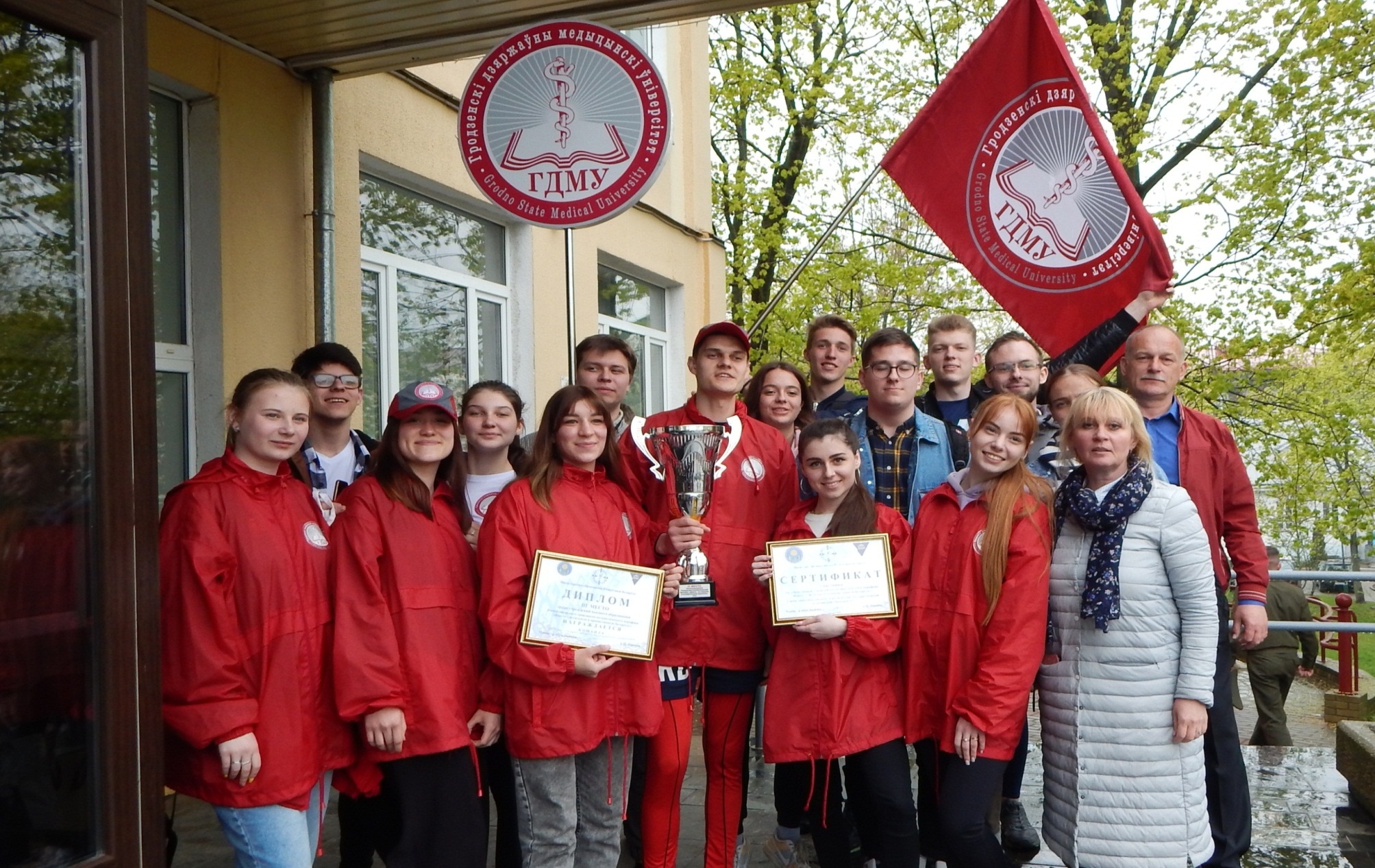 Областной этап республиканского конкурса 		«Студенты. Безопасность. Будущее - 2022»
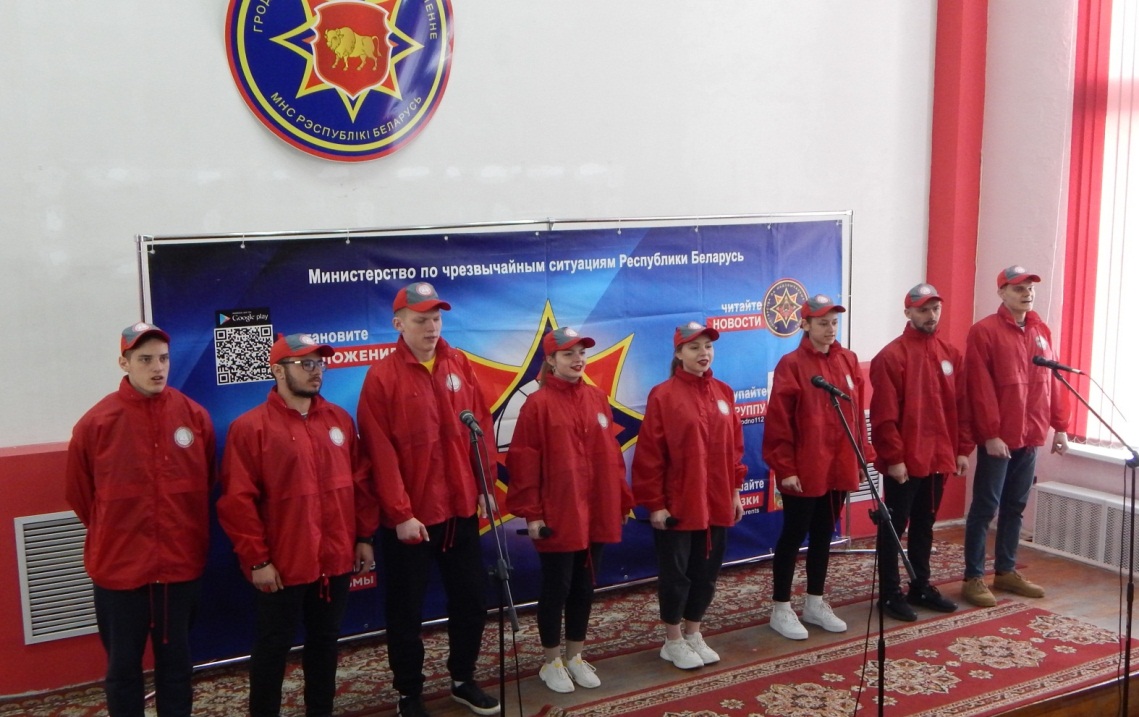 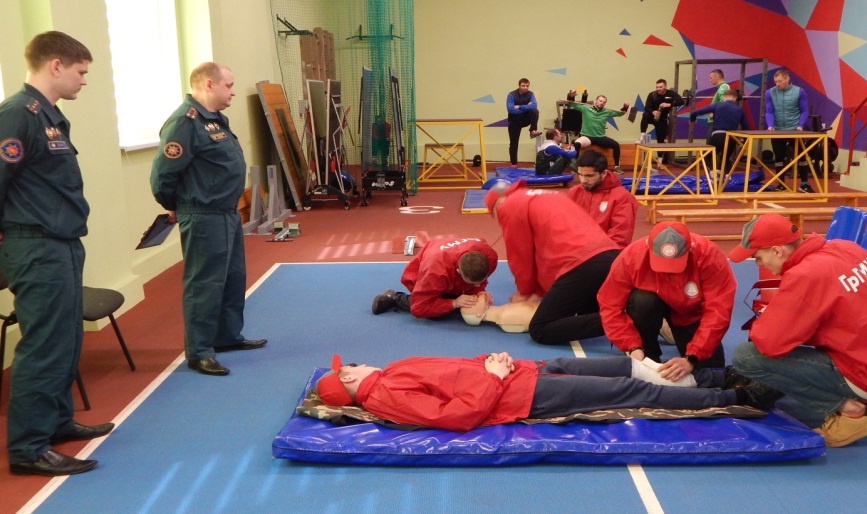 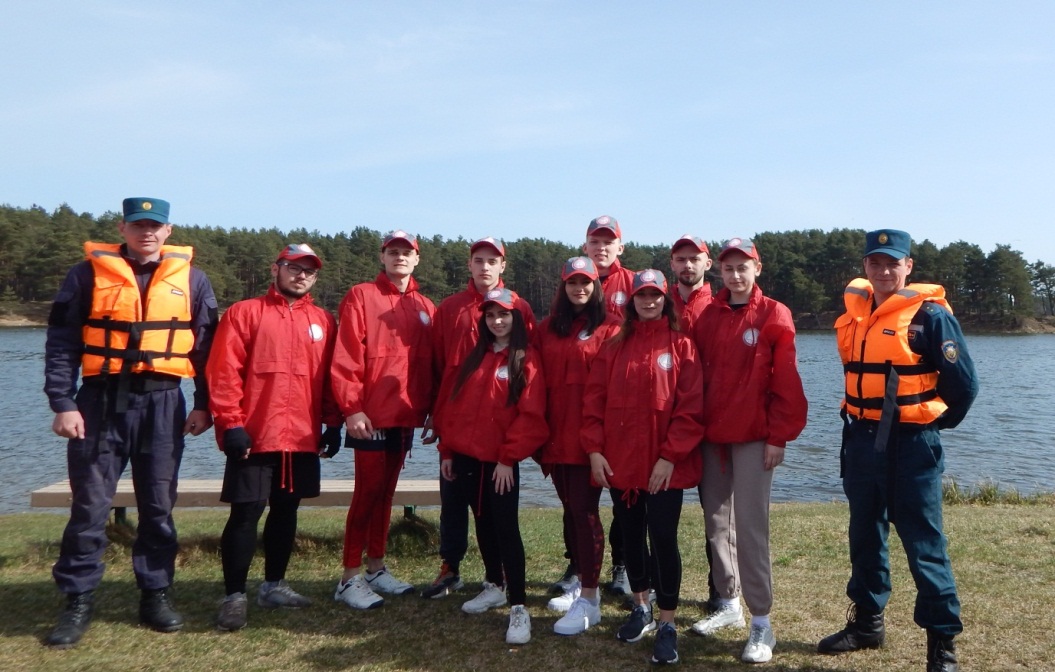 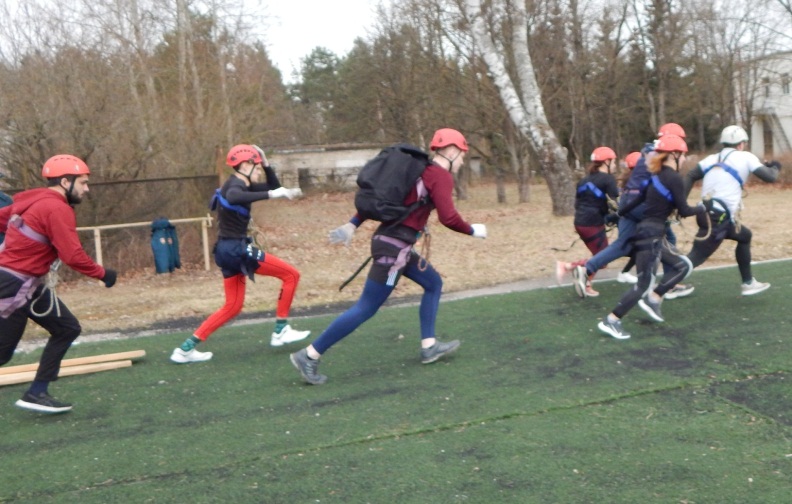 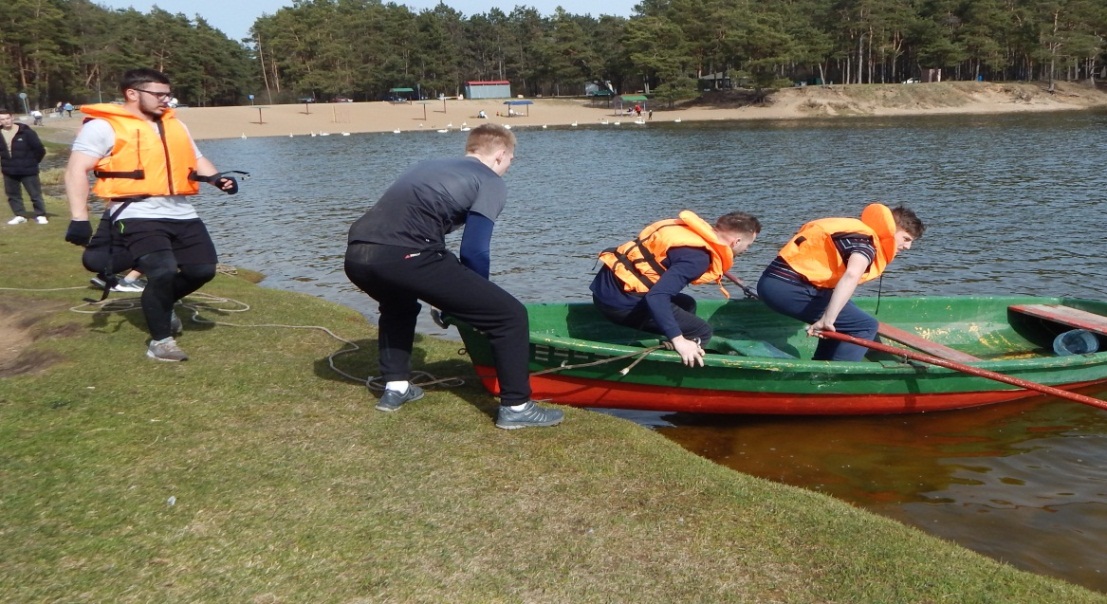 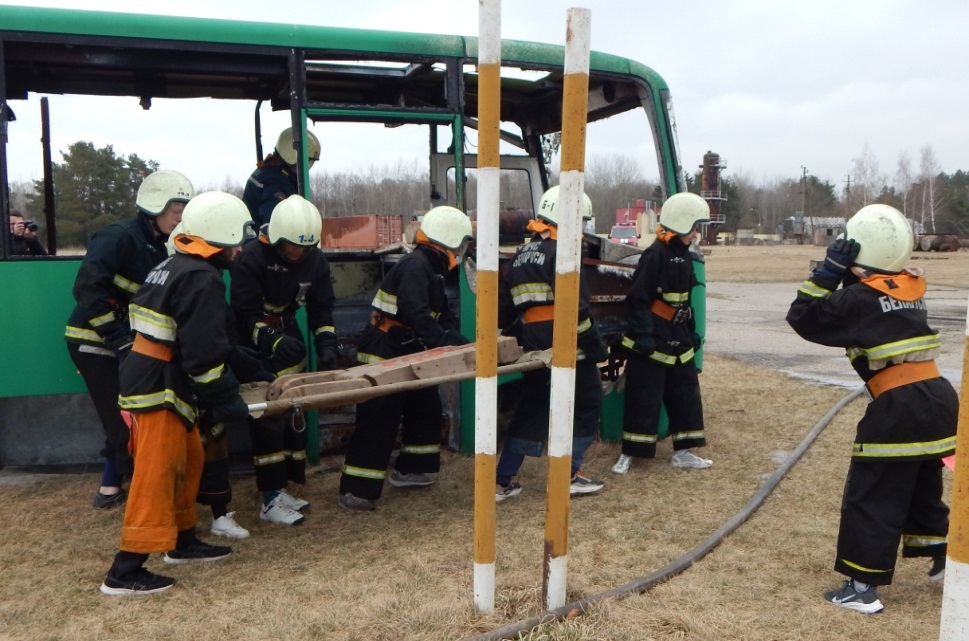 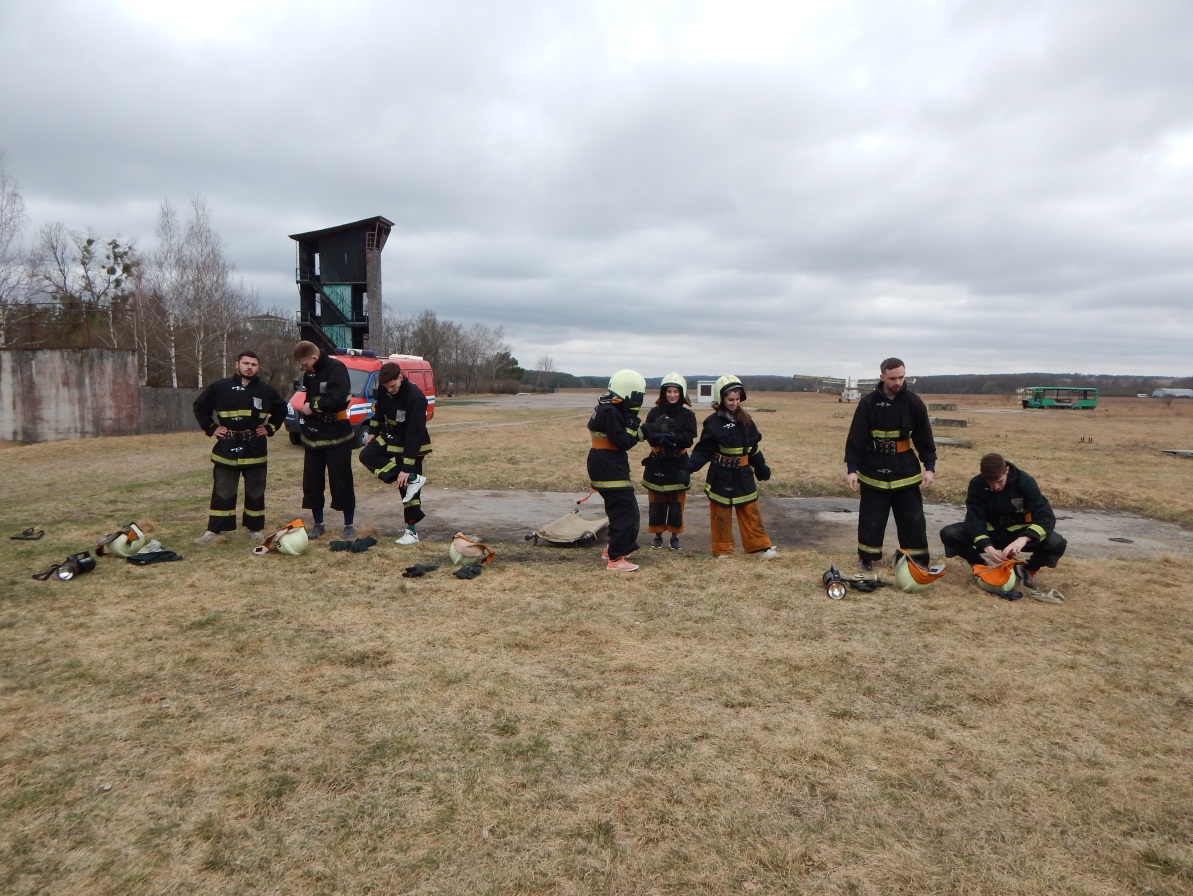 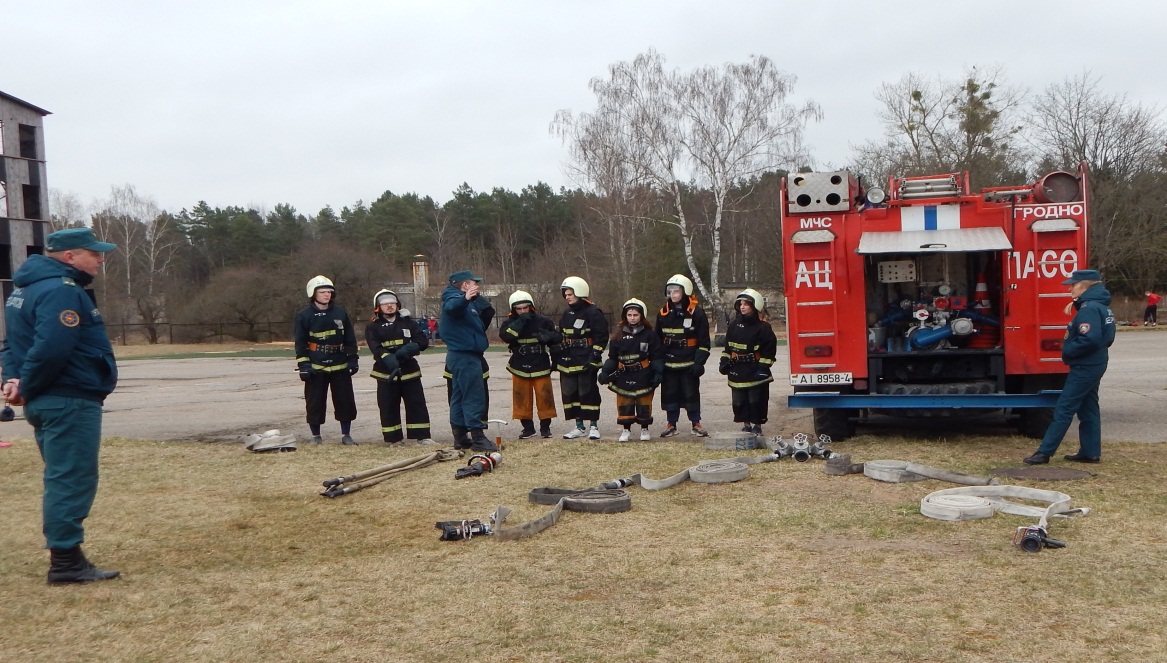 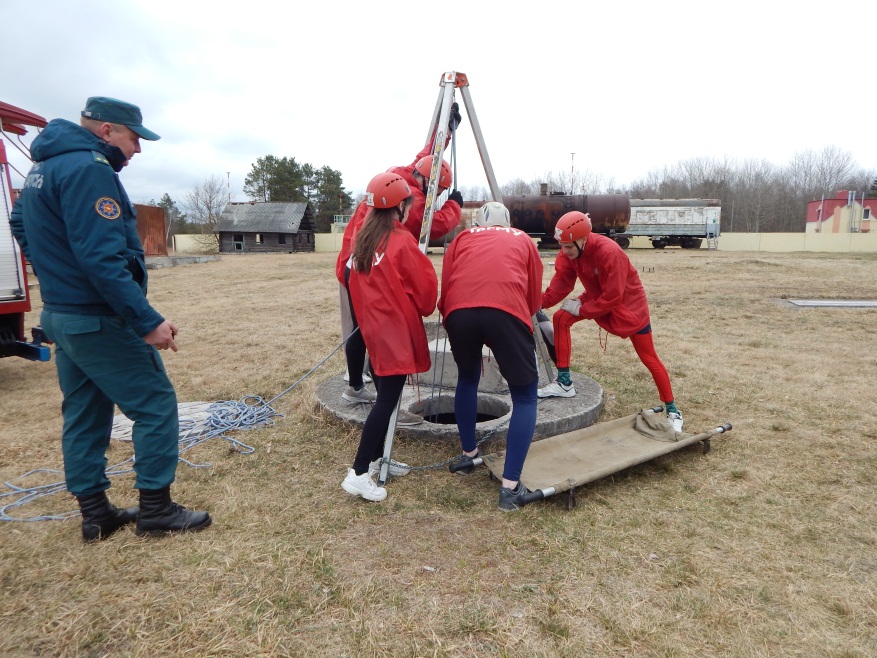 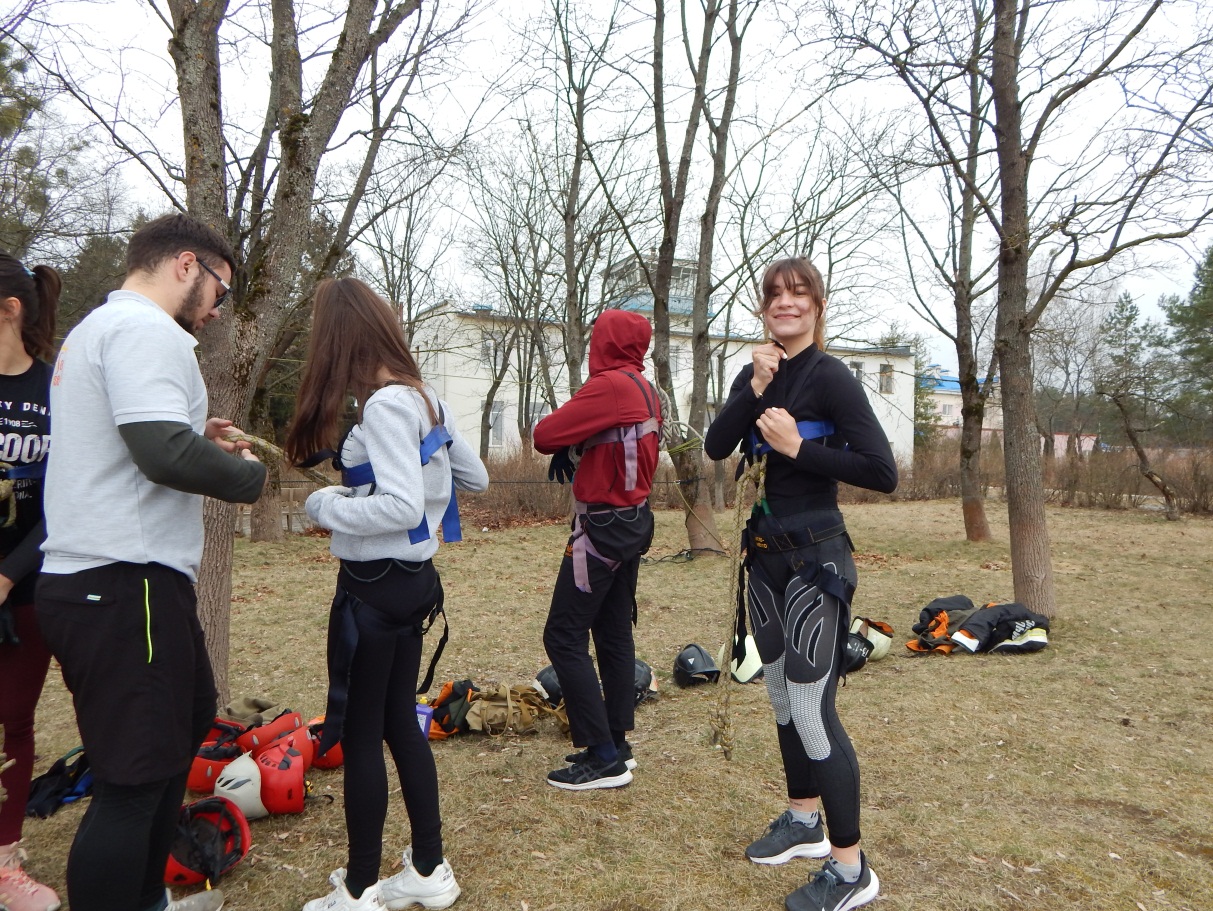 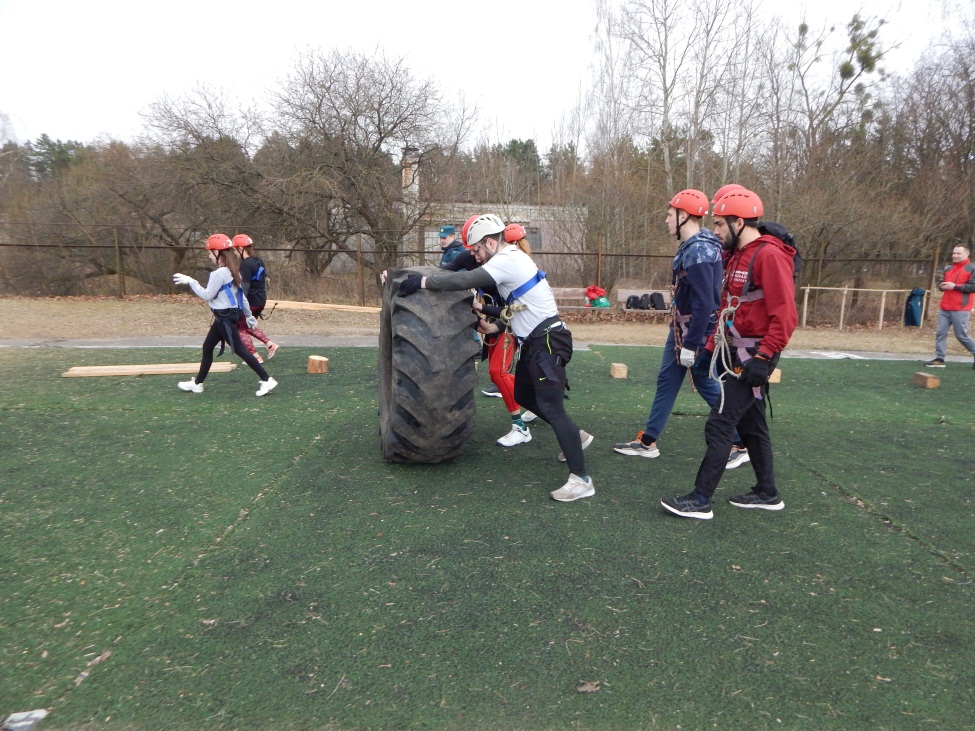 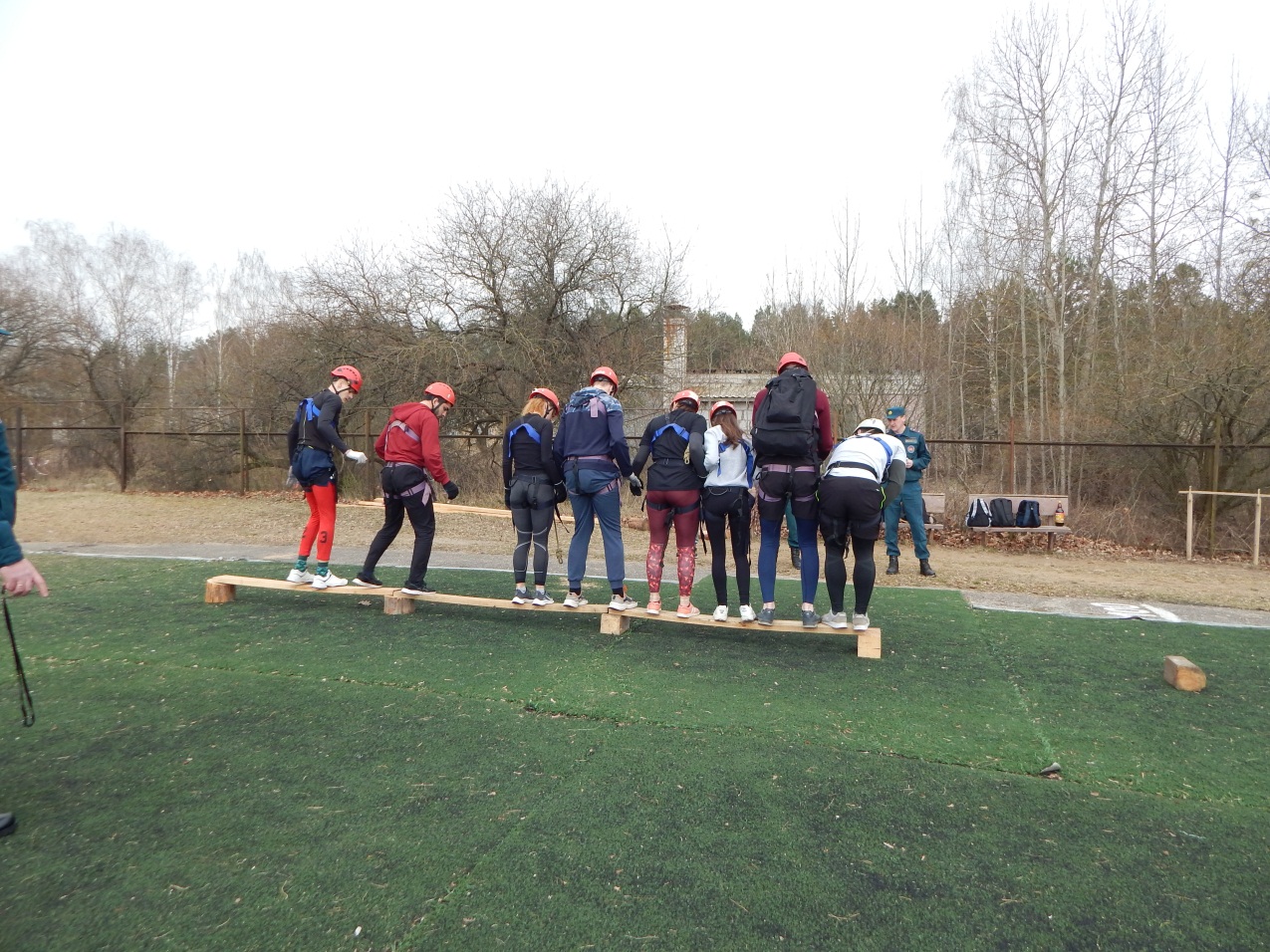 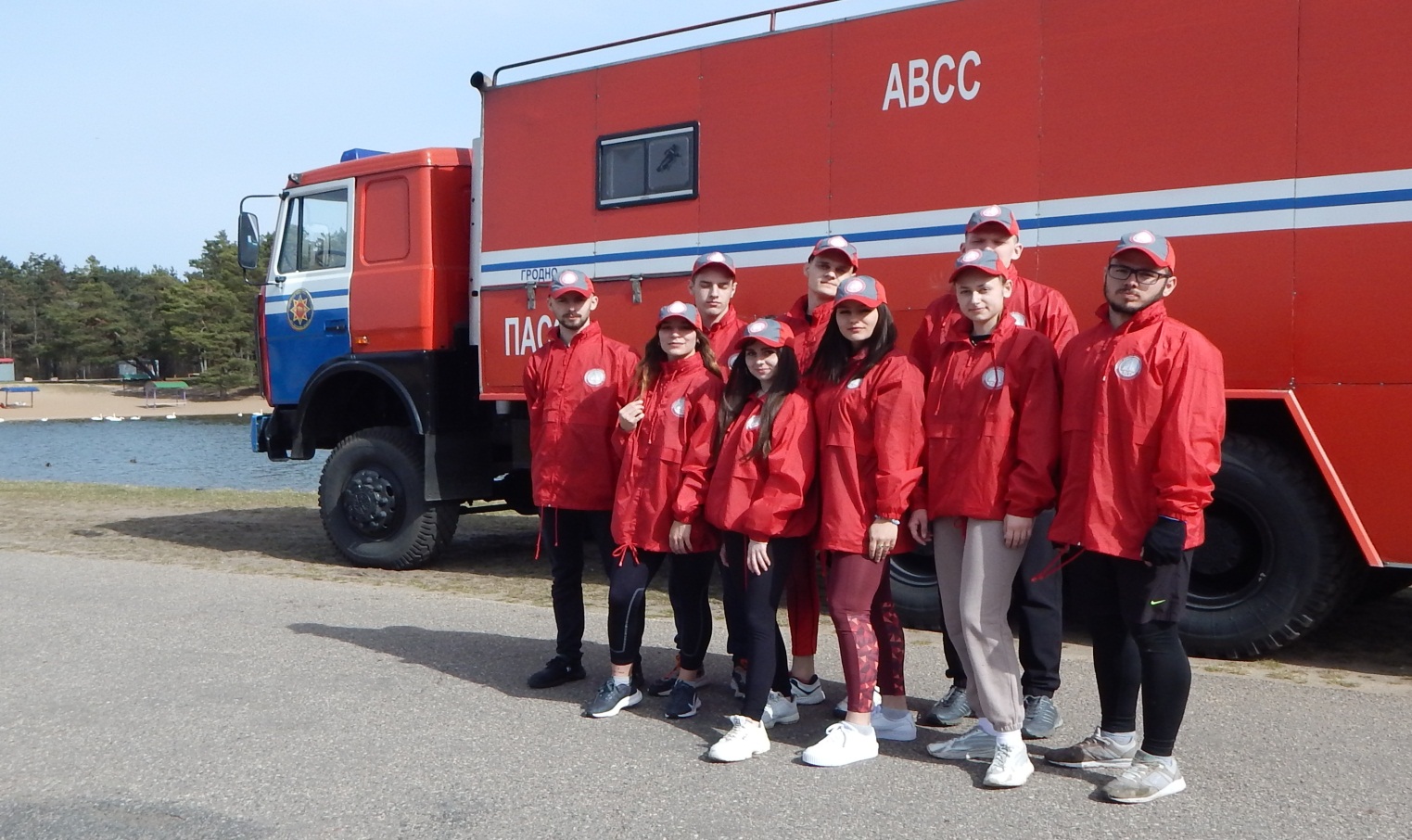 Команда ГрГМУ бронзовые призеры областного этапа «Студенты. Безопасность. Будущее - 2022»
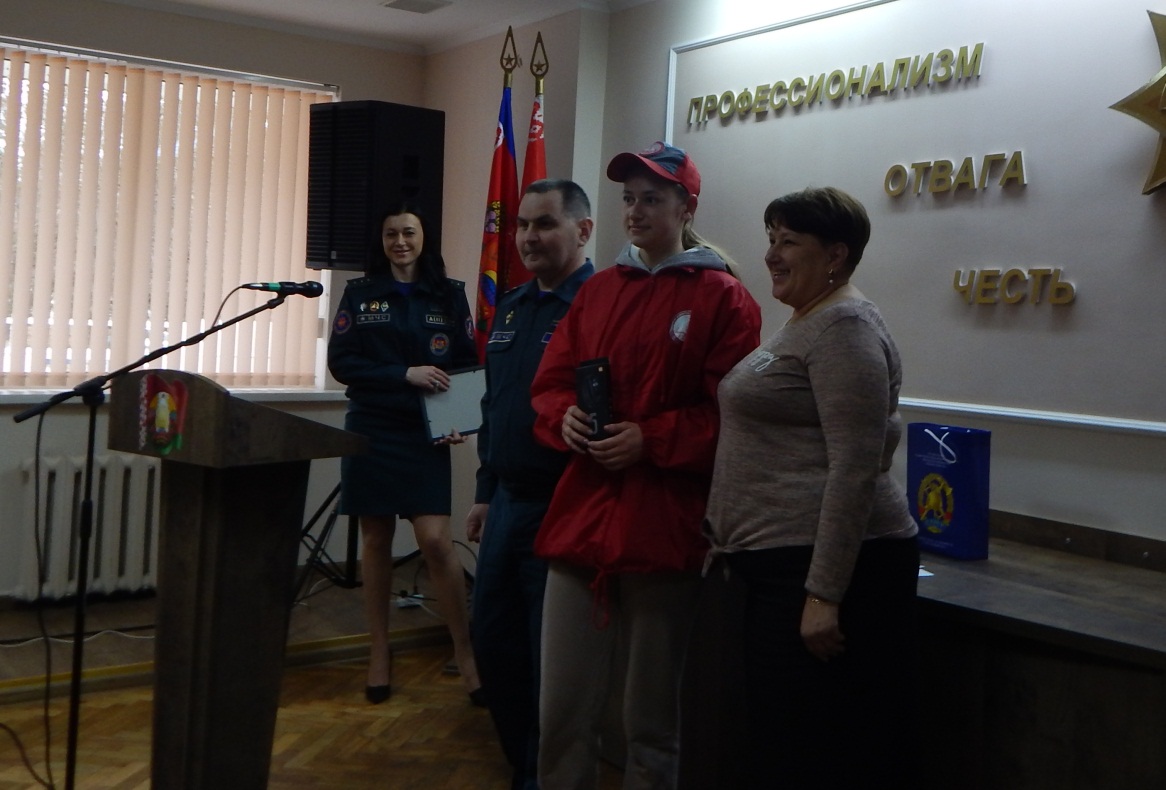 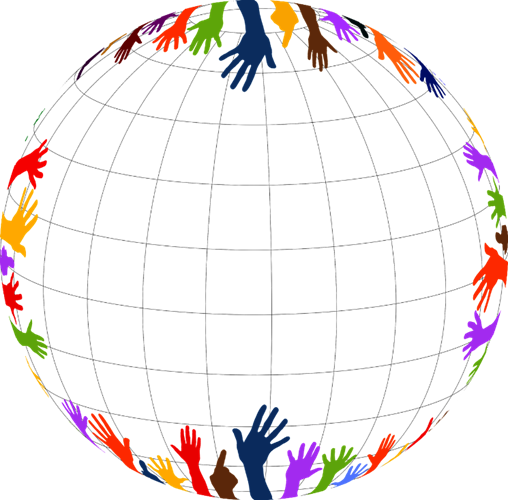 Спасибо за внимание !